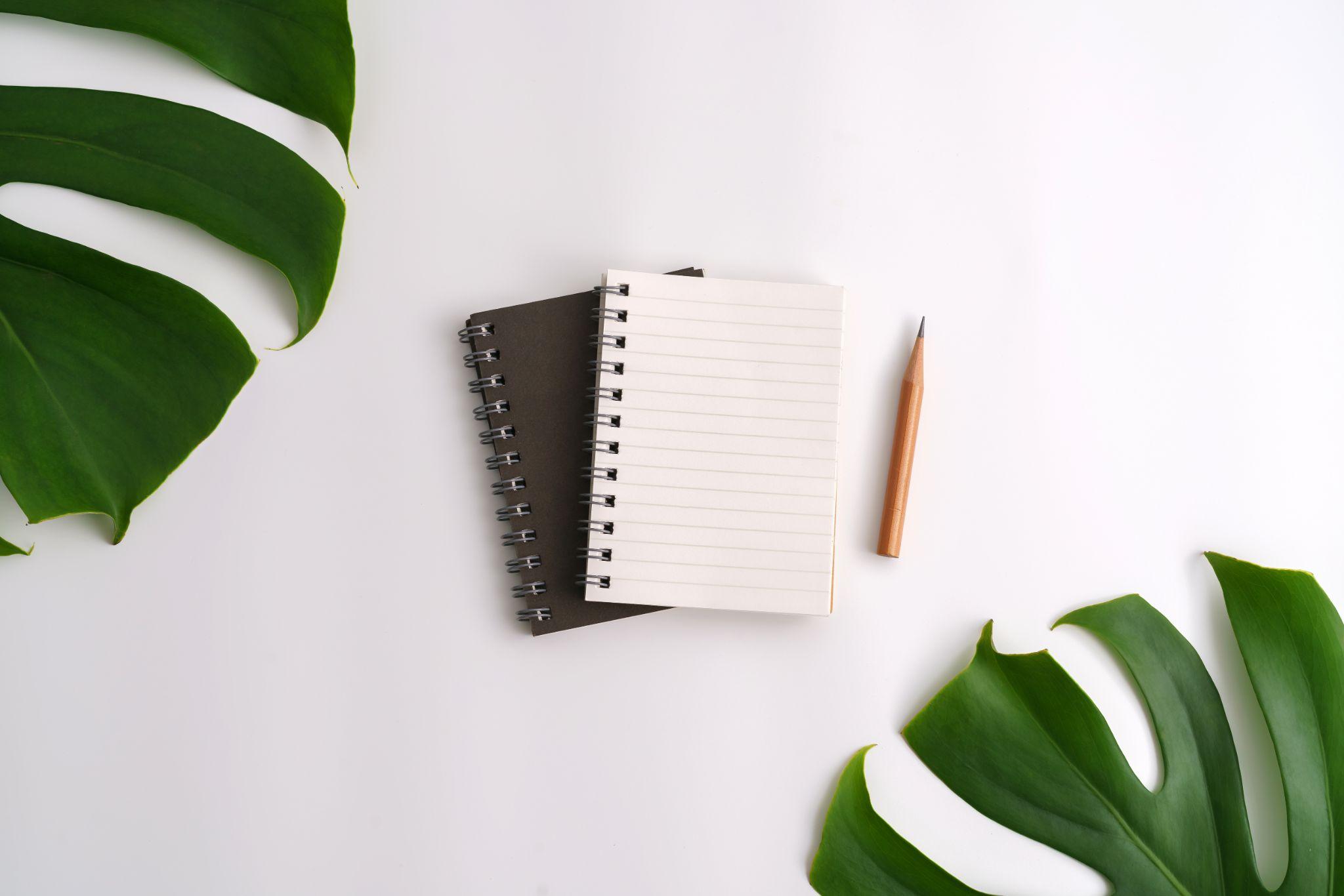 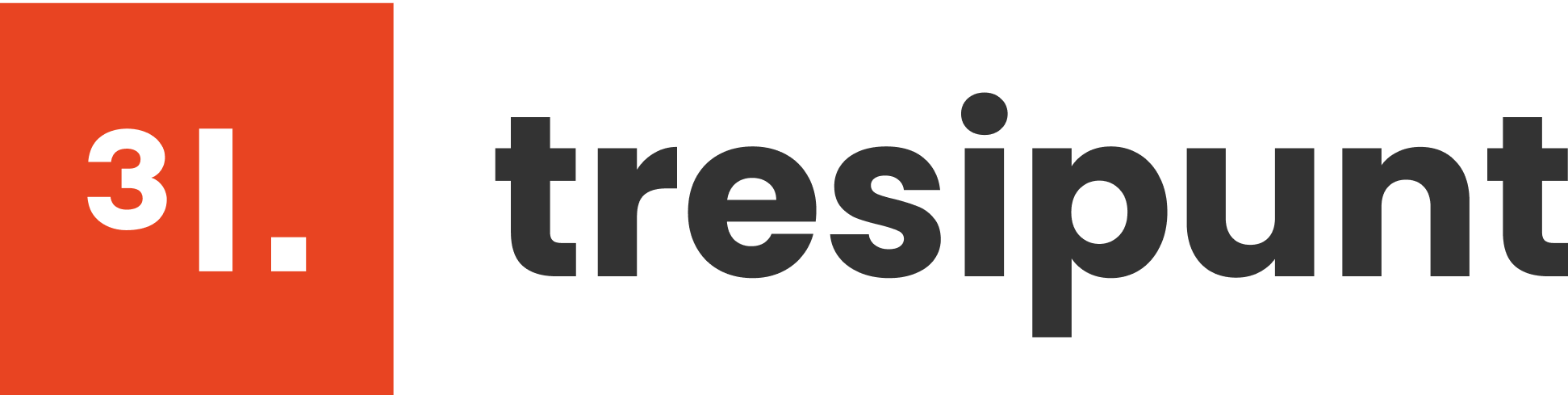 DD
a full open source e-learning ecosystem
LMS | CONTENT | MOBILE | CONSULTING | GAMIFICATION | MEC TRAINING | 
IMS-LTI INTEGRATIONS | LEARNING ANALYTICS
PAU PLANA i SALESAS
3&Punt Solucions Informàtiques SL
C. de València, 359 08009 Barcelona
pau@tresipunt.com
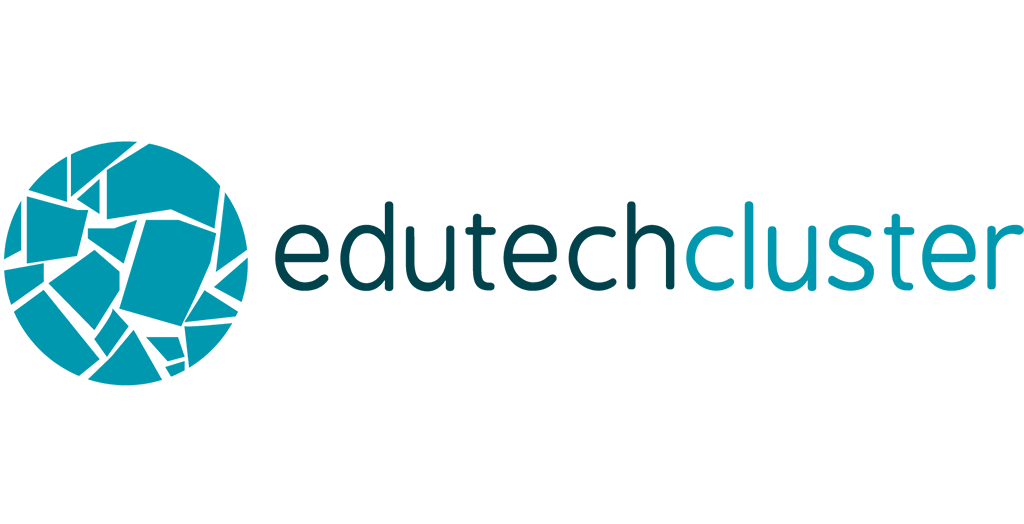 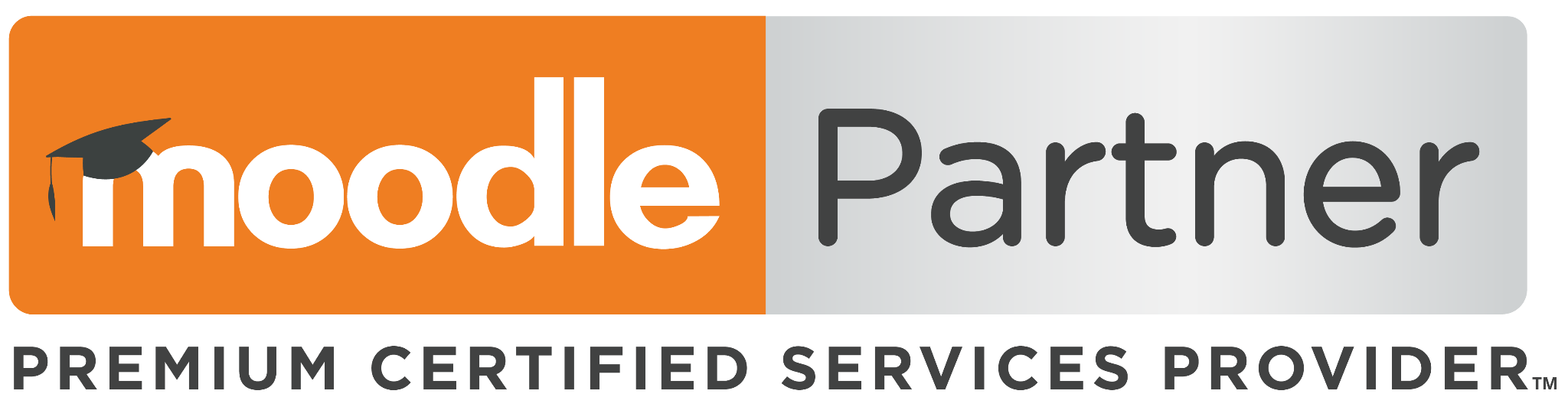 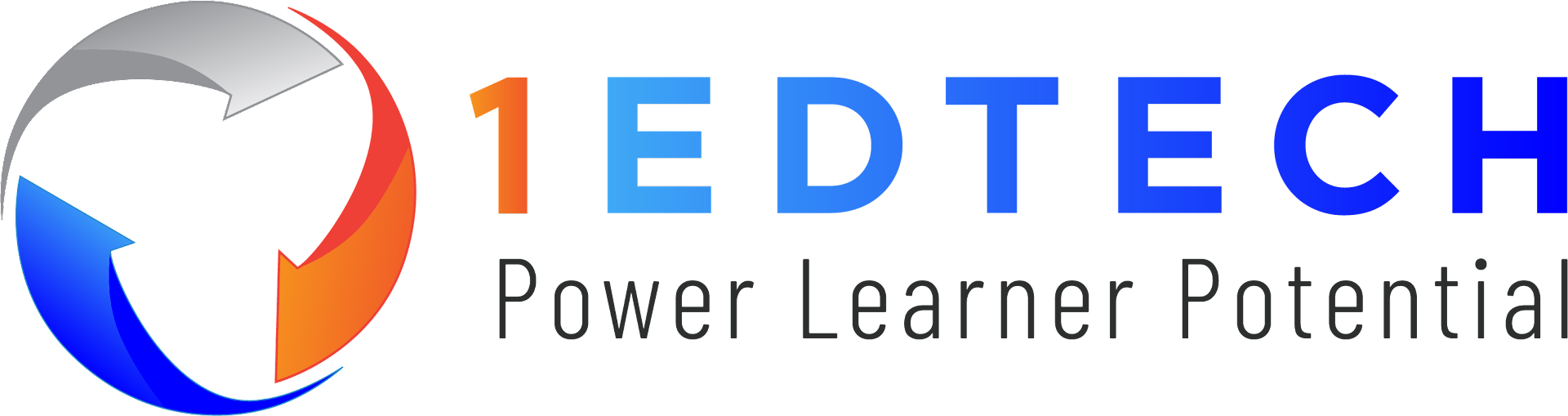 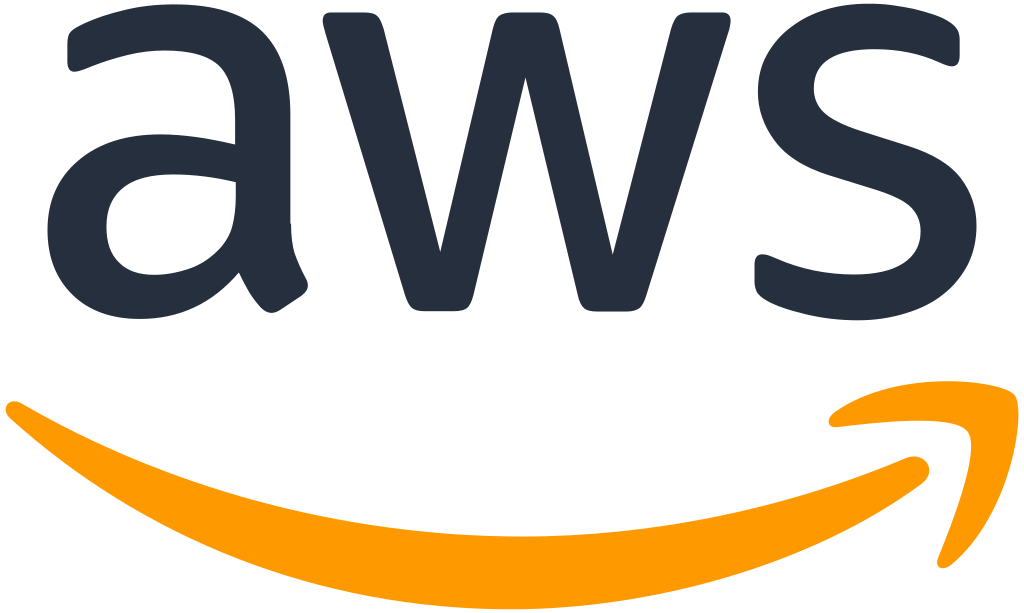 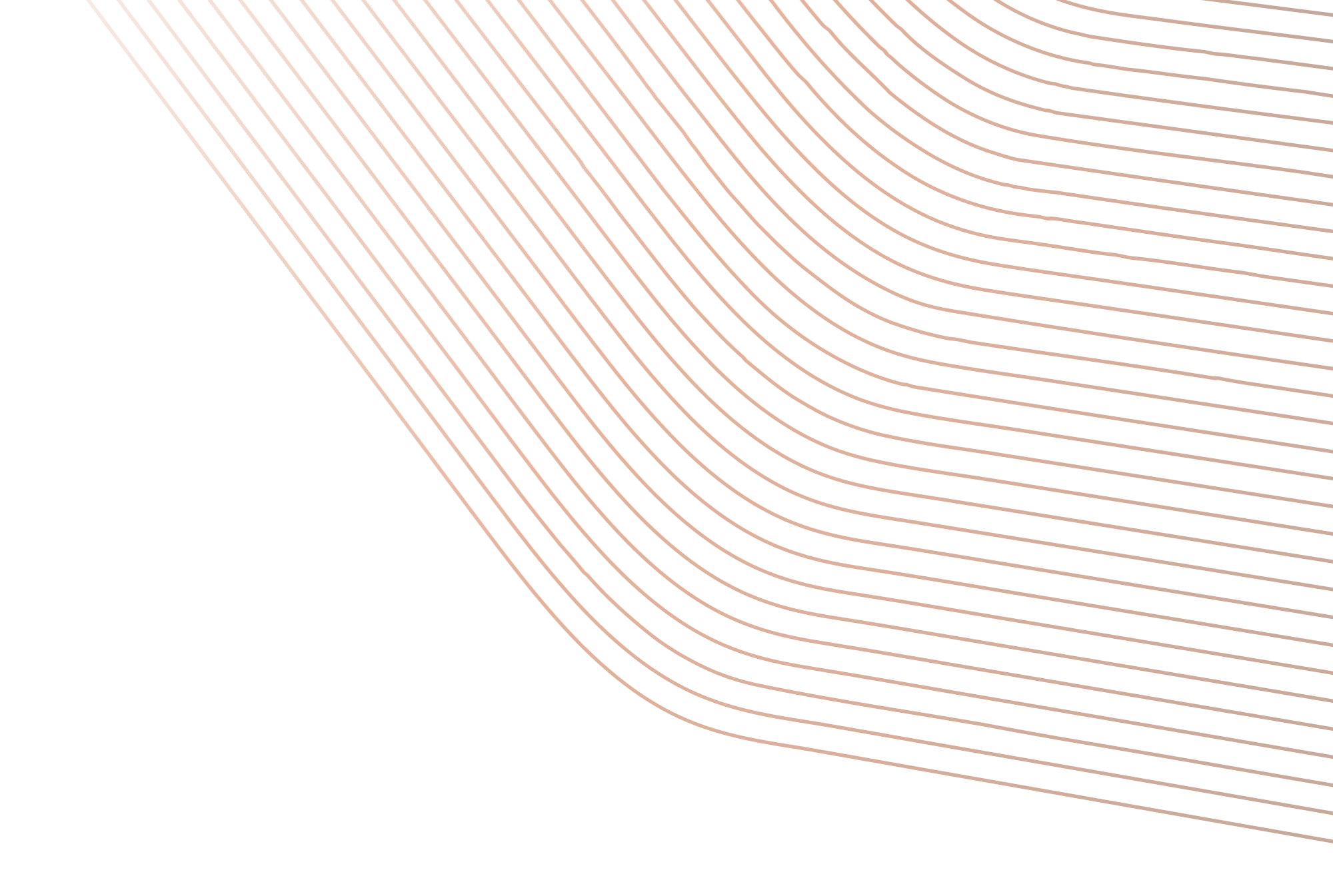 WHO AM I?
Pau Plana
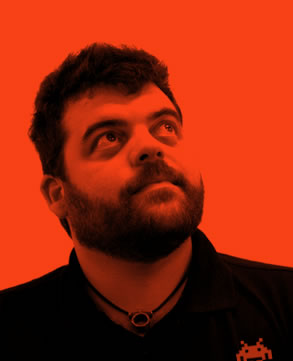 CEO 3ipunt (2004)
Edutech Cluster Co-chair



@pauplana
@tresipunt
pau@tresipunt.com
moodle@tresipunt.com
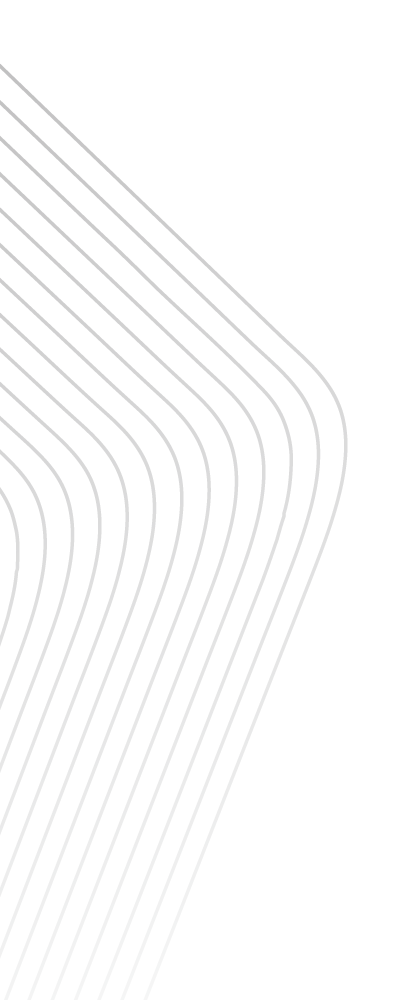 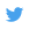 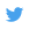 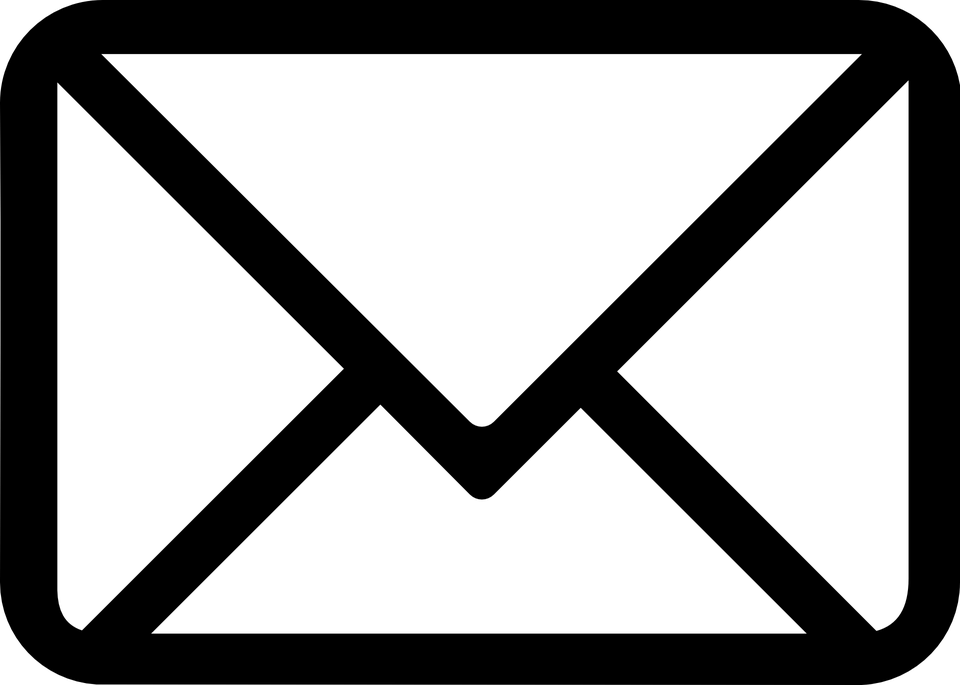 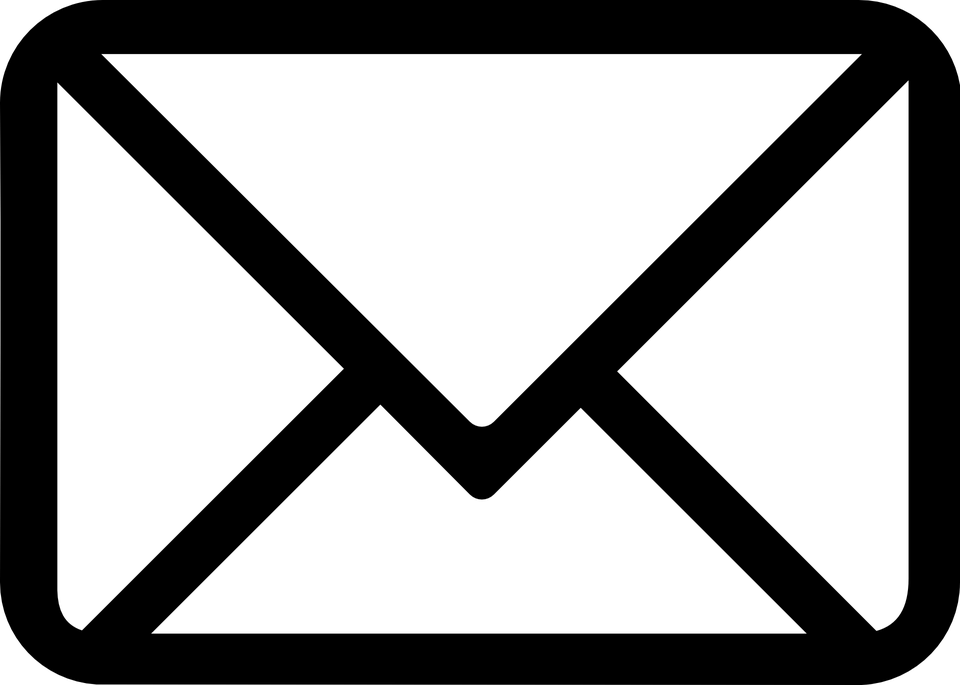 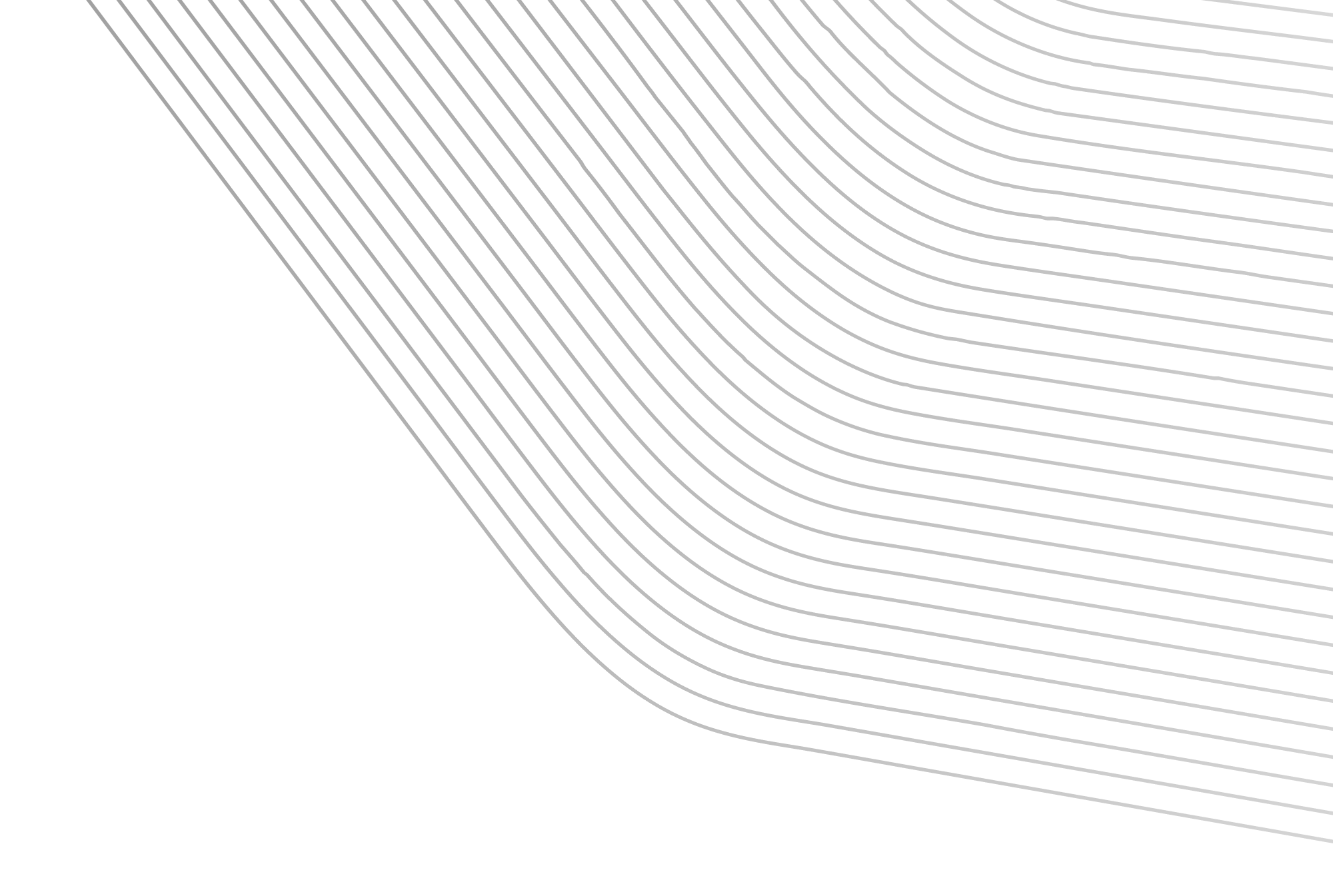 3ipunt is an official Moodle Premium Partners, members of the 1EdTech™ (Contributing Member) and AWS (Amazon Web Services) partners, as well as members of CatPL and EdutechCluster. We are focused in offering customized solutions in information and communications technology, with a high added value, a reduced cost and a close and accessible treatment.
We also identify ourselves with the concept bespoke: we like to provide a high added value to our projects, so these also provide things to us. We offer technology as a service to our customer. At 3ipunt we adapt technology to the customer needs to offer an customized integral solution for each project and scenario.
ABOUT US
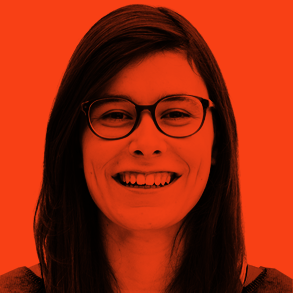 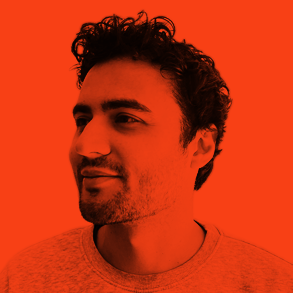 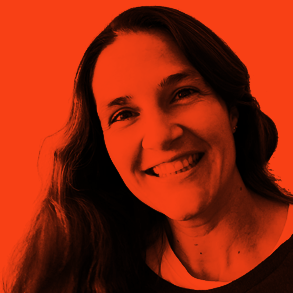 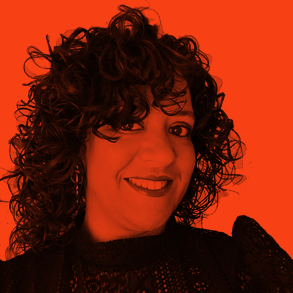 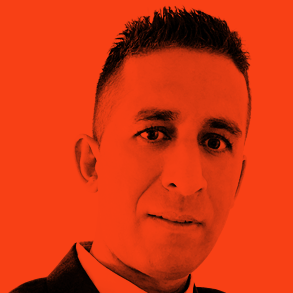 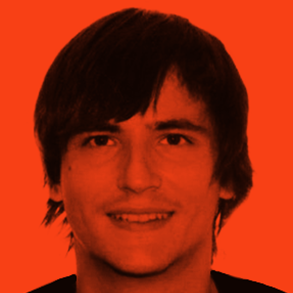 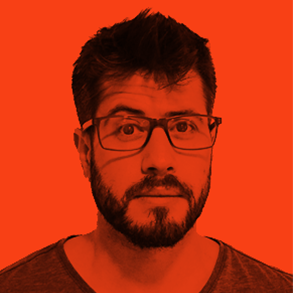 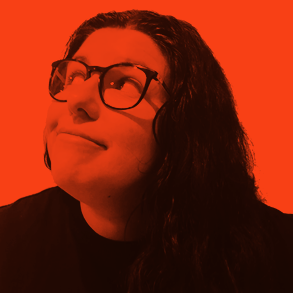 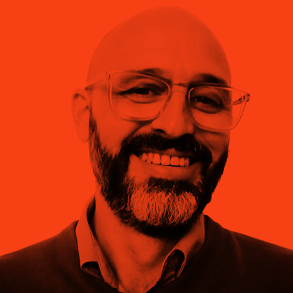 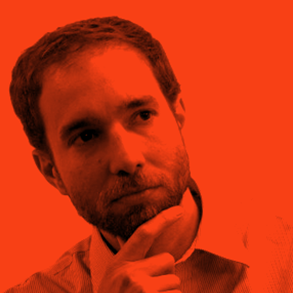 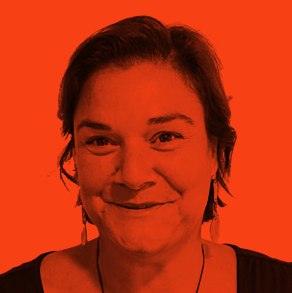 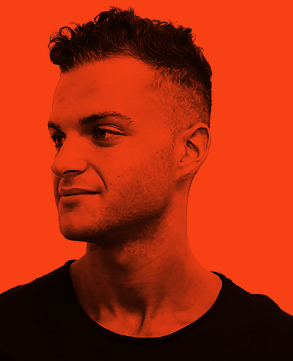 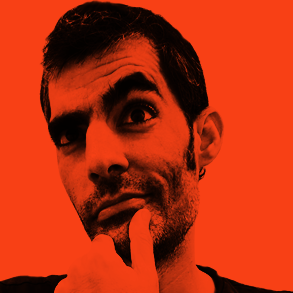 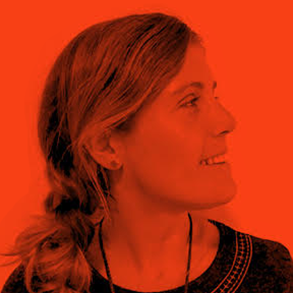 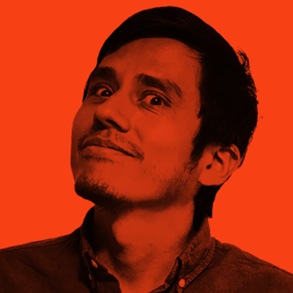 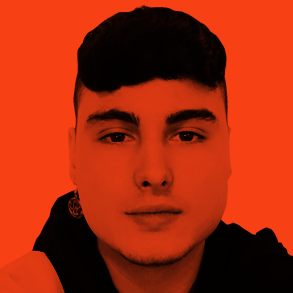 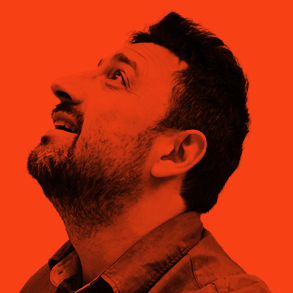 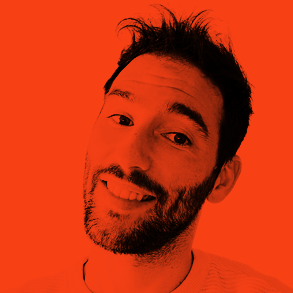 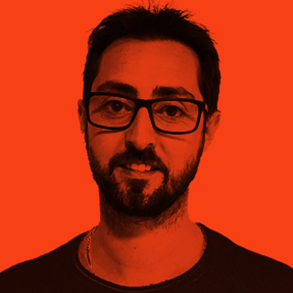 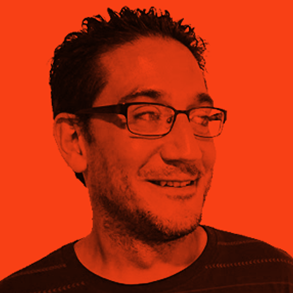 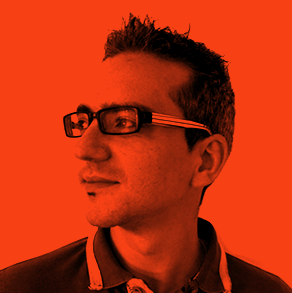 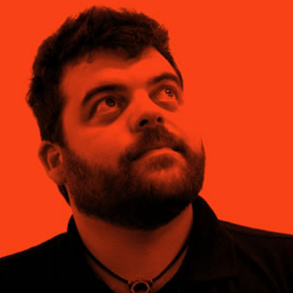 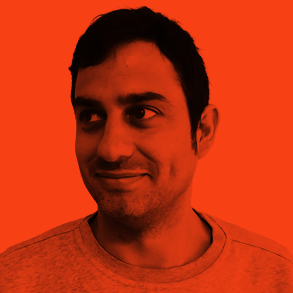 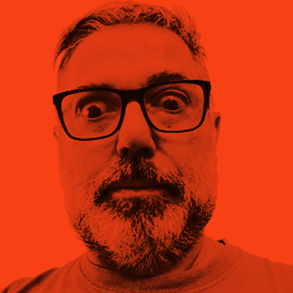 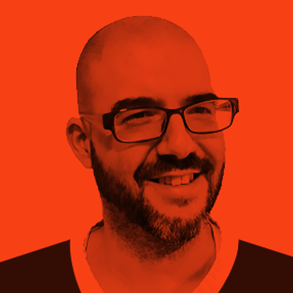 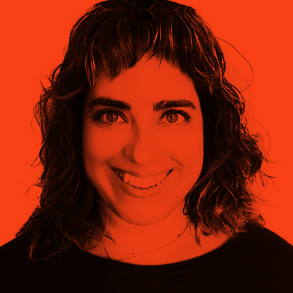 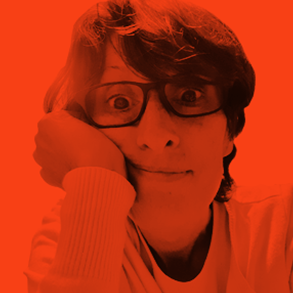 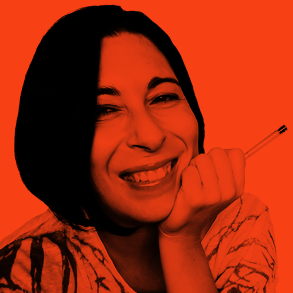 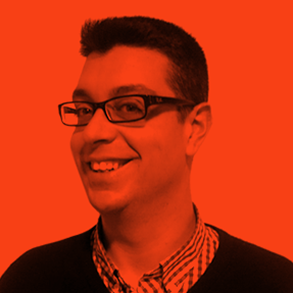 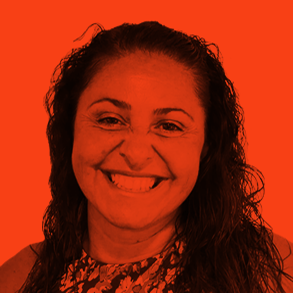 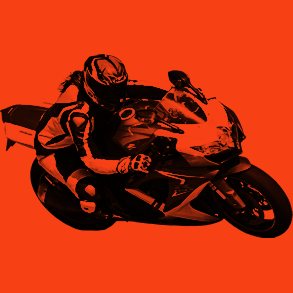 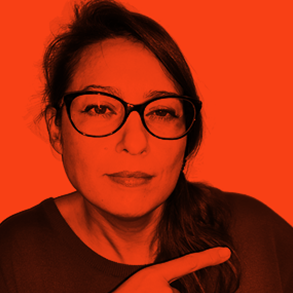 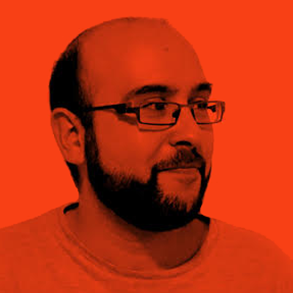 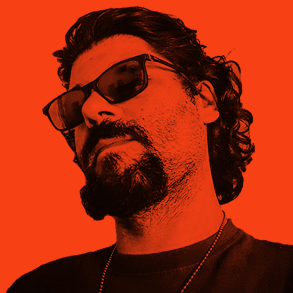 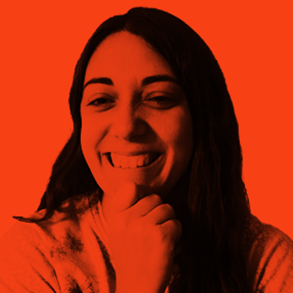 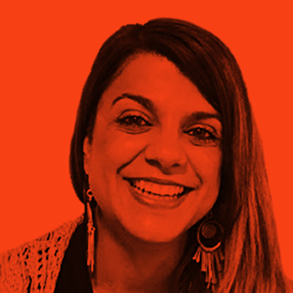 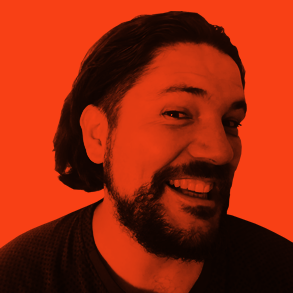 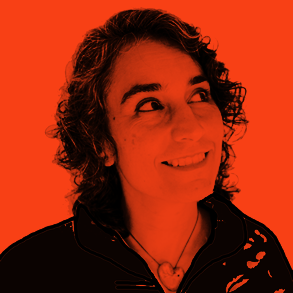 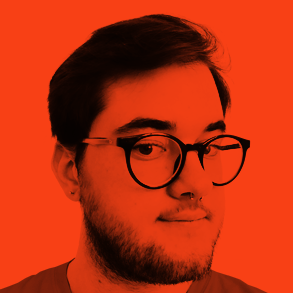 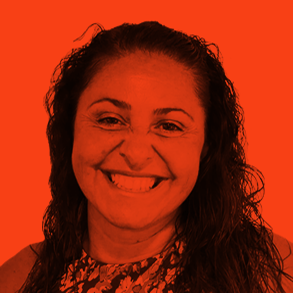 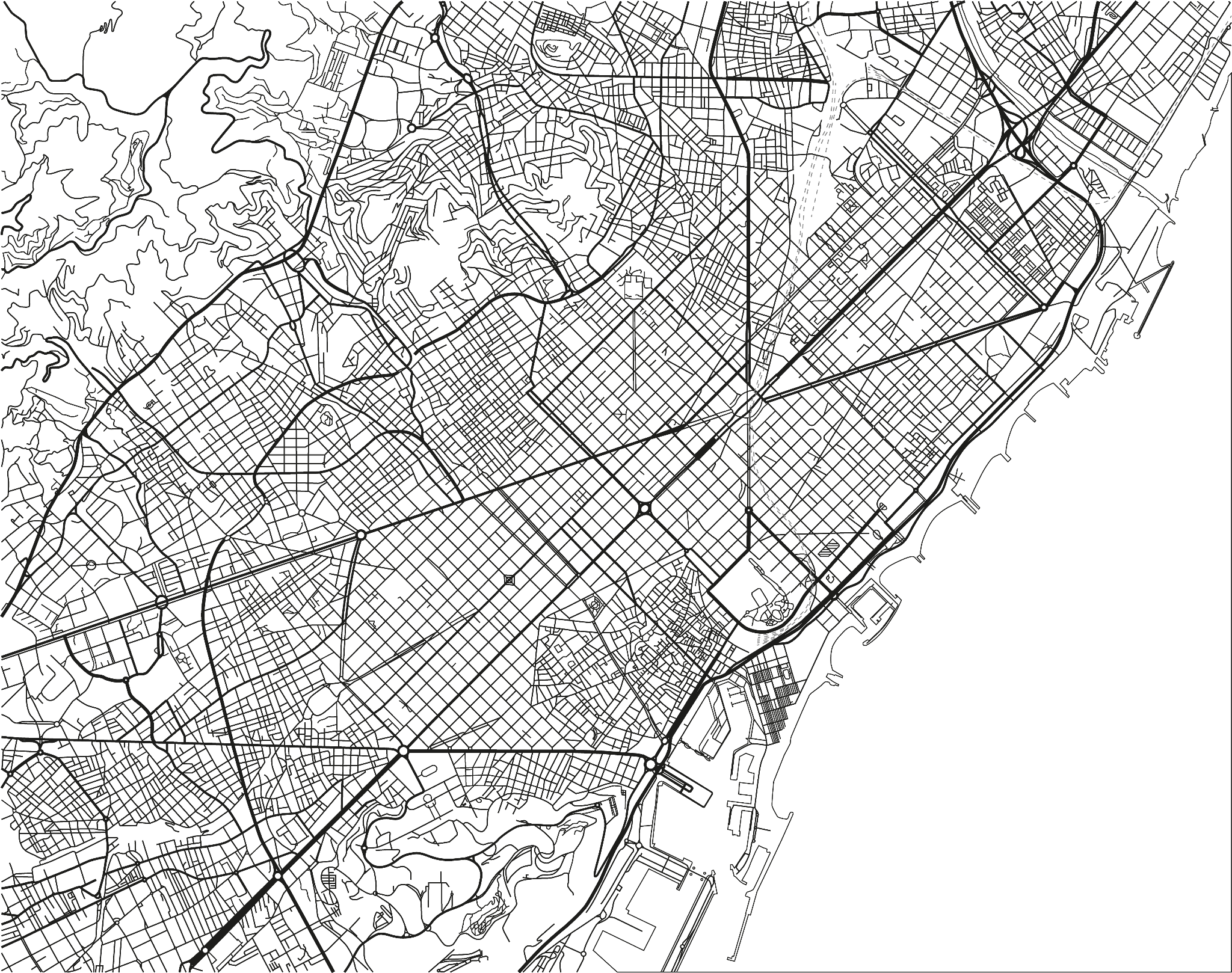 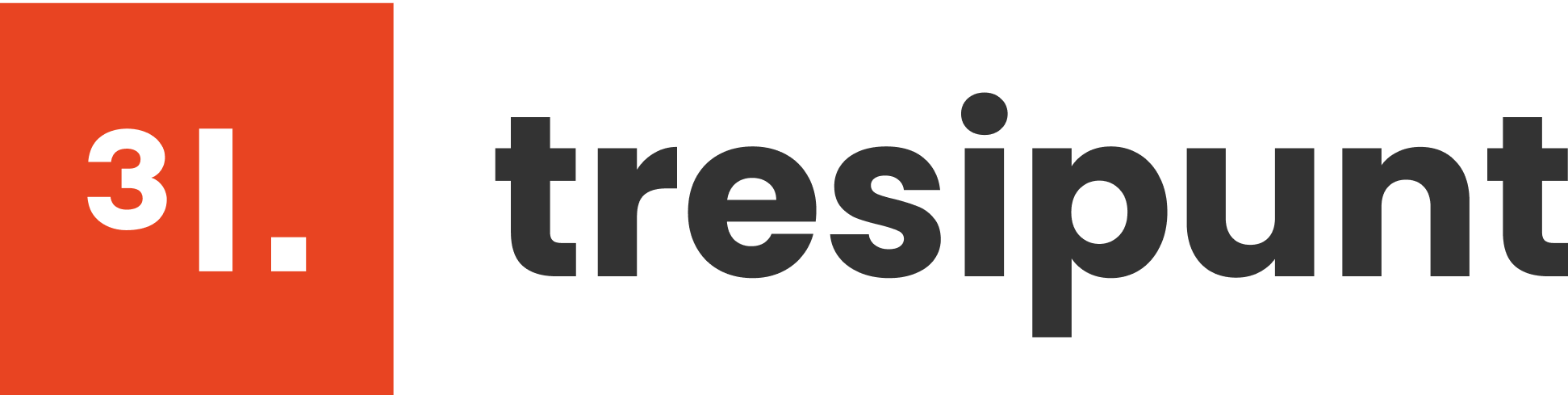 OUR
WAY
2004
2008
2017
2022
WE START
WE CONTINUE
E-LEARNING
WE ARE MEMBERS
We entered the e-learning world with several clients with whom we are still working.
We became a Moodle Partner after more than 10 years of experience with e-learning projects.
We are born as a technology and development company.
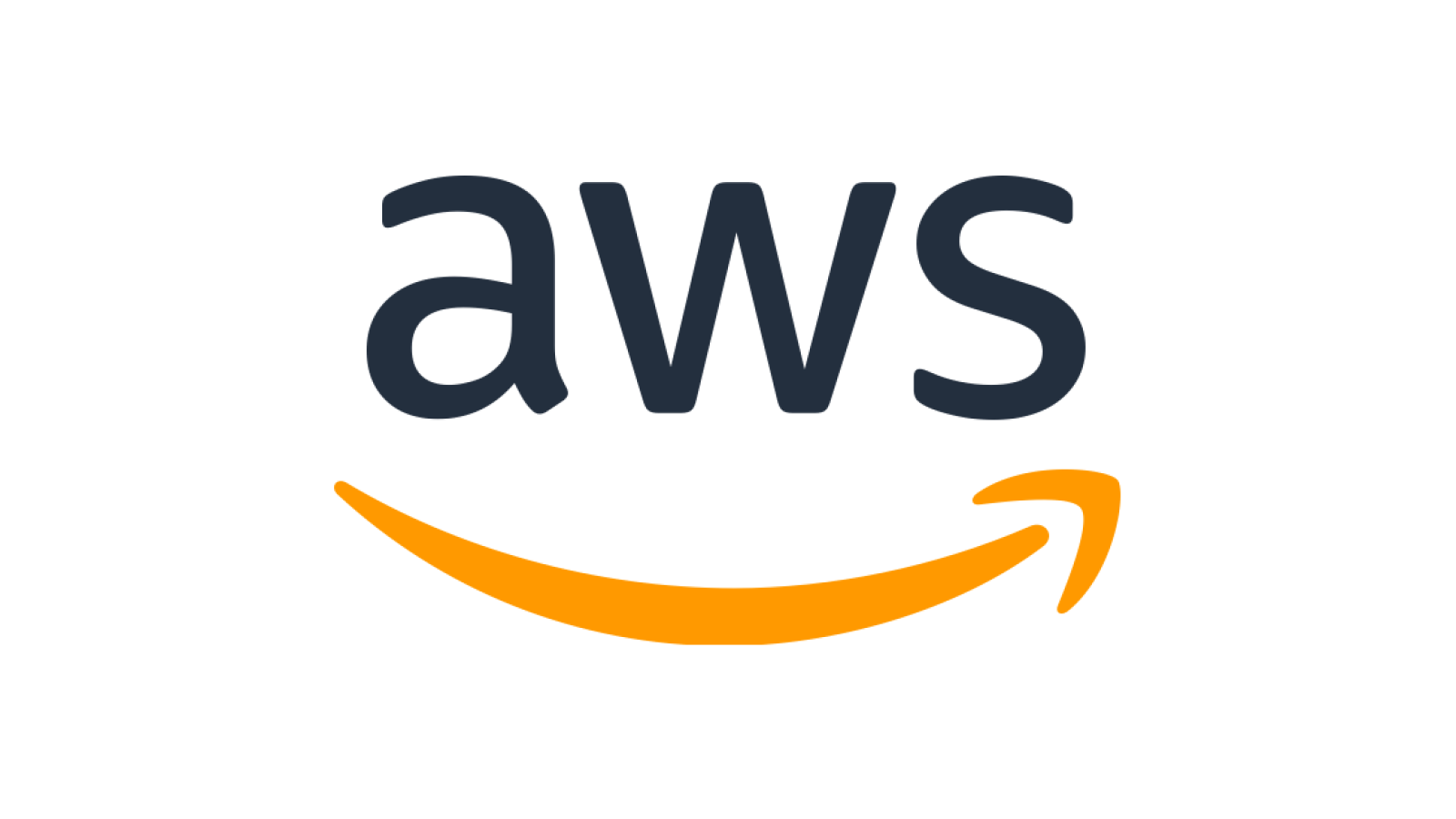 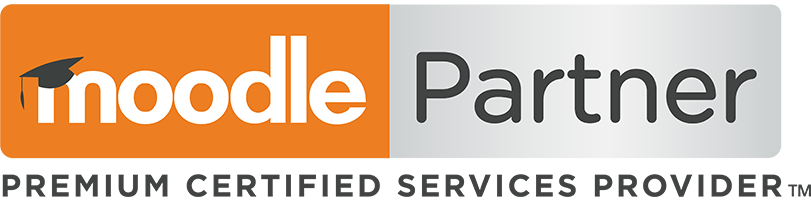 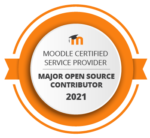 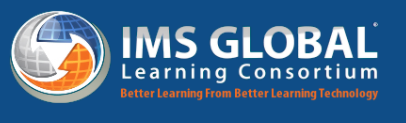 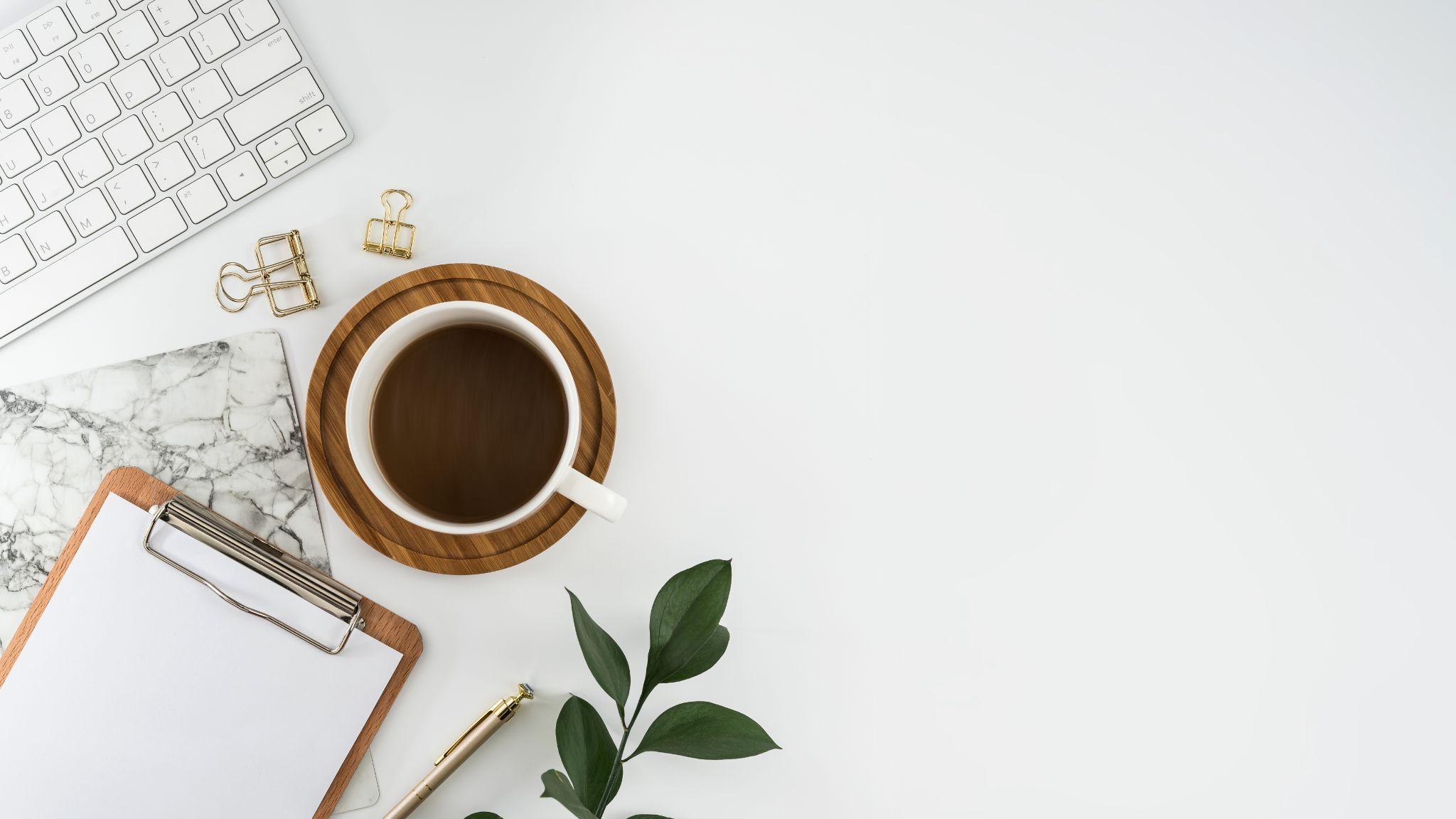 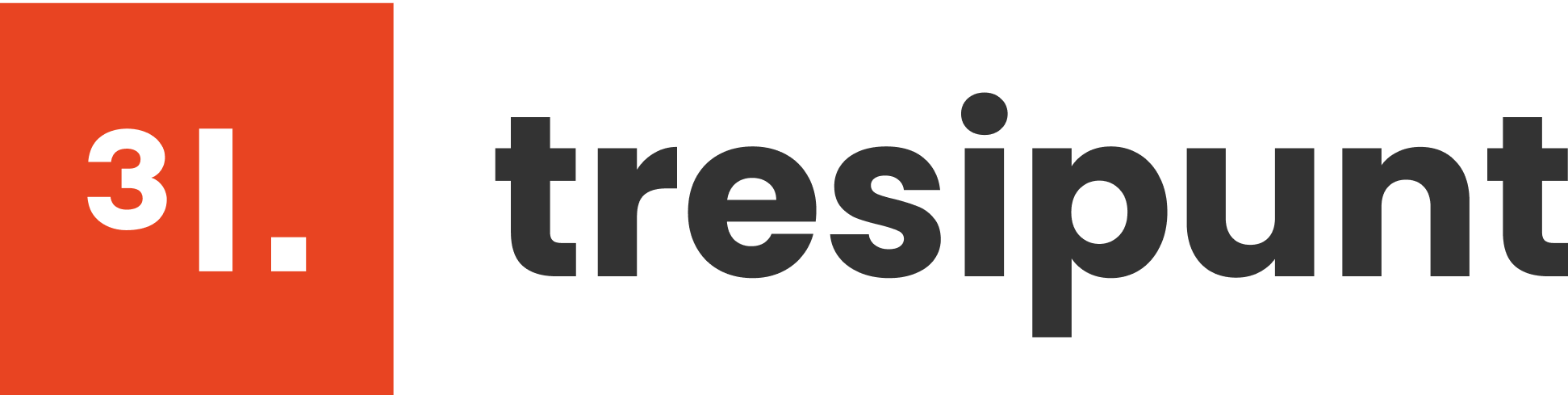 AGENDA
The context of the project
What is the DD
The DEMO
ANY QUESTION?
[Speaker Notes: RRHH TIENDA
PRL
SOFTWARE DE TIENDA
ATENCIÓN CLIENTE

MARKETING
PRODUCTO
PUBLICIDAD EN TIENDA
CAMPAÑAS]
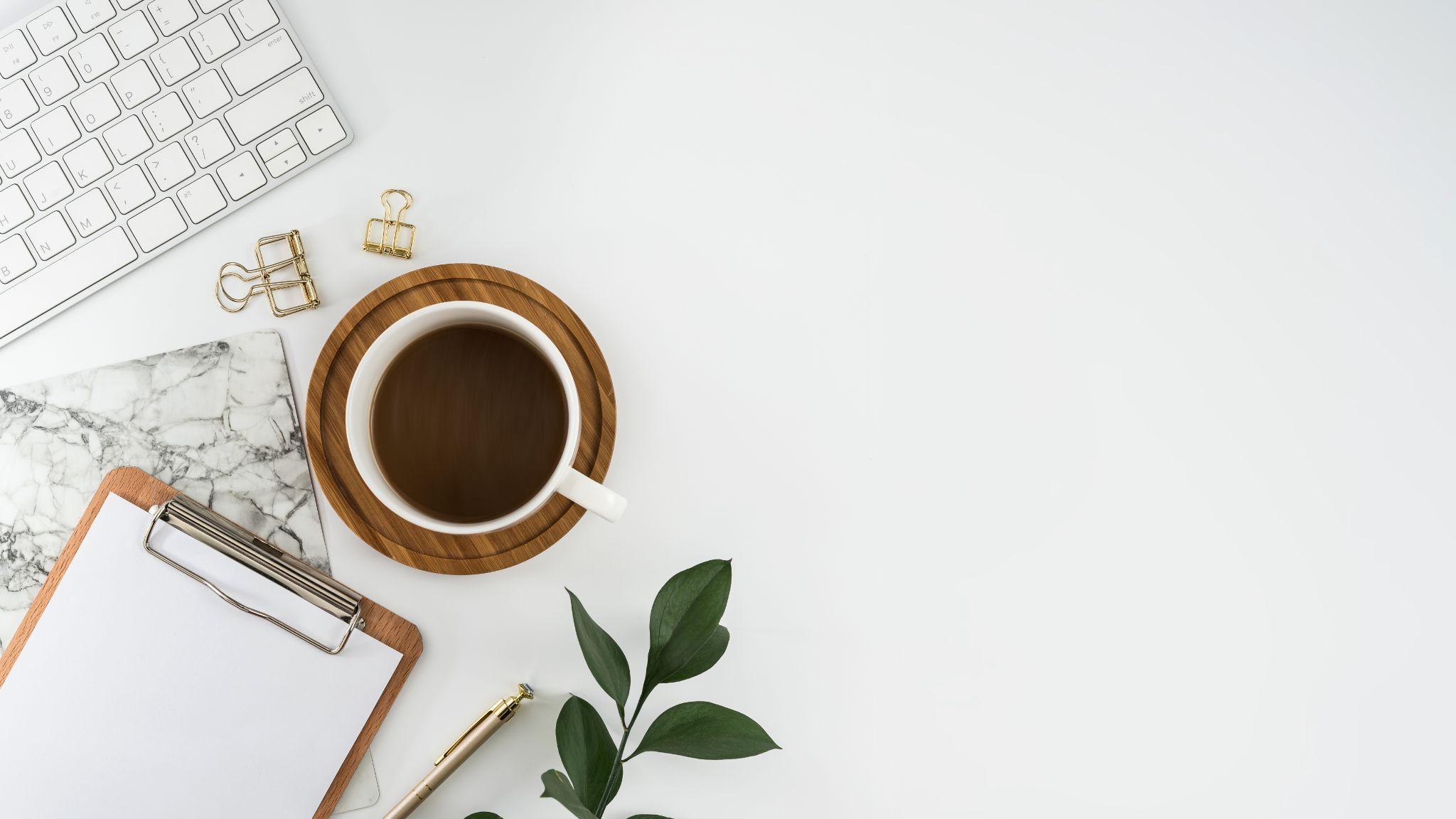 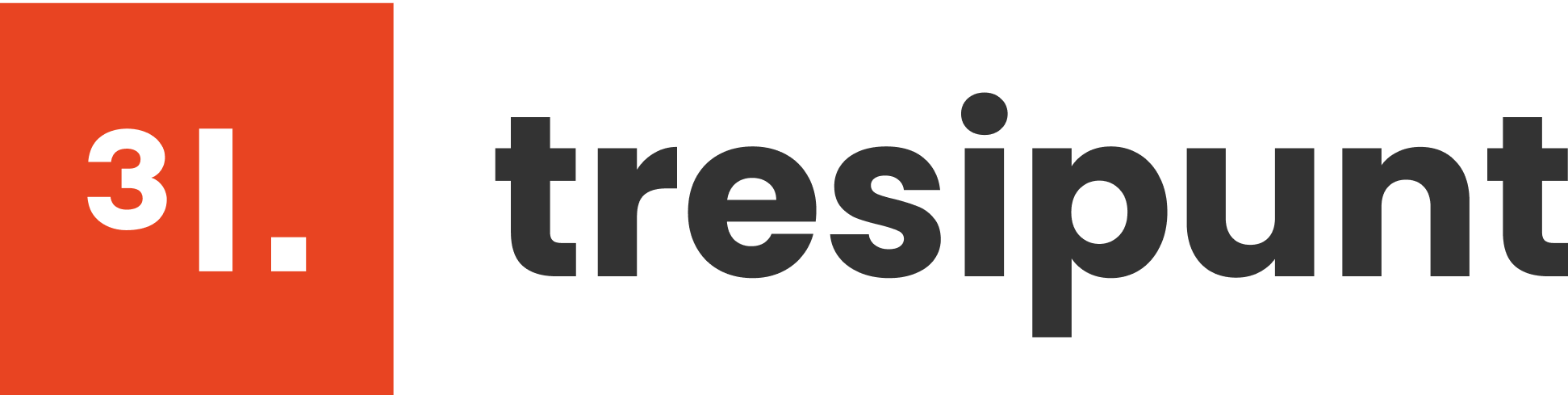 The project CONTEXT
[Speaker Notes: RRHH TIENDA
PRL
SOFTWARE DE TIENDA
ATENCIÓN CLIENTE

MARKETING
PRODUCTO
PUBLICIDAD EN TIENDA
CAMPAÑAS]
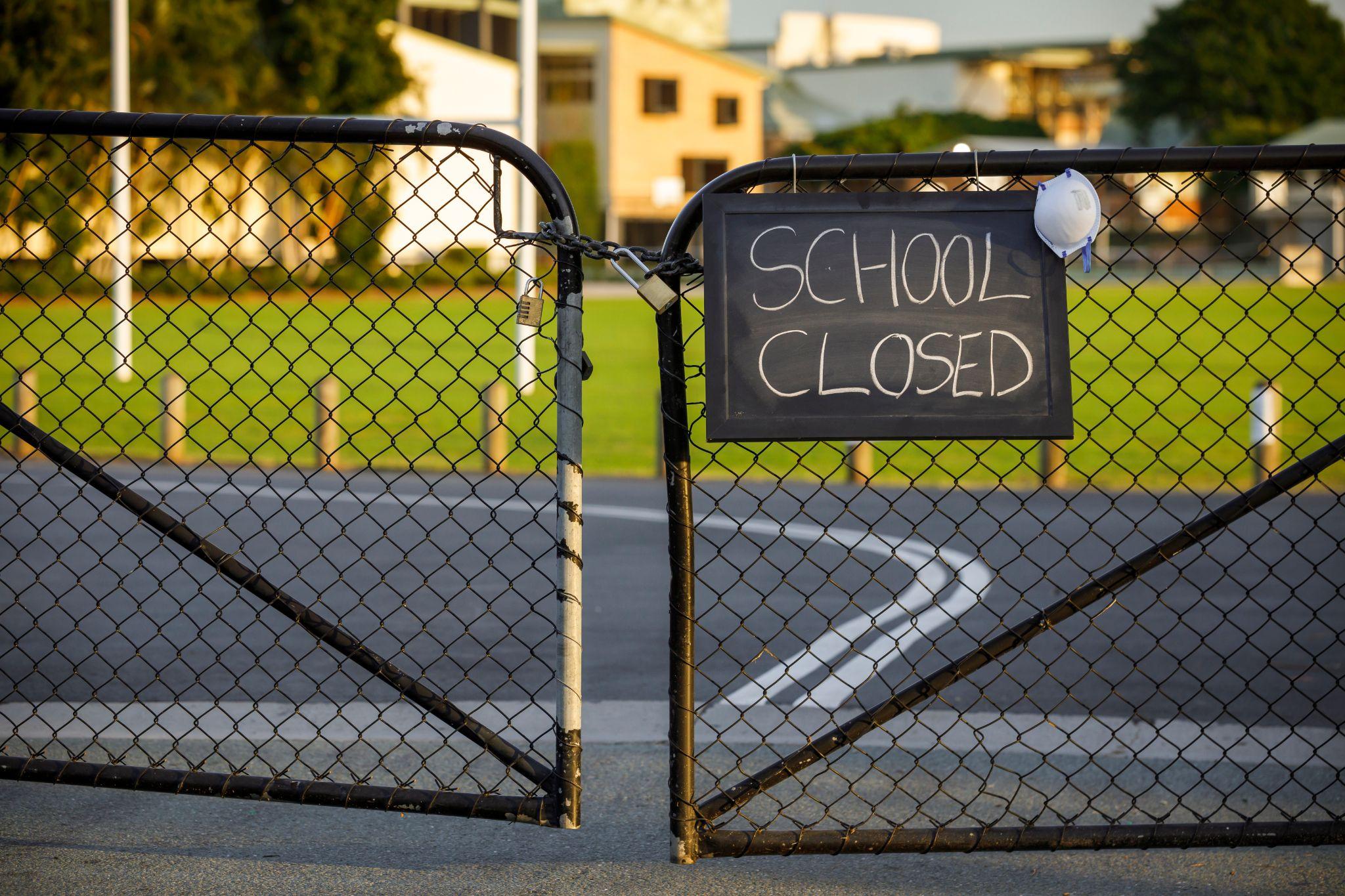 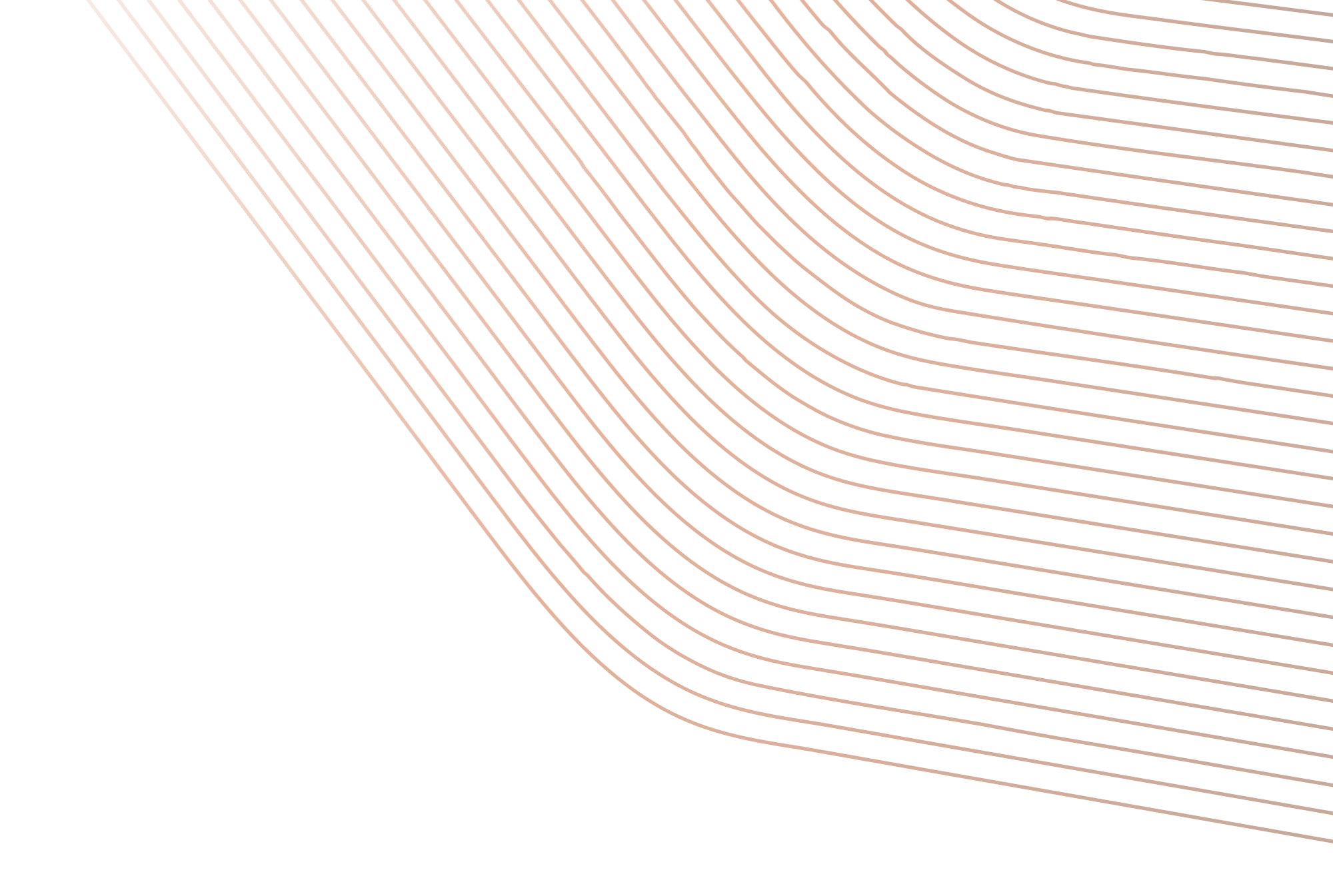 THE
PROBLEM
The data is the new most valuable resource in the world.
The ownership of this data is the key for the largest Tech Companies of the world. Using their products and services we are giving to them a lots of this row materia.
The coronavirus coerce all the schools in the world to close.
The Big Tech Companies took the opportunity to envy the market, even more.
All the schools had an emergency and the easy way was use the “free” software to keep the classes going.
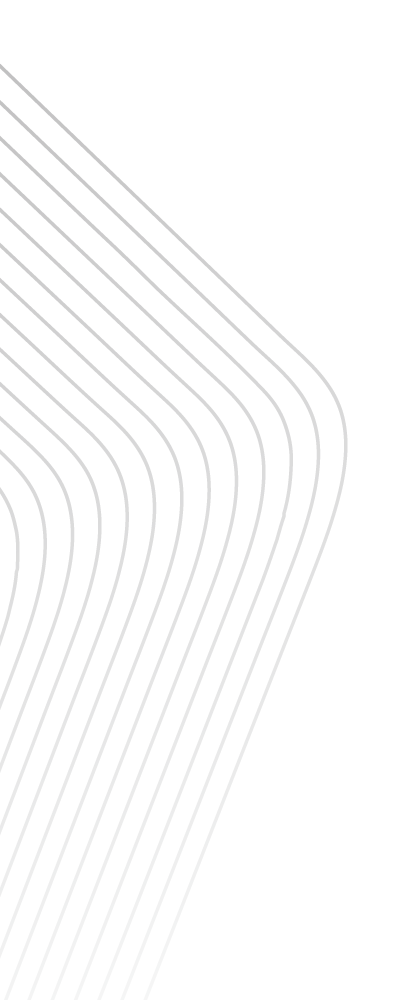 THE GLOBAL
CONTEXT
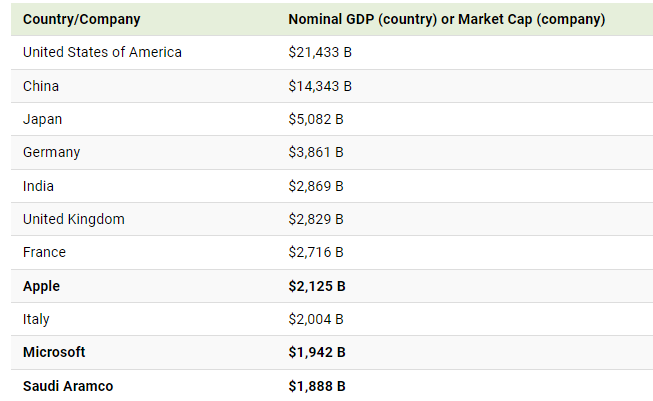 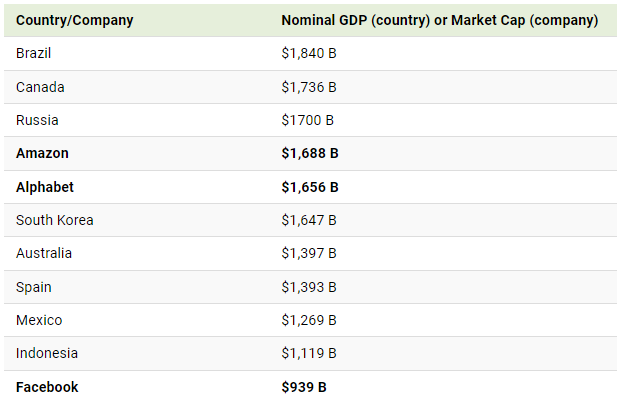 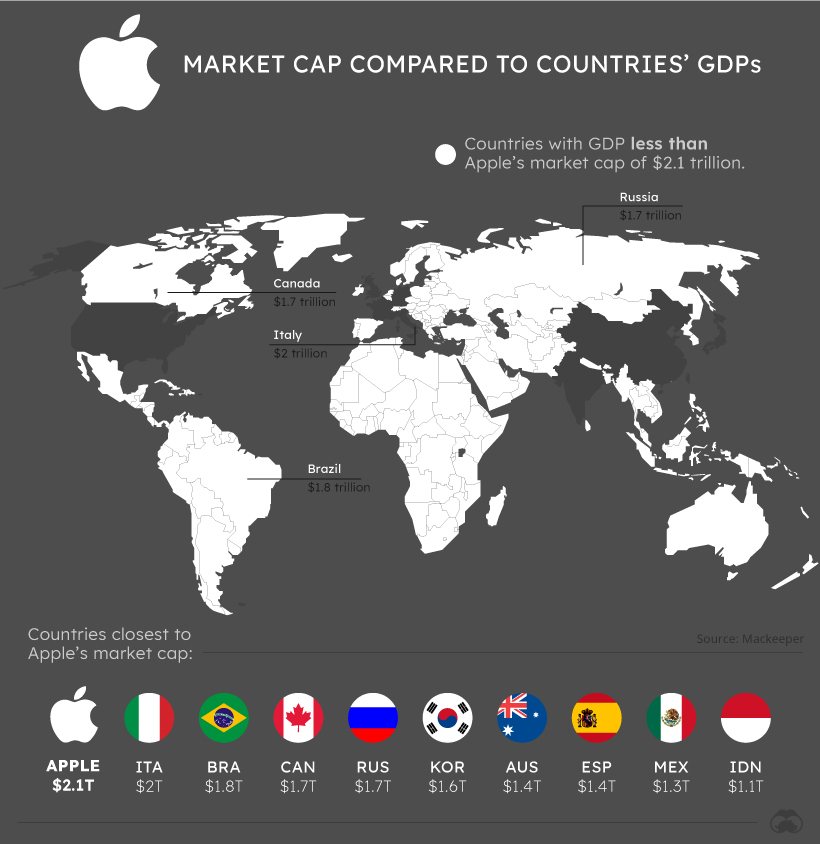 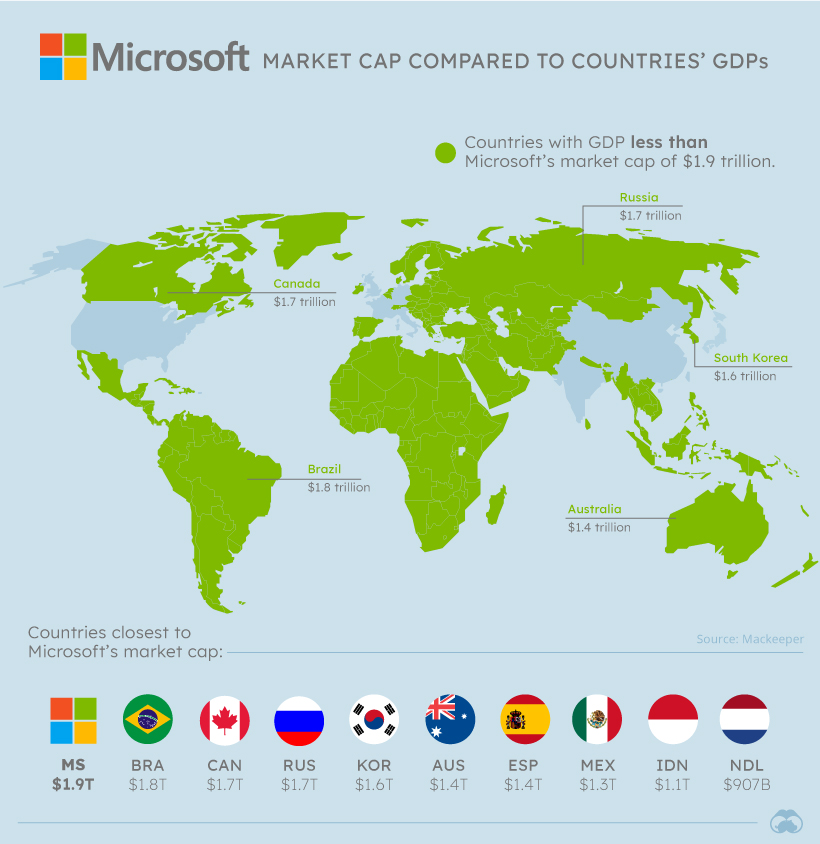 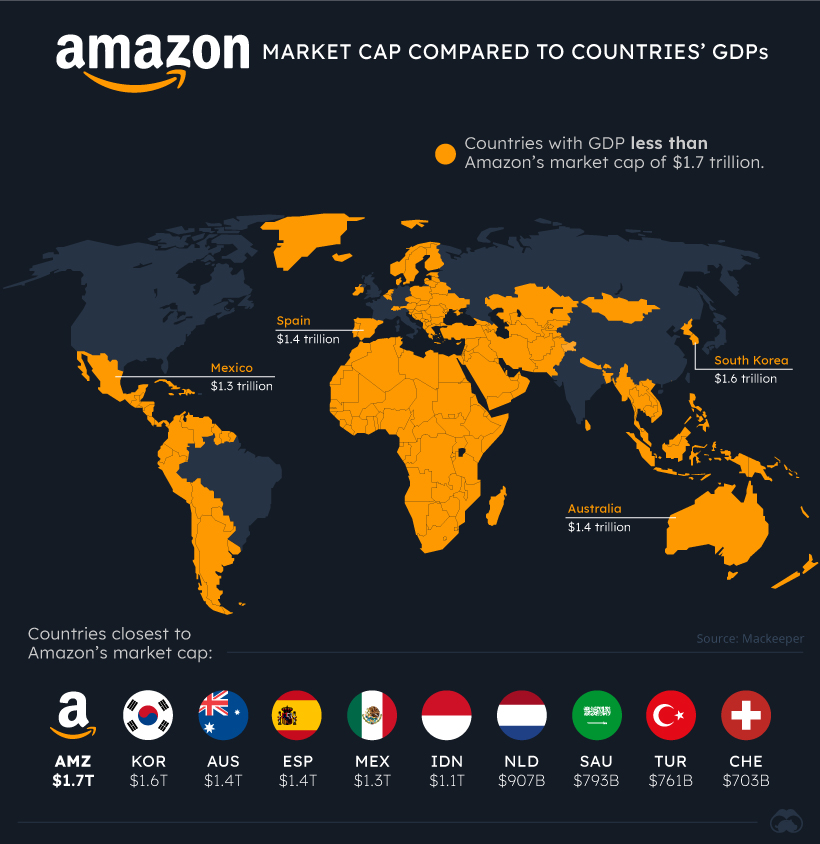 WHY IS A
PROBLEM
CHILDREN
DATA
The property of the data of the students is concentrated in few companies and in fact this is authorized by families and schools.
NON STOP
ADVERTISING
We are opening the doors to the penetration of advertisements in a new unexplored and week market. The children.
ACRÍTIC
EDUCATION
The school lost freedom to choose what they use to teach to their students. So the school is no longer an open an plural space for think.
THE
SOLUTION
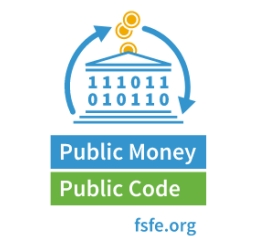 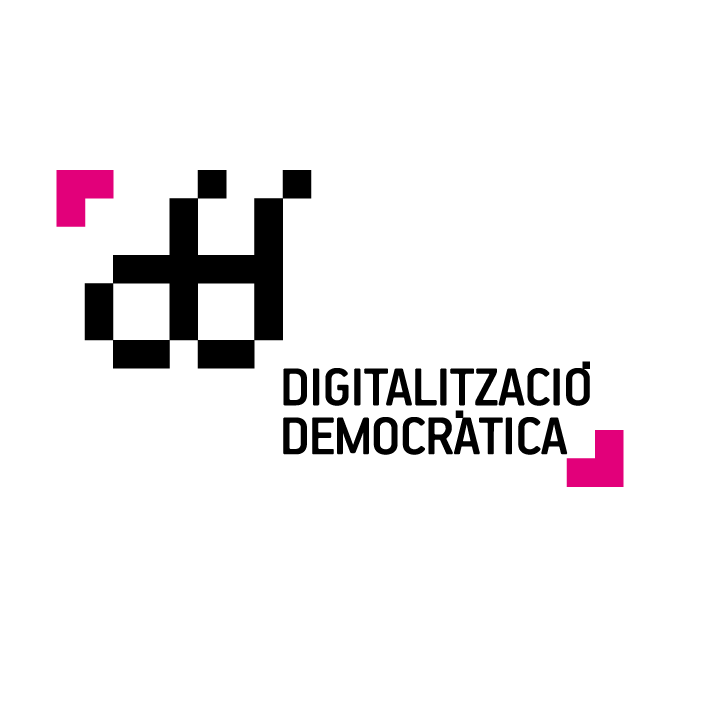 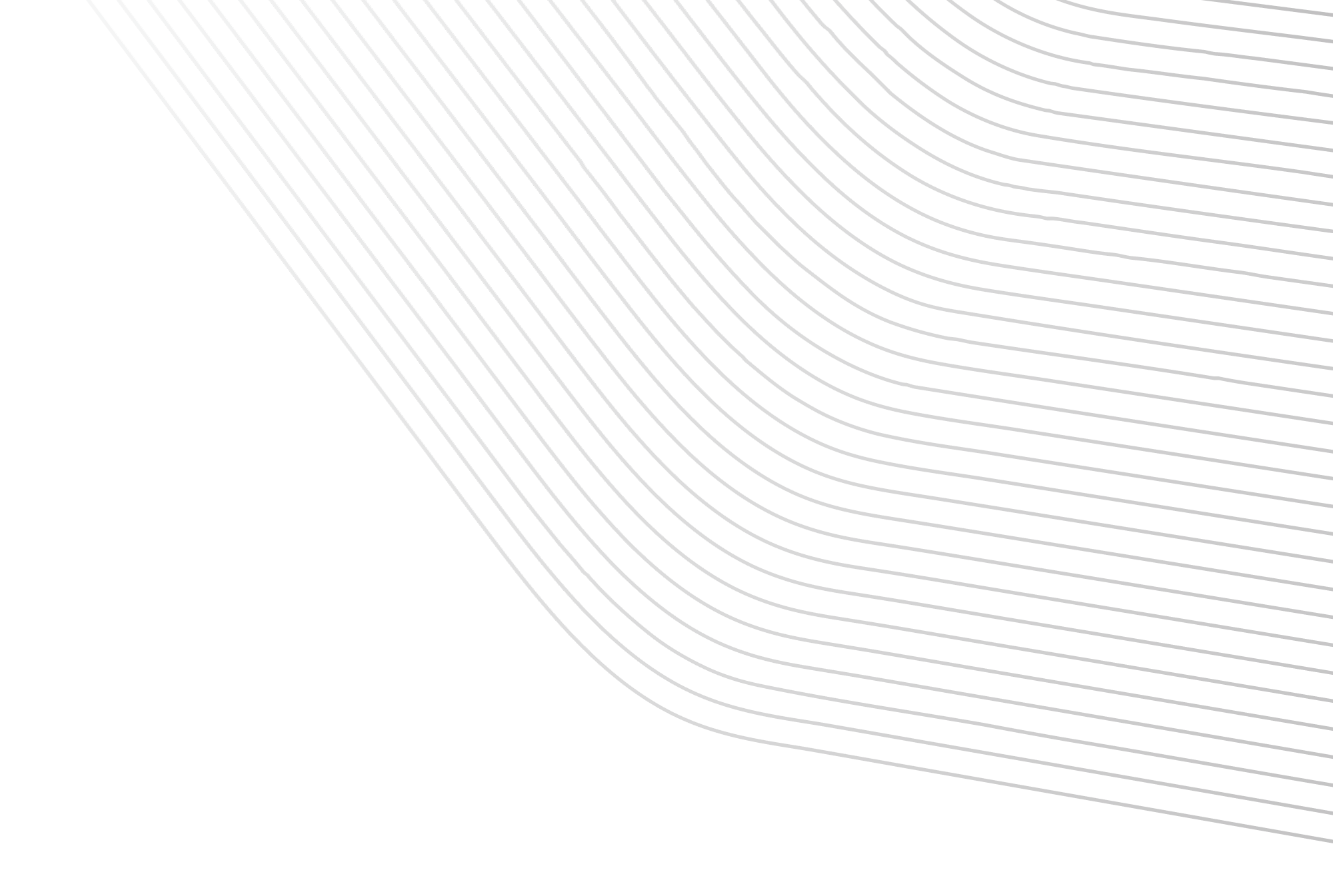 WHO WE
ARE
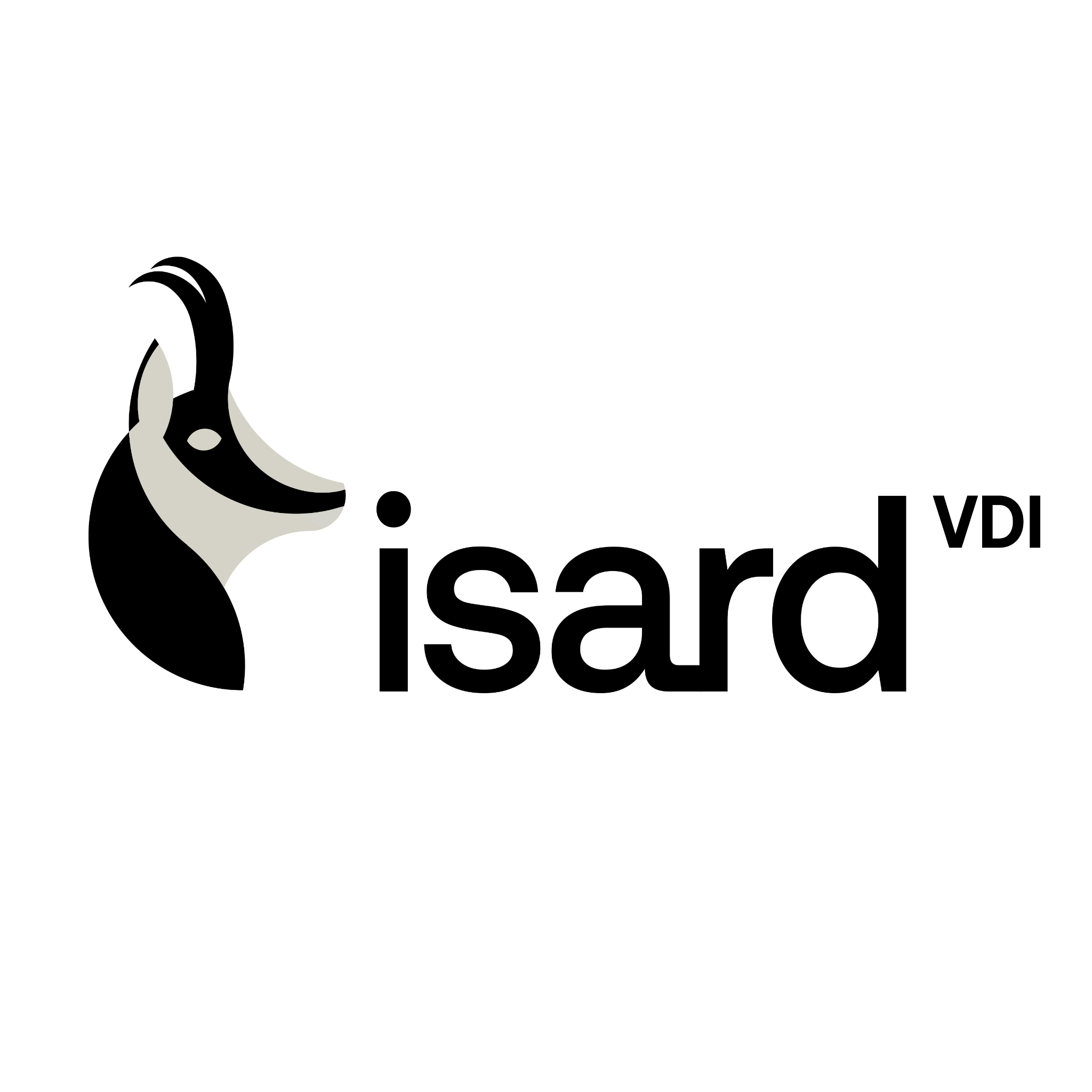 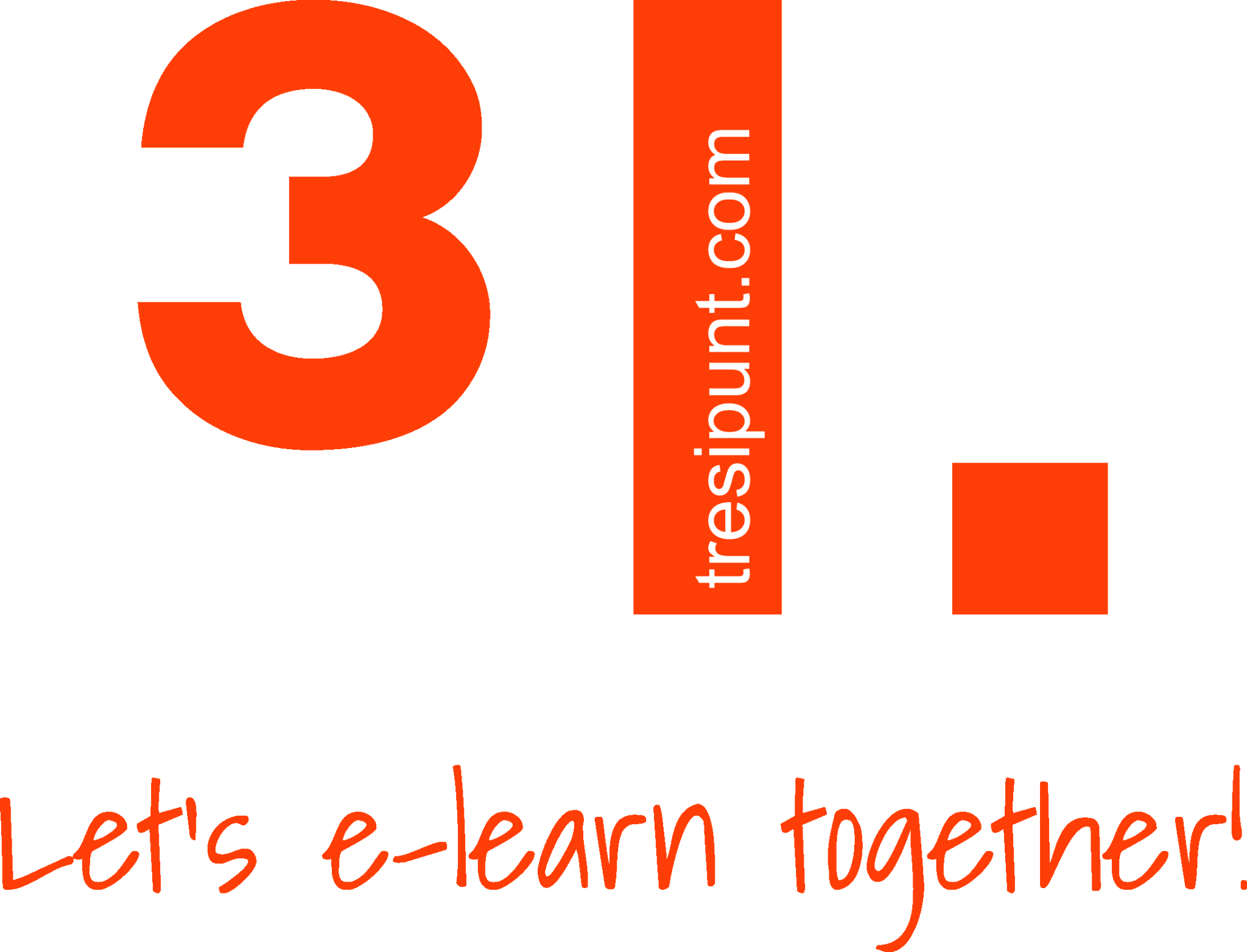 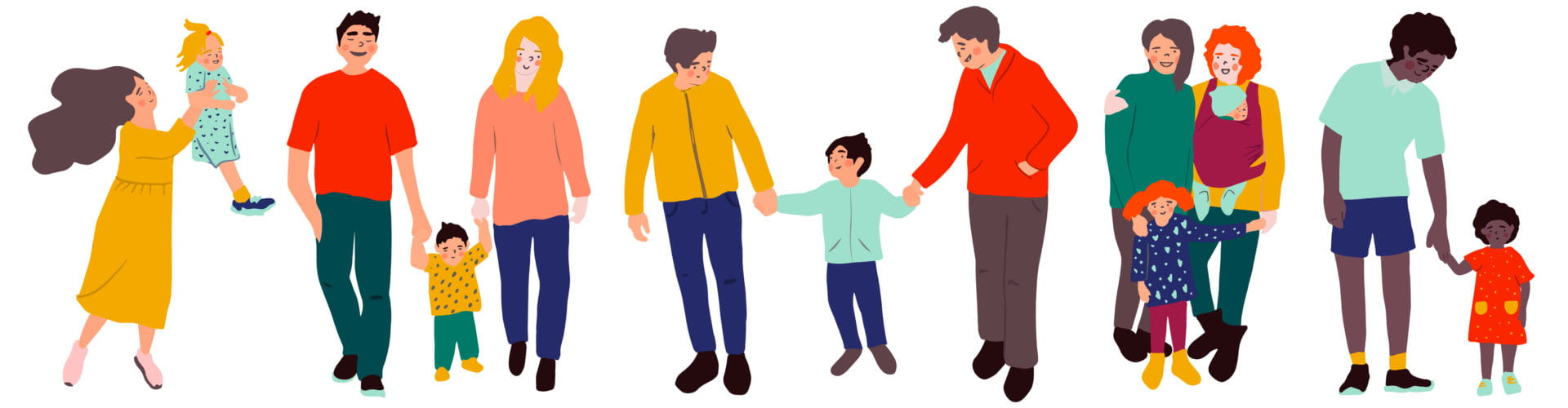 1
3
FAMILIES
In 2019 a group of concerned families had started the mobilization and contact to XNet.
Had won the public tender to create DD, and started to work in it in 2019.
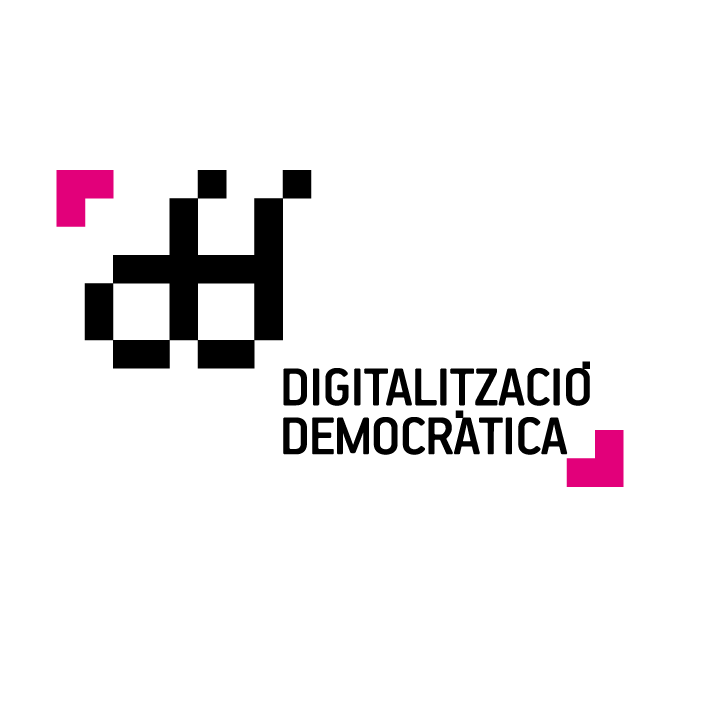 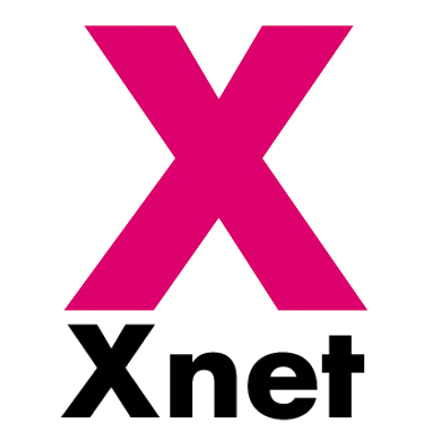 4
2
PILOT PROJECT
We had started with 3 schools on 2021 and 10 more this year.
Had started negotiations with the public sector to find collaboration for the project. Finally we started it with the collaboration of the Barcelona City Hall and other organizations.
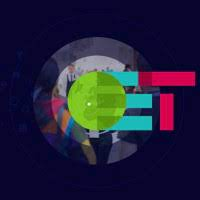 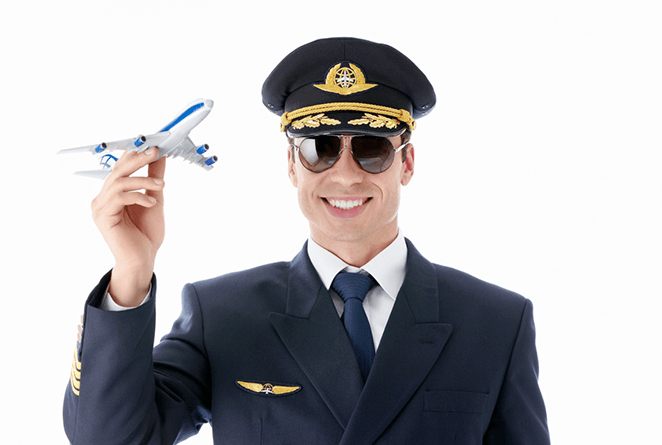 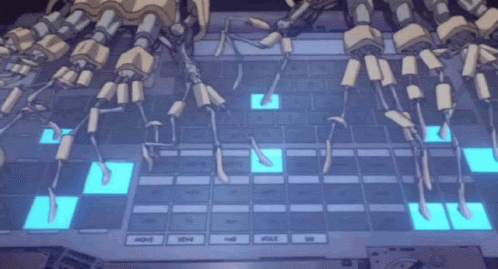 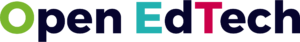 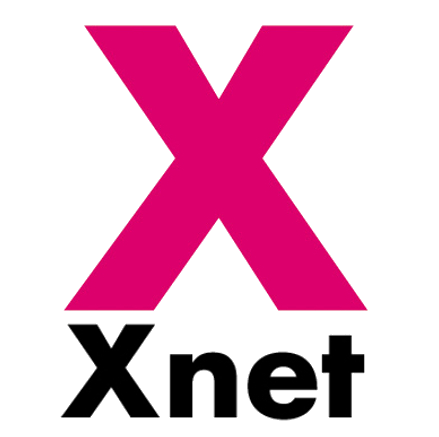 We meet
Develop!!!
Pilot
2019
2021
2022
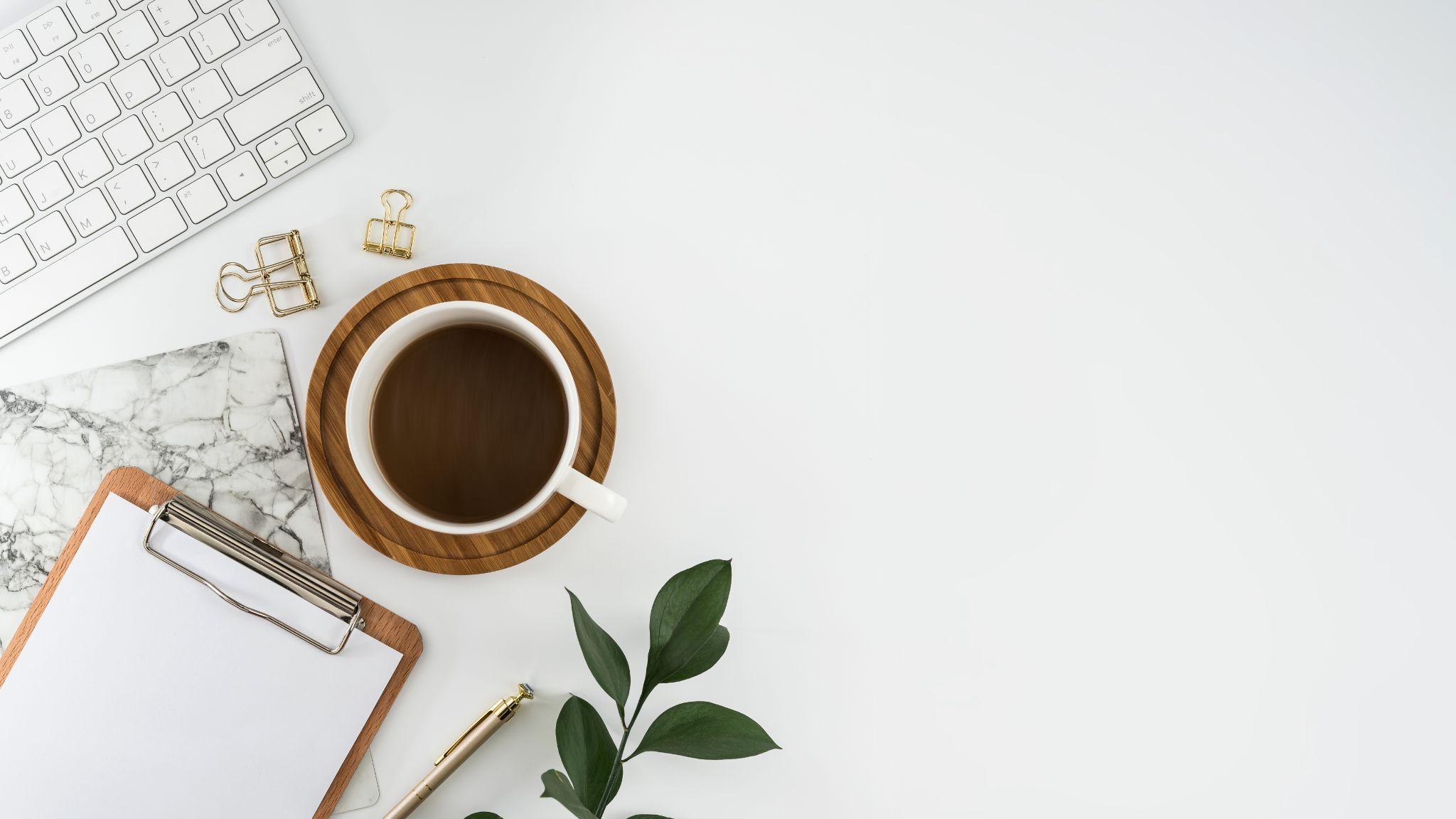 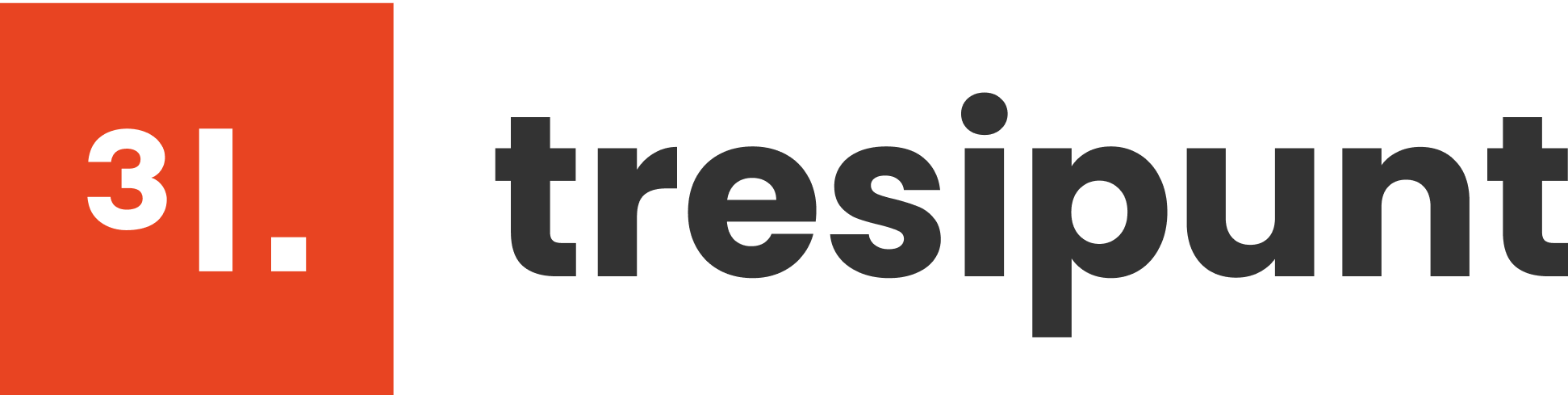 What is the DD
[Speaker Notes: RRHH TIENDA
PRL
SOFTWARE DE TIENDA
ATENCIÓN CLIENTE

MARKETING
PRODUCTO
PUBLICIDAD EN TIENDA
CAMPAÑAS]
DEMOCRATIC
DIGITALIZATION PLAN
PUBLIC
SERVERS
The infrastructure and code must be auditable and take care about the data protection
DD
SUITE
An open source based suite for education that must be easy to use and replicate.
TEACHERS
TRAINING
Offering services of support, training and maintenance, during the transition process.
THREE MAIN AXES
DD. Education Suite
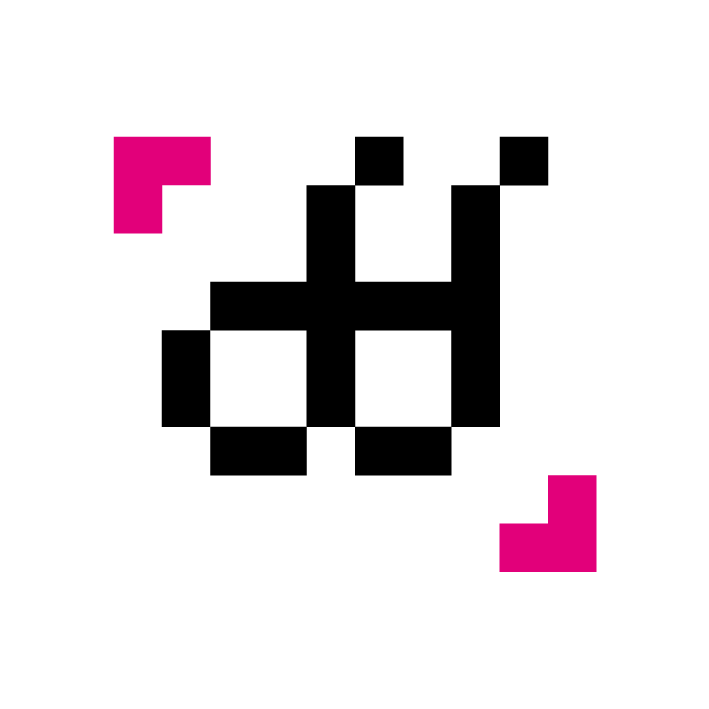 THE
MAIN GOALS
Improved UX
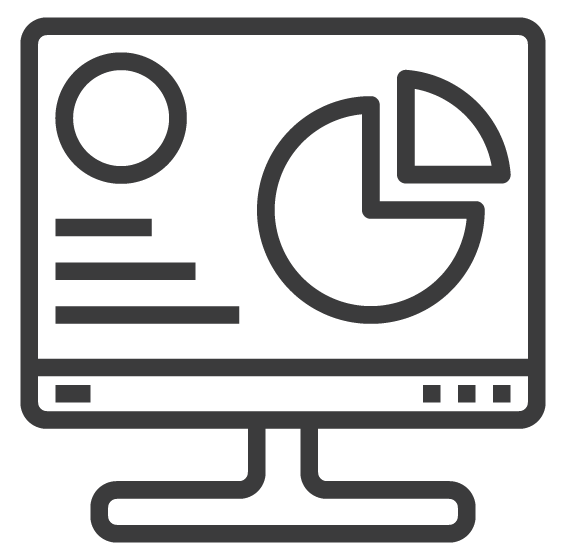 Custom developments to improve the user experience in all the apps of the suite.
Single identity management
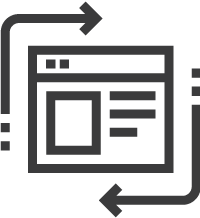 KEYCLOACK with SAML2 to unify user sessions across applications
Simple Setup
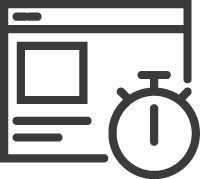 Simple automated orchestration with containers and technology DOCKER-COMPOSE.
Security and monitoring
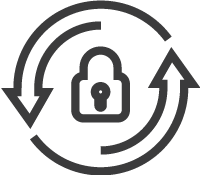 OWASP ModSecurity firewall with customized rules. Graphical visualization of environment usage and access logs with GRAFANA .
[Speaker Notes: SAML2 es la tecnologia que ens permet unificar autentificació, la informació d’usuari, els grups i els rols.
S’utilitza HAPROXY i Modsecurity per garantir la seguretat de l’entorn
Amb la tecnologia DOCKER se hace un despliegue del entorno sencillo y automatizado. 
Amb la tecnología Grafana Locki podem visualitzar de una forma atract
Podremos visualizar de una forma más gráfica y atractiva los datos del entorno gracias a Grafana Loki.]
DD. Education Suite
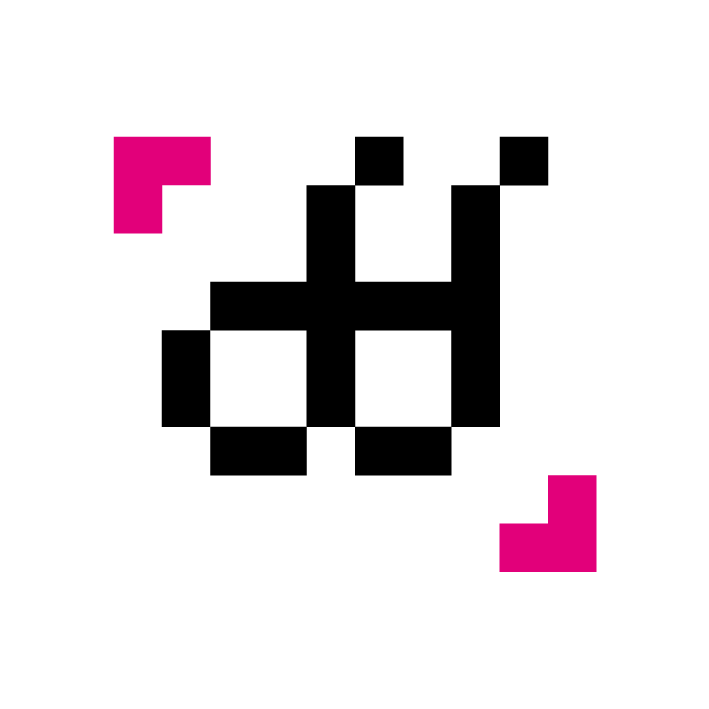 THE 
SOLUTION
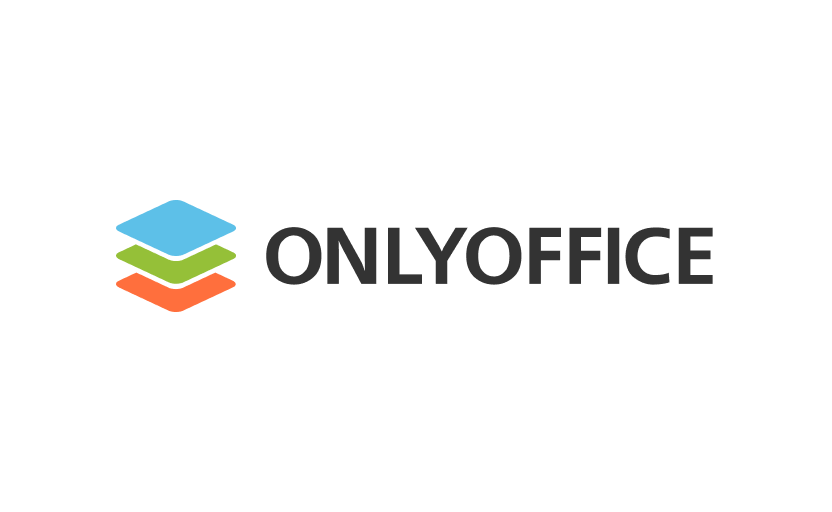 Office automation
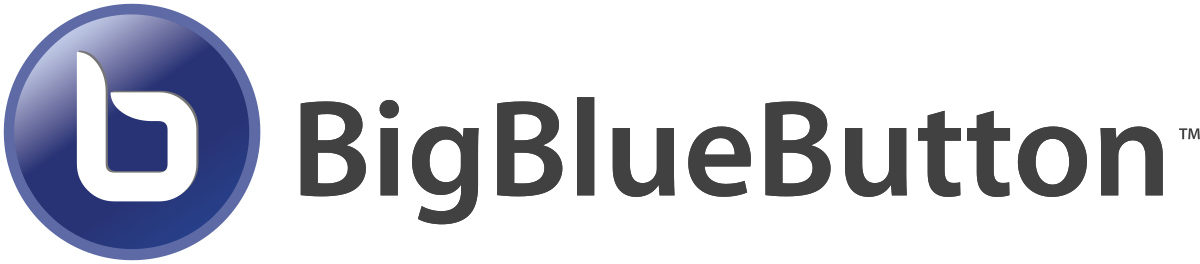 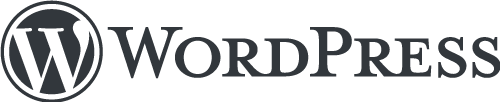 Web environments
Virtual classes
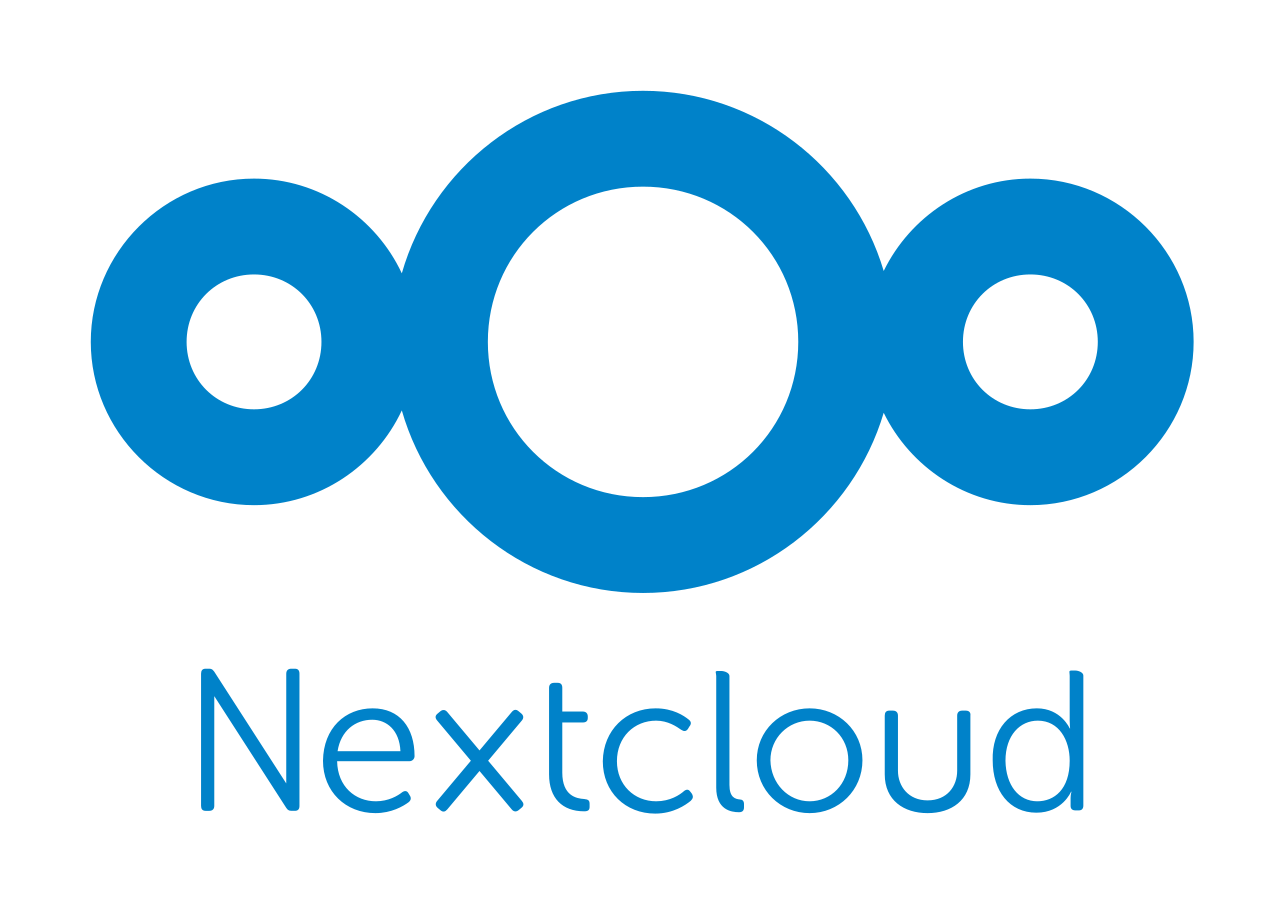 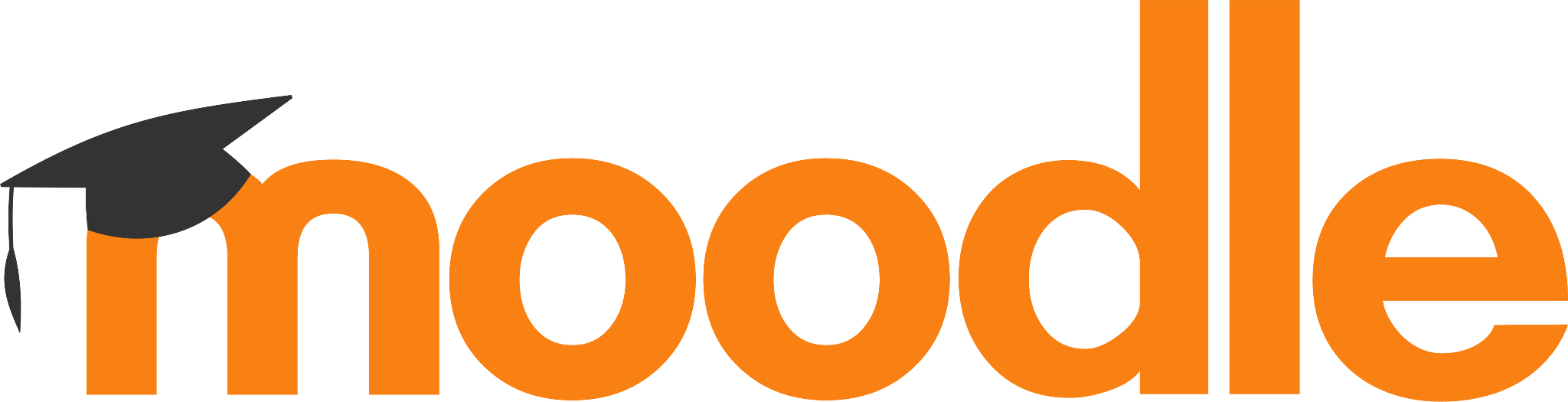 Training classrooms
Collaborative space
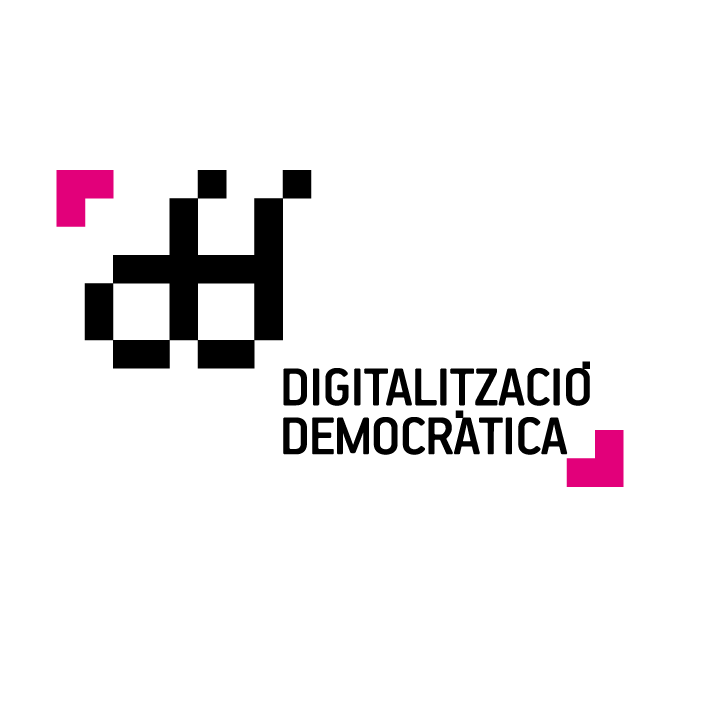 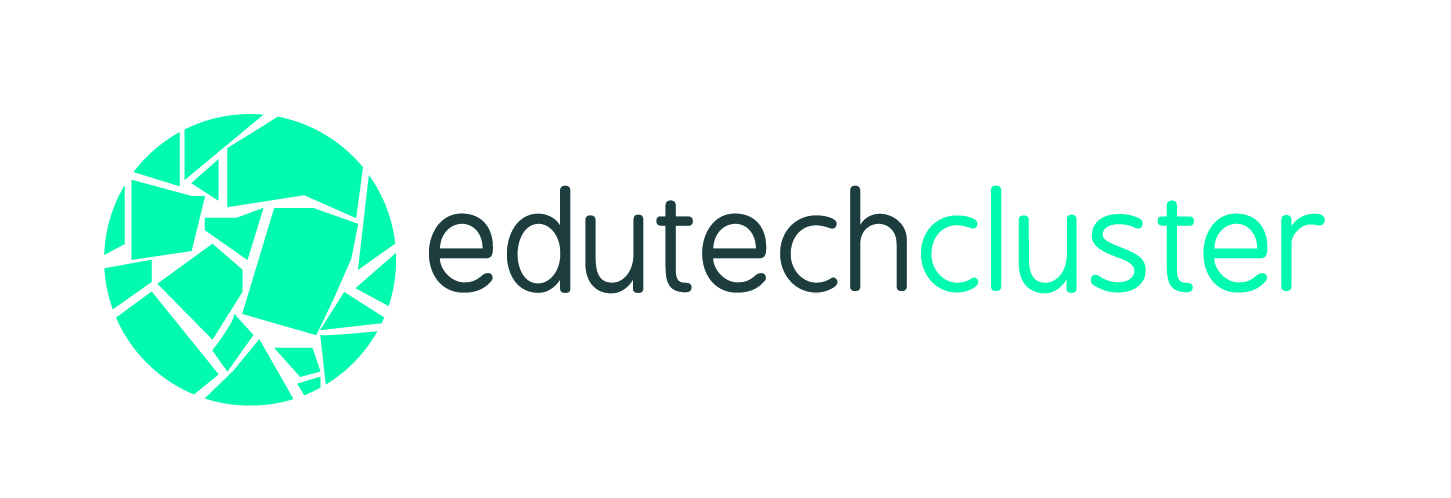 #letselearntogether
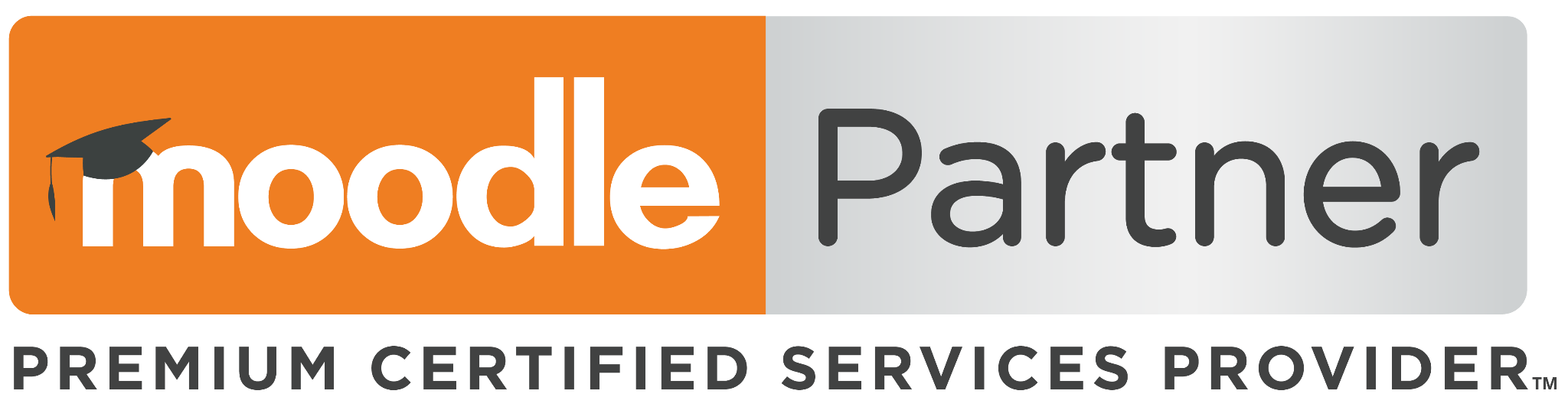 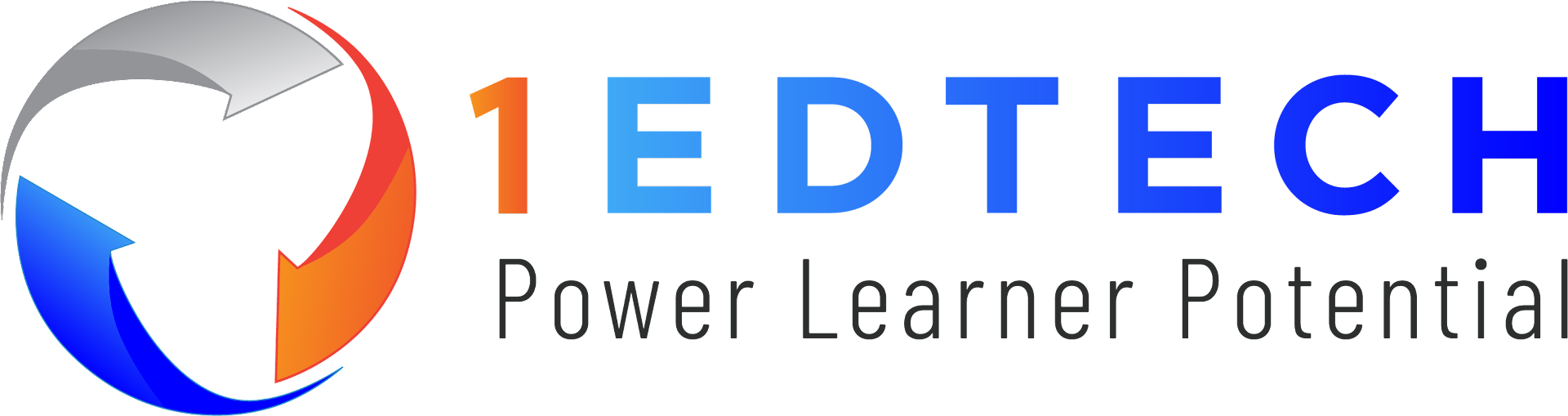 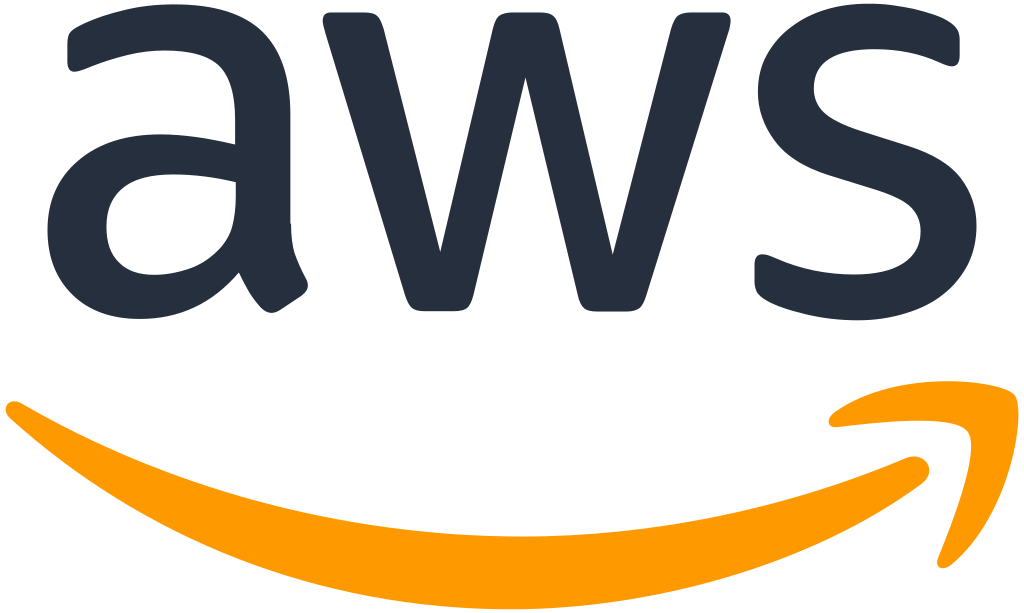 DD. Education Suite
THE 
FEATURES
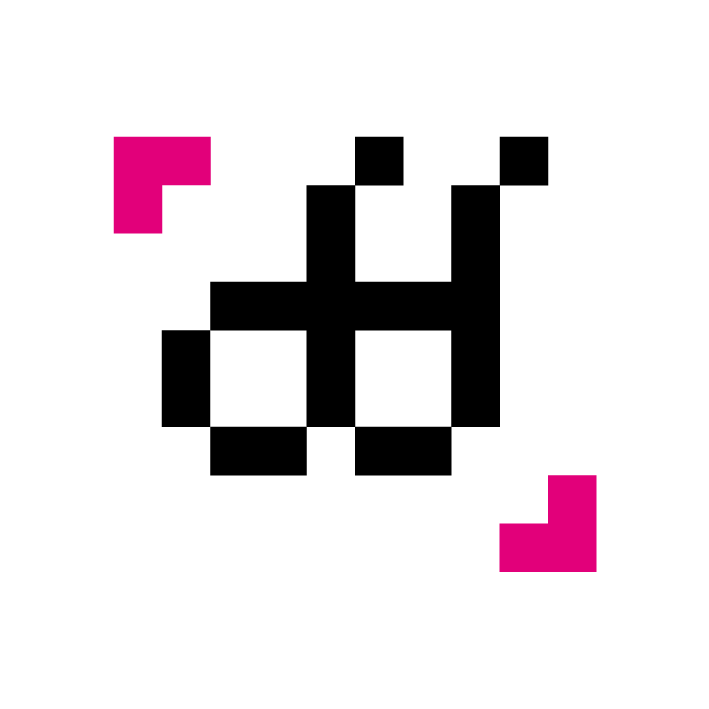 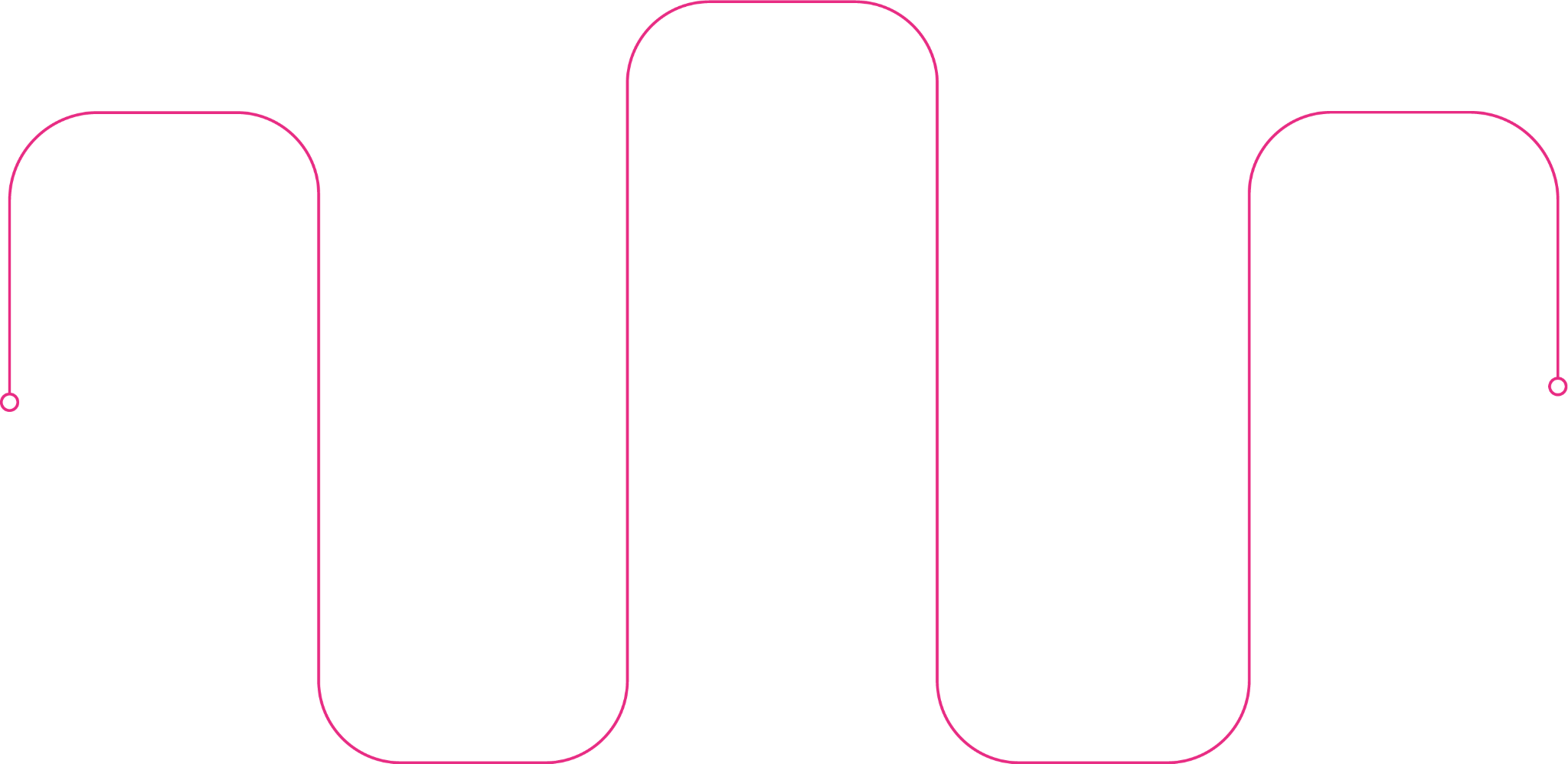 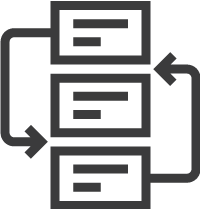 03
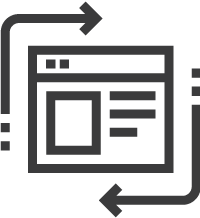 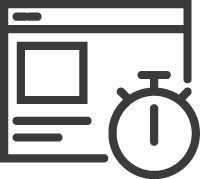 As you like
Application customizations to facilitate usability.
01
05
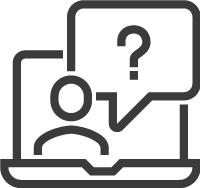 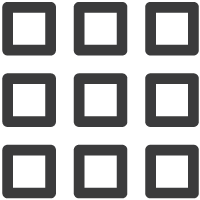 Agile development
Simplify the installation, deployment and maintenance of services.
Single Sign - On
You login once and you have access to all applications.
02
04
DD menu
To navigate between applications and configurable.
Easy
Centralized management of users and groups.
DD. Education Suite
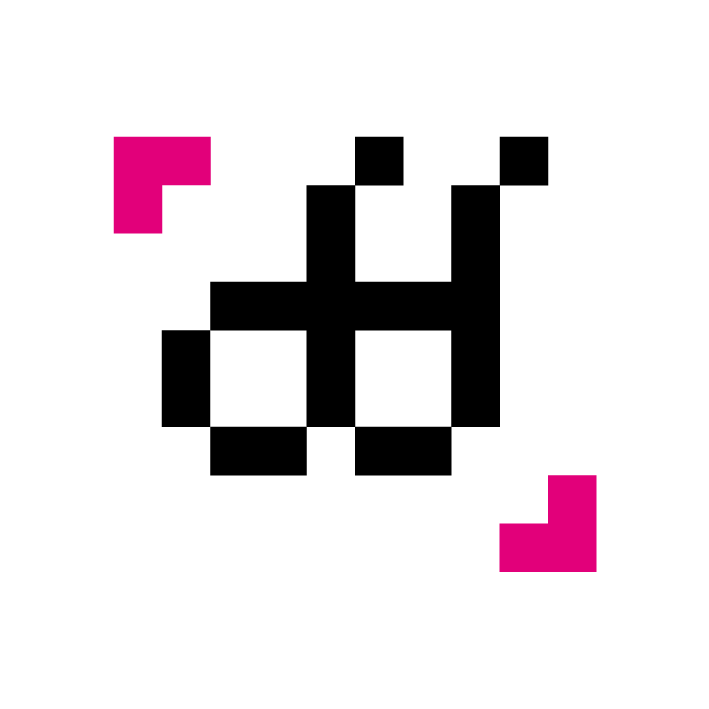 THE
AUTHENTICATION
LOG IN
AUTHENTICATION
Single sign-on for access to all integrated applications.

Single Sign On
SAML2 technology that allows us to unify authentication, user information, groups and roles.
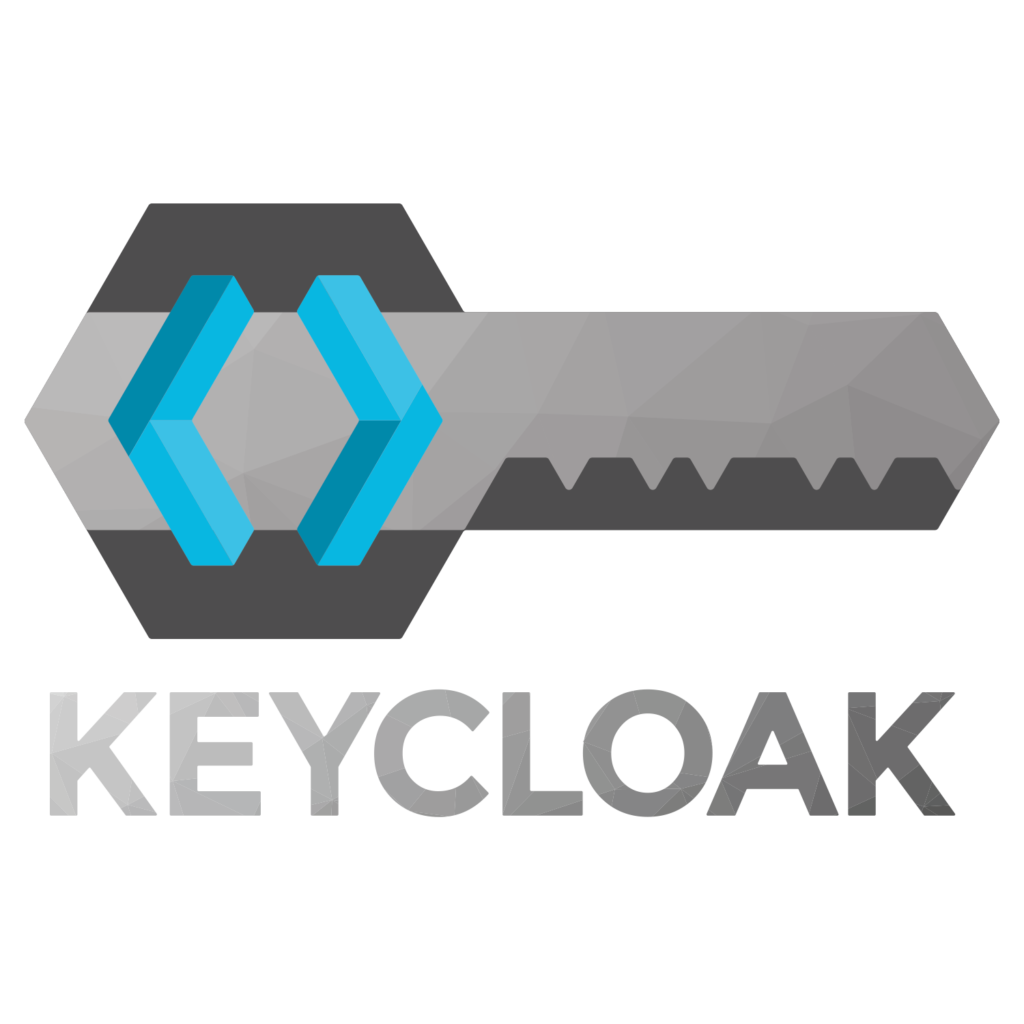 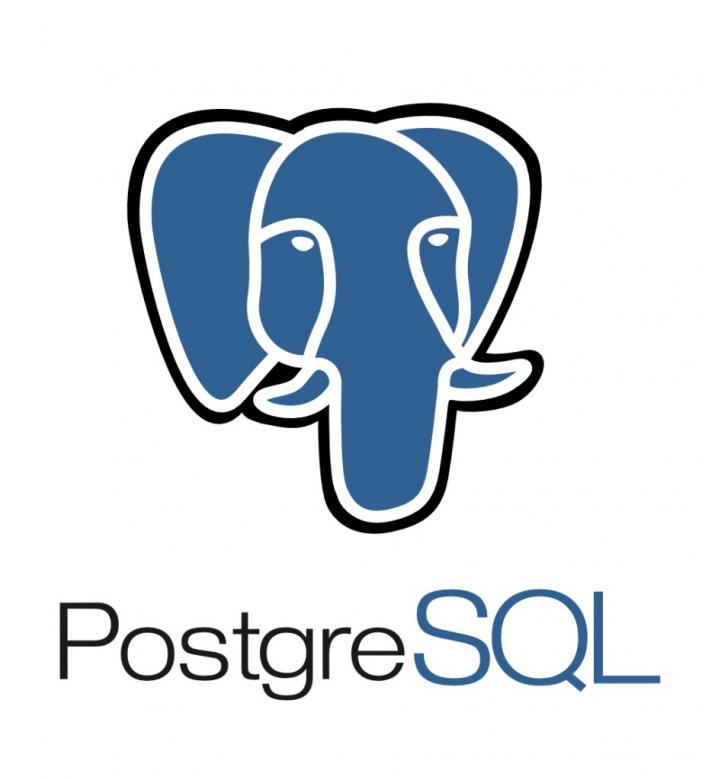 USER
GROUPS
ROLES
SAML2
SAML2
SAML2
SAML2
SAML2
SAML2
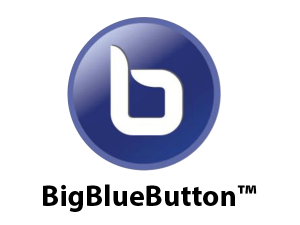 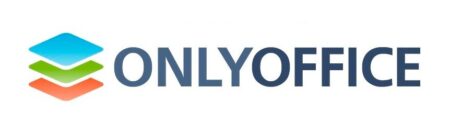 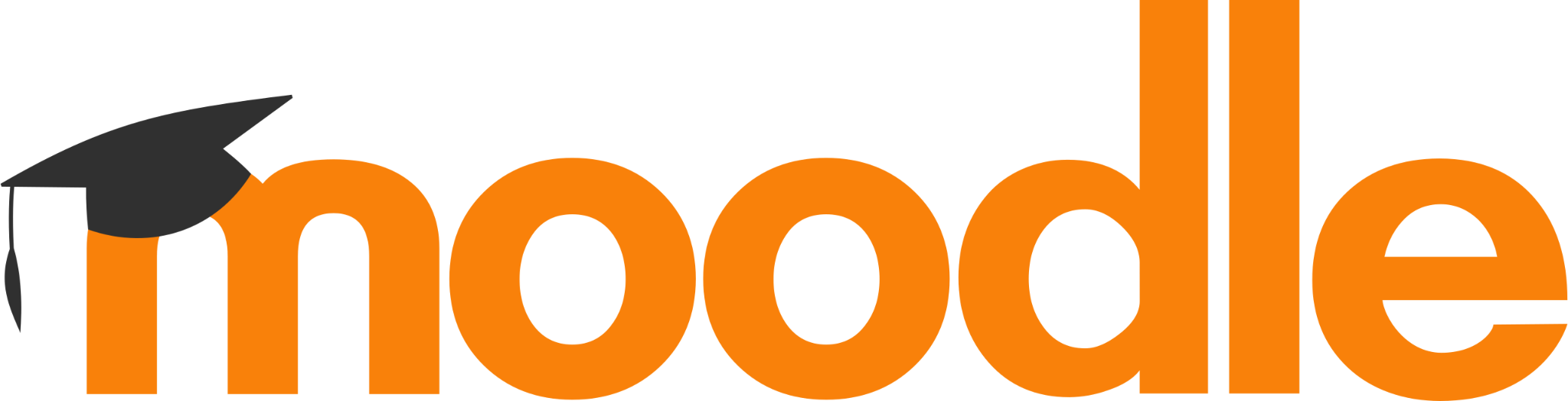 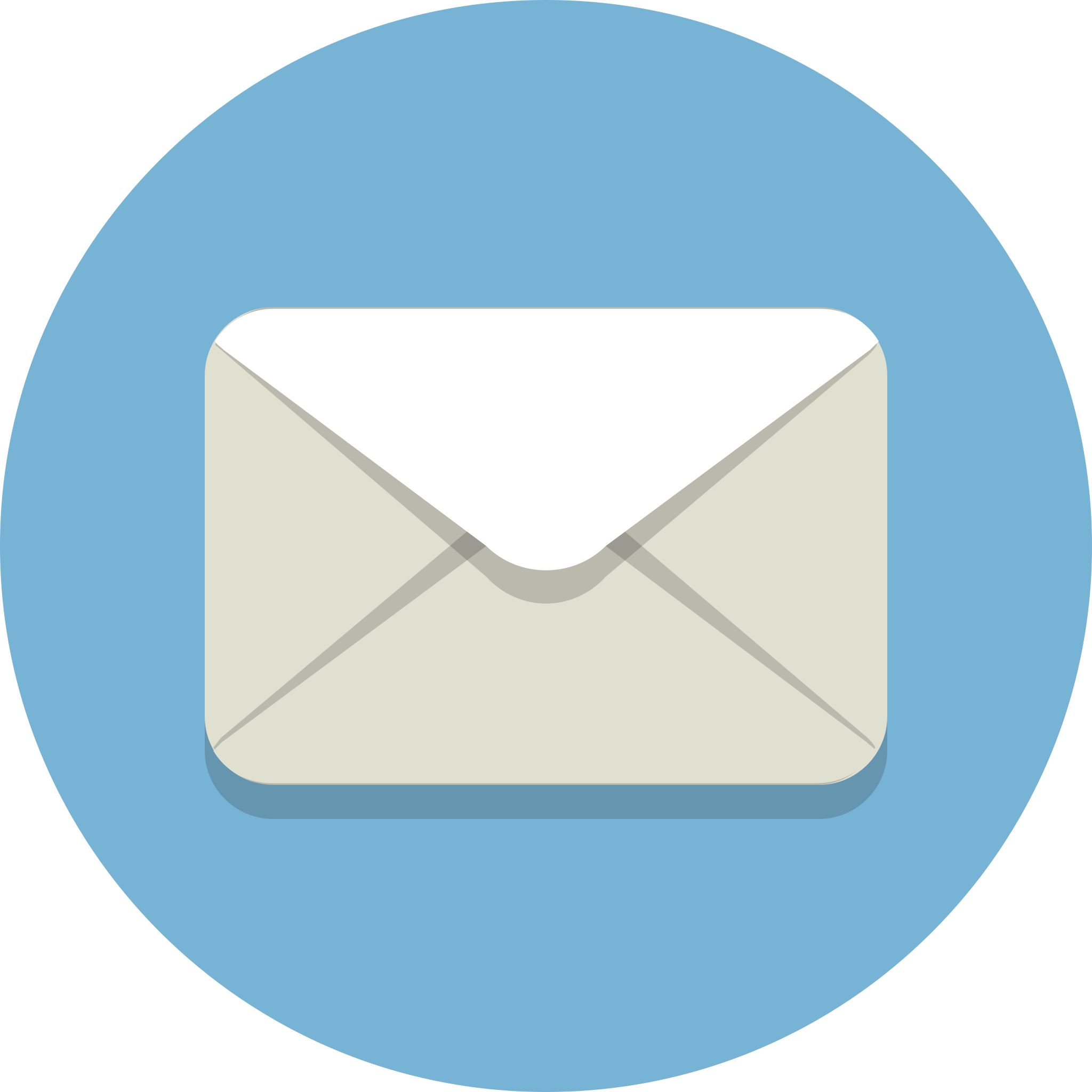 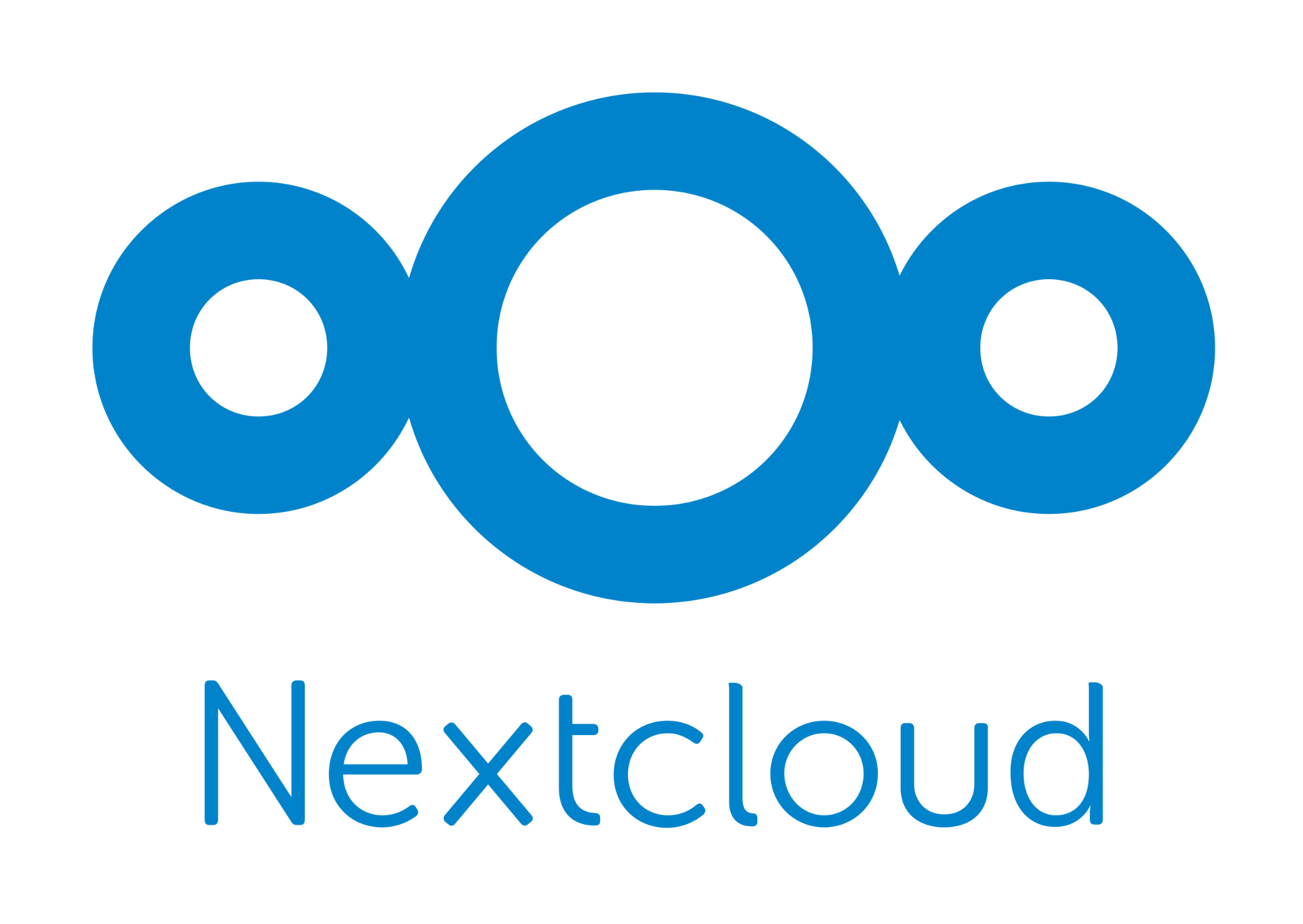 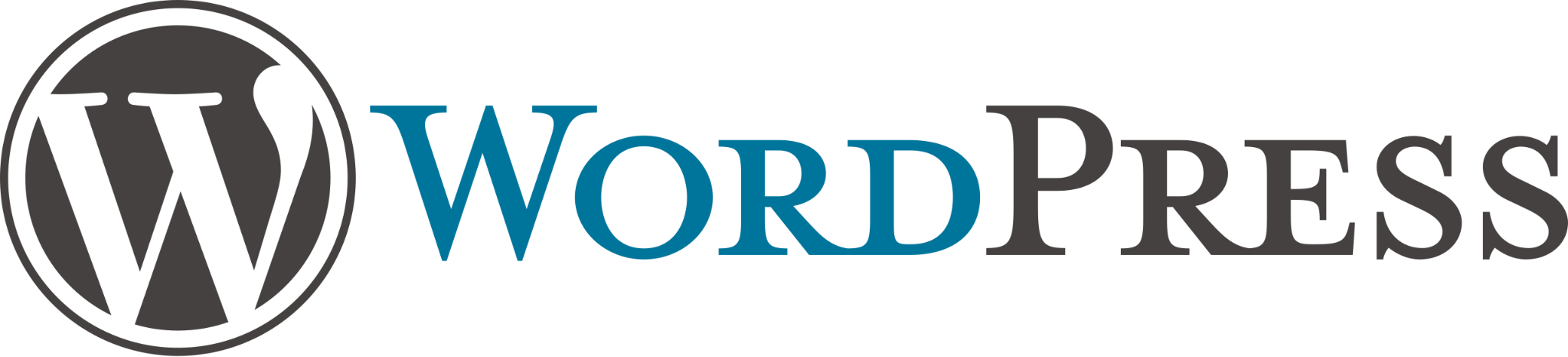 [Speaker Notes: SAML2 es la tecnologia que ens permet unificar autentificació, la informació d’usuari, els grups i els rols.
S’utilitza HAPROXY i Modsecurity per garantir la seguretat de l’entorn
Amb la tecnologia DOCKER se hace un despliegue del entorno sencillo y automatizado. 
Amb la tecnología Grafana Locki podem visualitzar de una forma atract
Podremos visualizar de una forma más gráfica y atractiva los datos del entorno gracias a Grafana Loki.]
DD. Education Suite
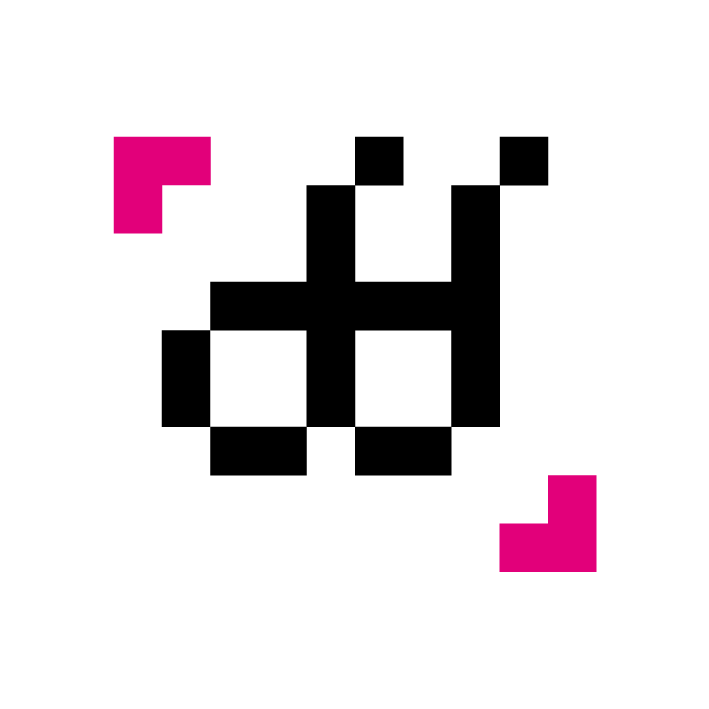 THE
MENU
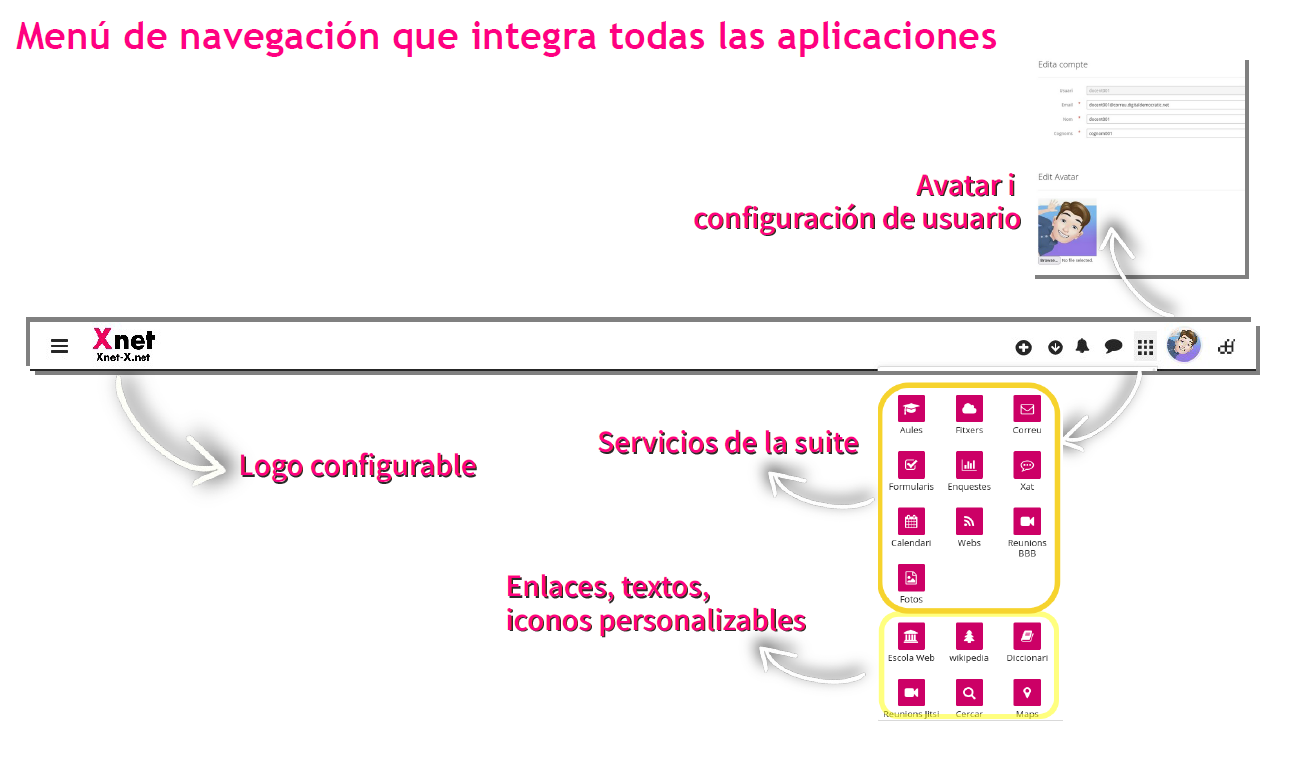 USER AVATAR AND CONFIGURATION
The same navigation Menu in  all the applications.
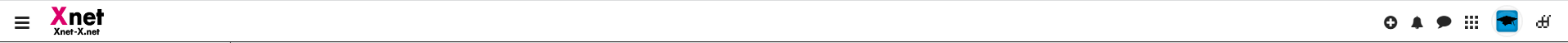 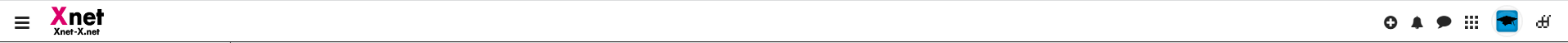 CONFIGURABLE
LOGO
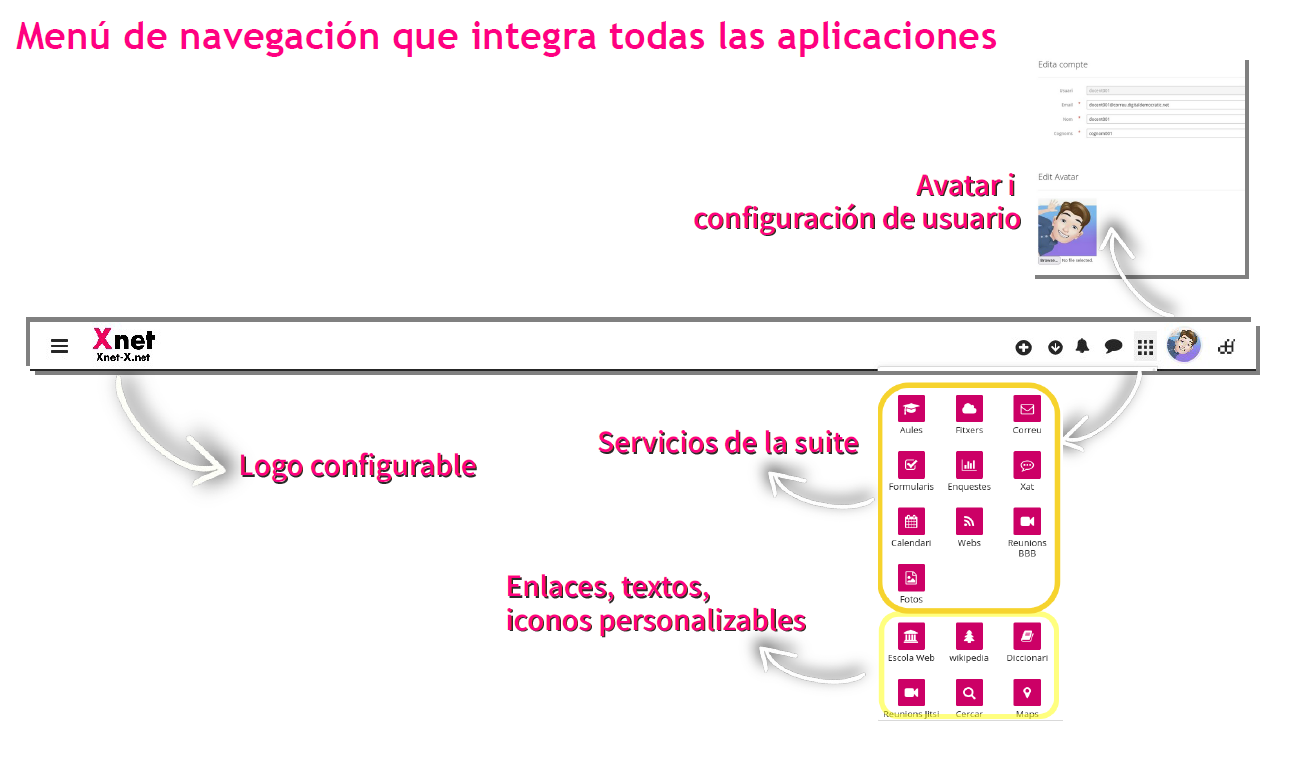 SUITE
SERVICES
CUSTOMIZABLE
LINKS, TEXTS AND ICONS
[Speaker Notes: SAML2 es la tecnologia que ens permet unificar autentificació, la informació d’usuari, els grups i els rols.
S’utilitza HAPROXY i Modsecurity per garantir la seguretat de l’entorn
Amb la tecnologia DOCKER se hace un despliegue del entorno sencillo y automatizado. 
Amb la tecnología Grafana Locki podem visualitzar de una forma atract
Podremos visualizar de una forma más gráfica y atractiva los datos del entorno gracias a Grafana Loki.]
DD. Education Suite
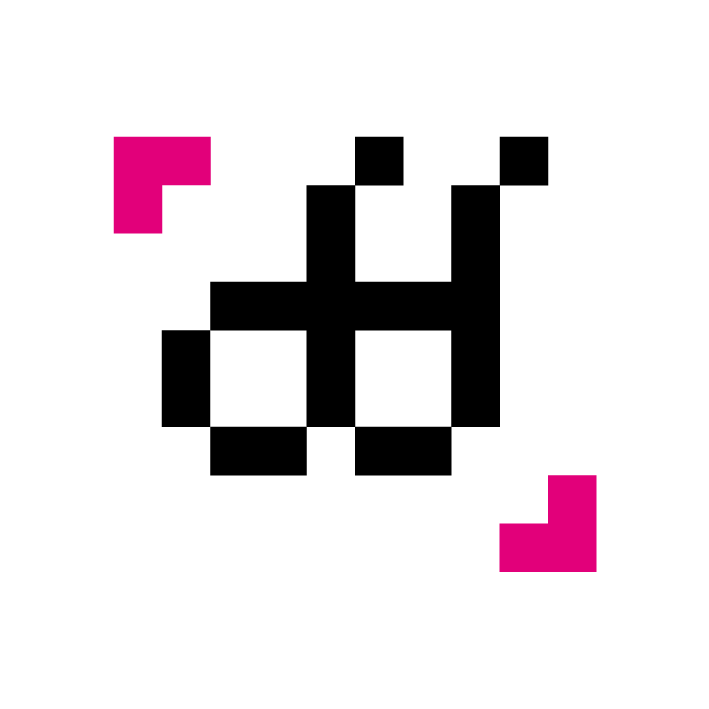 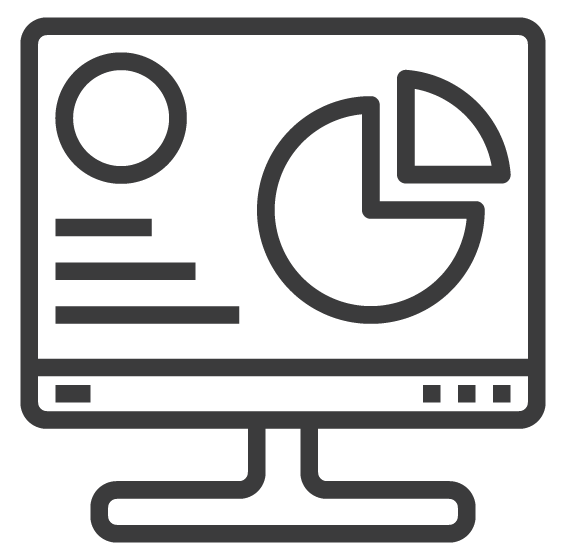 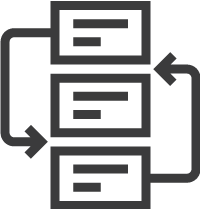 CENTRALIZED
USER MANAGEMENT
ENVIRONMENT CUSTOMIZATION
Import from Google Suite for education and CSV:
Customization 
tool for:
Group structure
Role structure
Avatars
Quota
Logo
Login background image
Company colours
Tools menu
[Speaker Notes: Gestió centralitzada
Pots importar tota la:
Estructura d’usuaris
Grups
Unitats organitzatives
Passwords
de google suite for education.


Personalització

Logo
Colors corporatius
Image background
Menú d’eines]
DD. Education Suite
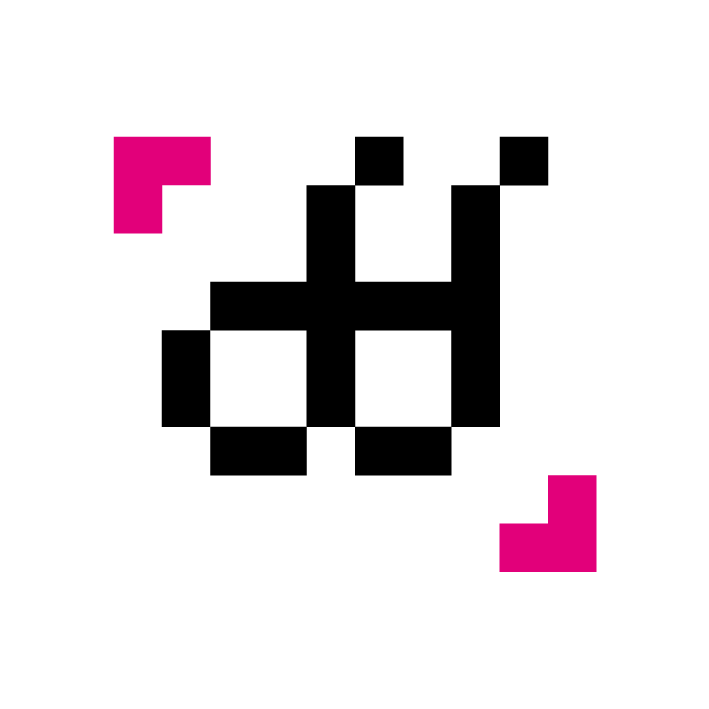 THE
CUSTOMIZATION
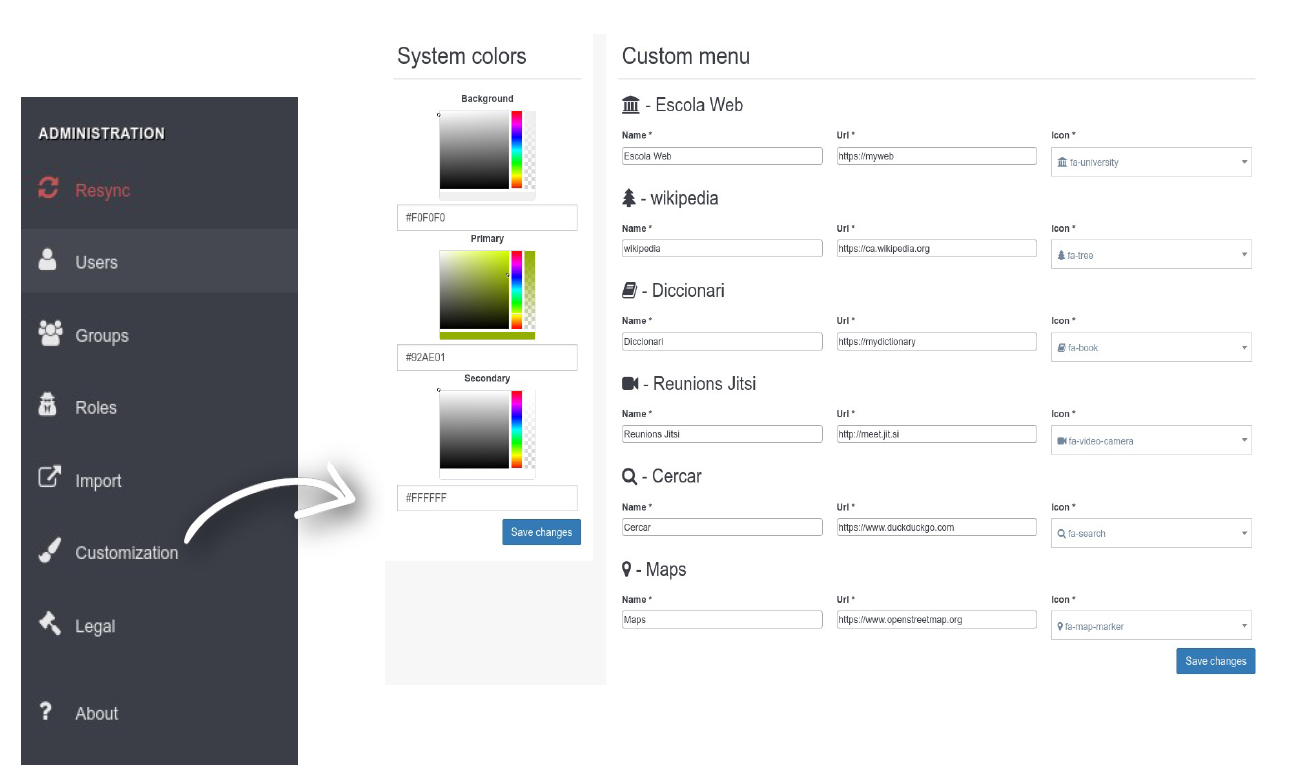 [Speaker Notes: SAML2 es la tecnologia que ens permet unificar autentificació, la informació d’usuari, els grups i els rols.
S’utilitza HAPROXY i Modsecurity per garantir la seguretat de l’entorn
Amb la tecnologia DOCKER se hace un despliegue del entorno sencillo y automatizado. 
Amb la tecnología Grafana Locki podem visualitzar de una forma atract
Podremos visualizar de una forma más gráfica y atractiva los datos del entorno gracias a Grafana Loki.]
DD. Education Suite
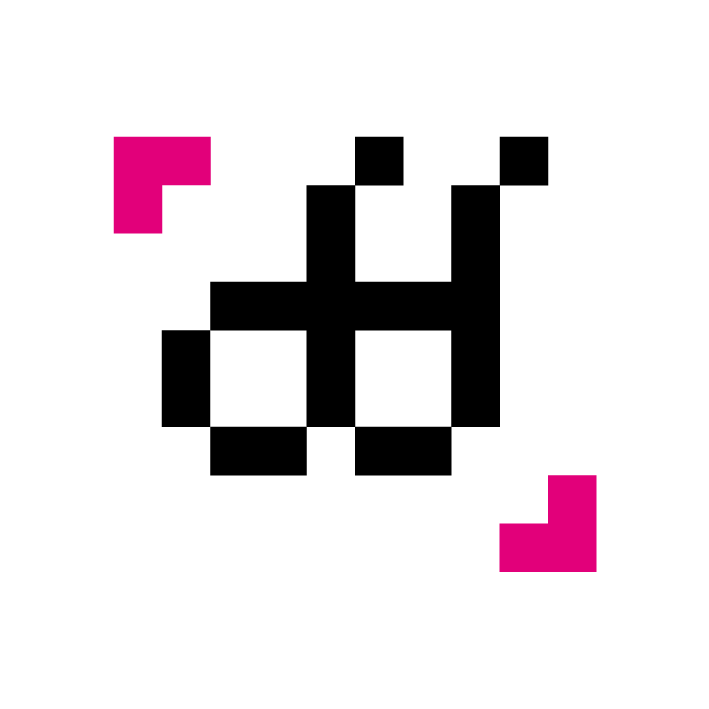 THE
USER MANAGEMENT
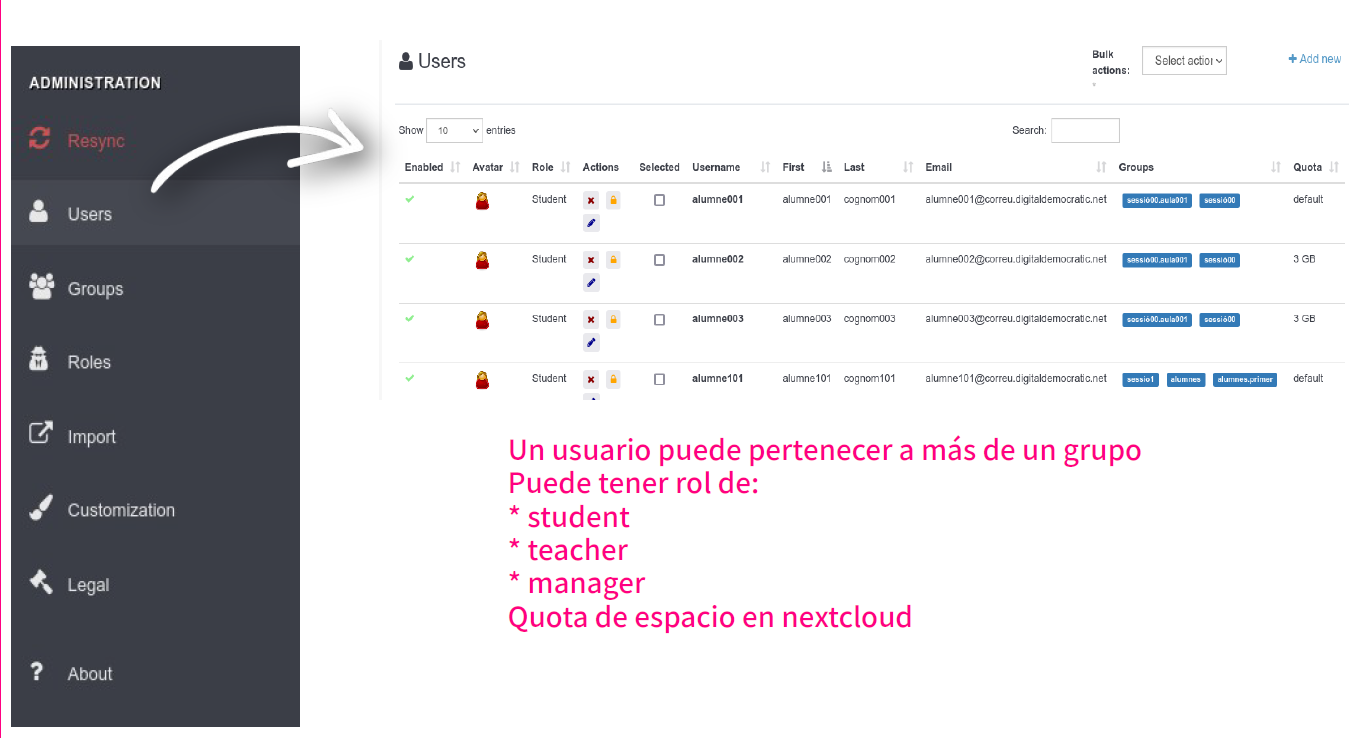 You can import the entire structure of users, groups and organizational units from Google Suite for Education

You can import CSV with users, passwords and groups.
The user can belong to various groups:
Student
Teacher
Manager
Also can fix the usage quota for NextCloud
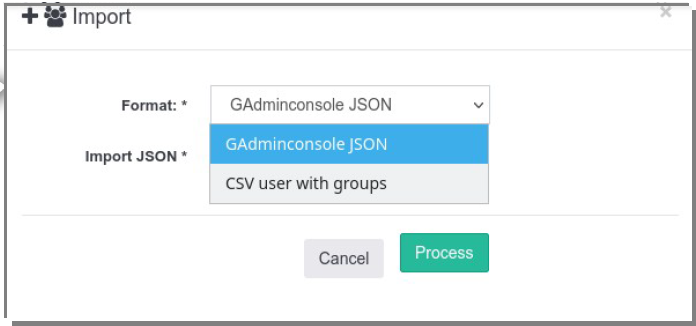 [Speaker Notes: SAML2 es la tecnologia que ens permet unificar autentificació, la informació d’usuari, els grups i els rols.
S’utilitza HAPROXY i Modsecurity per garantir la seguretat de l’entorn
Amb la tecnologia DOCKER se hace un despliegue del entorno sencillo y automatizado. 
Amb la tecnología Grafana Locki podem visualitzar de una forma atract
Podremos visualizar de una forma más gráfica y atractiva los datos del entorno gracias a Grafana Loki.]
Every service is created with Docker-compose & containers
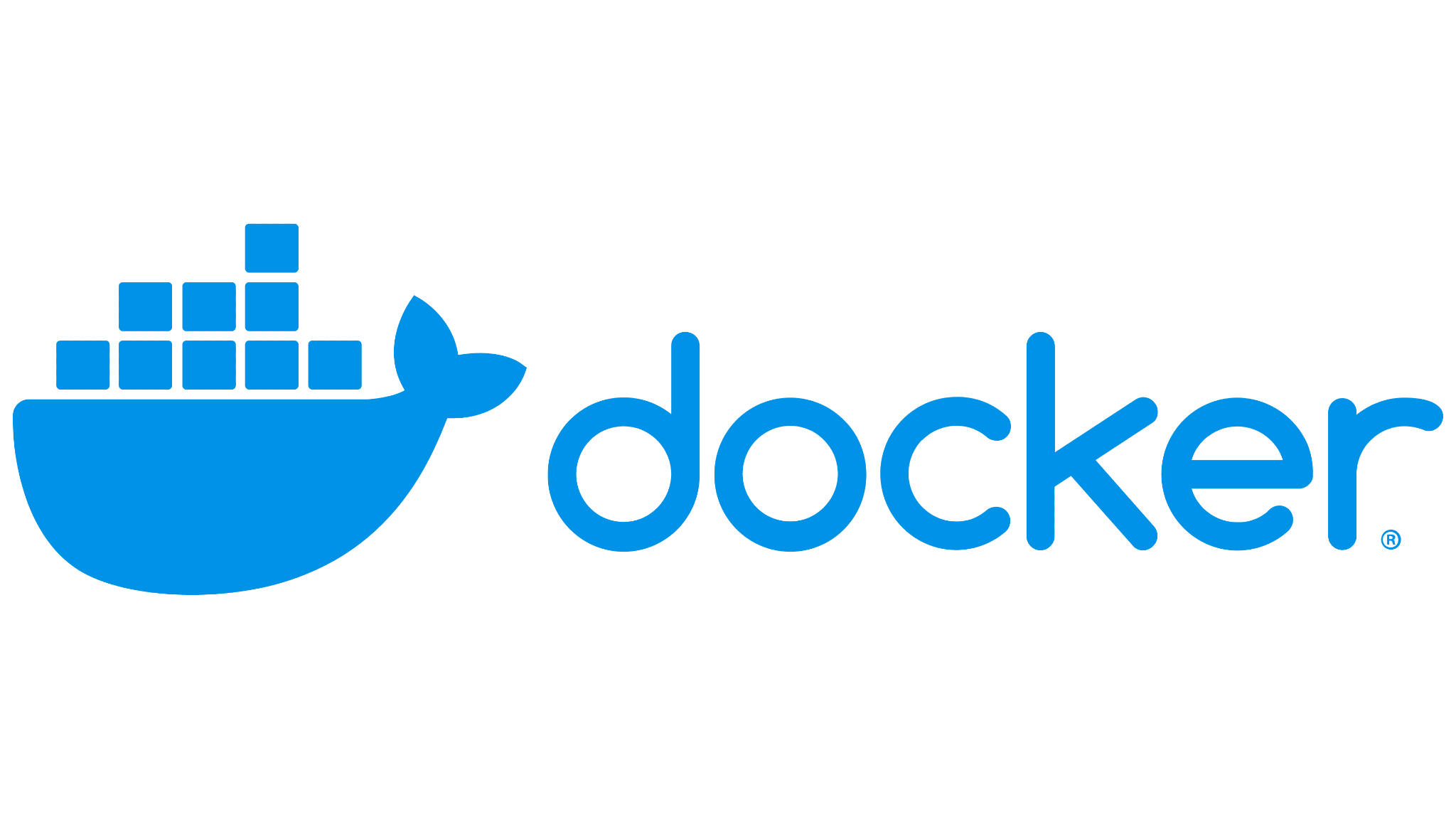 DD. Education Suite
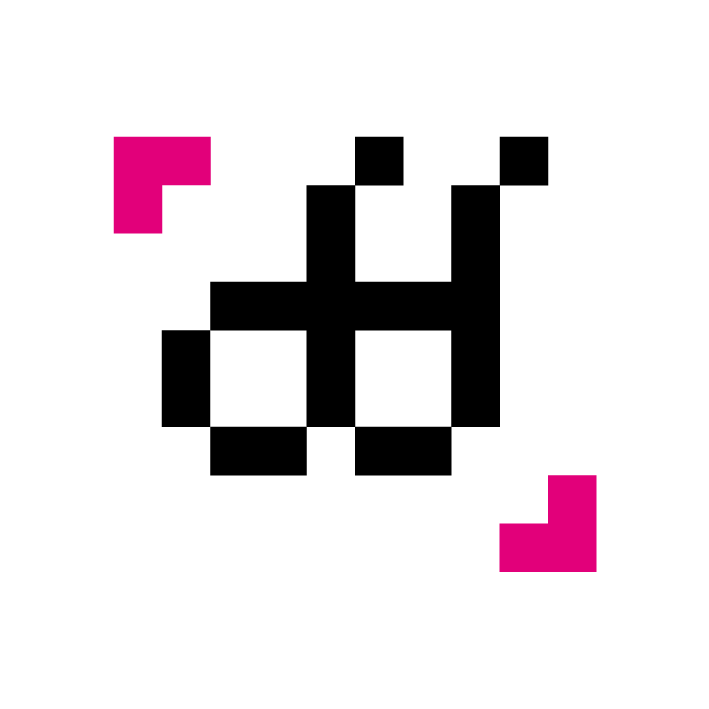 THE
ARCHITECTURE
GITLAB
TRANSVERSAL SERVICES
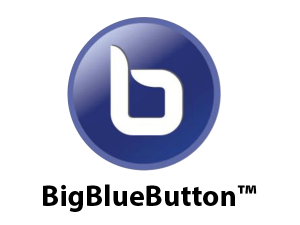 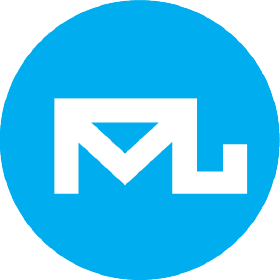 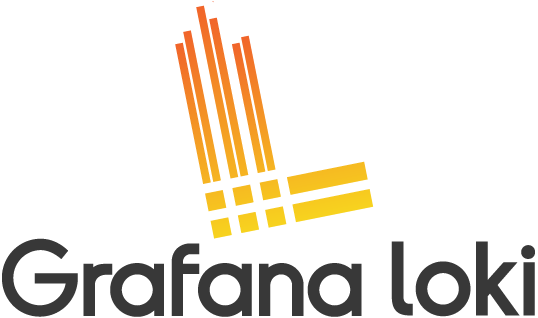 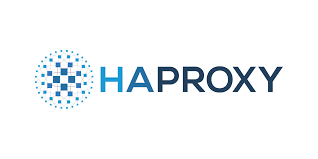 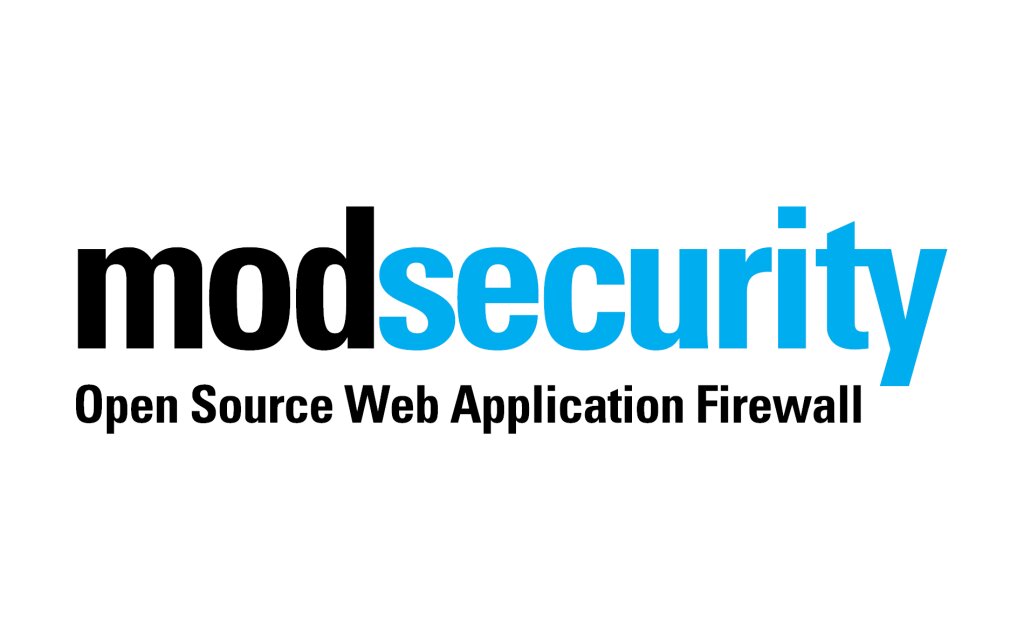 SEC-HAPROXY
SERVER BBB
SERVER MAILU
SERVER GRAFANA
WAF
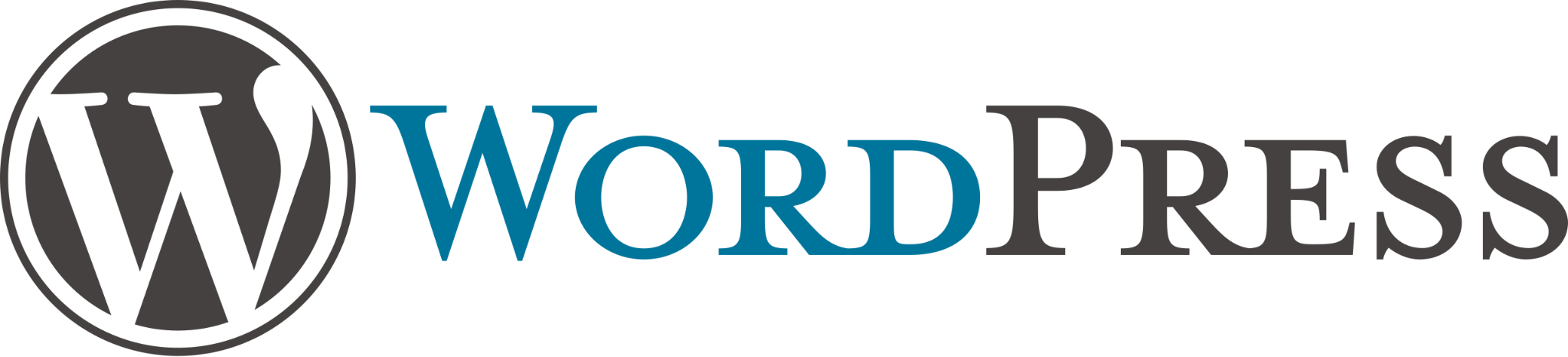 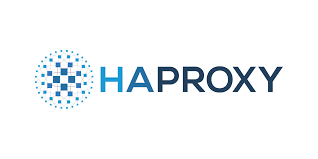 APPS-WORDPRESS
APPS-WORDPRESS-CLI
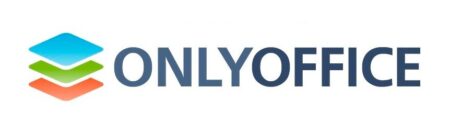 SSO-HAPROXY
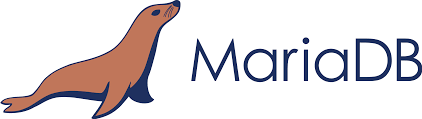 APPS-ONLYOFFICE
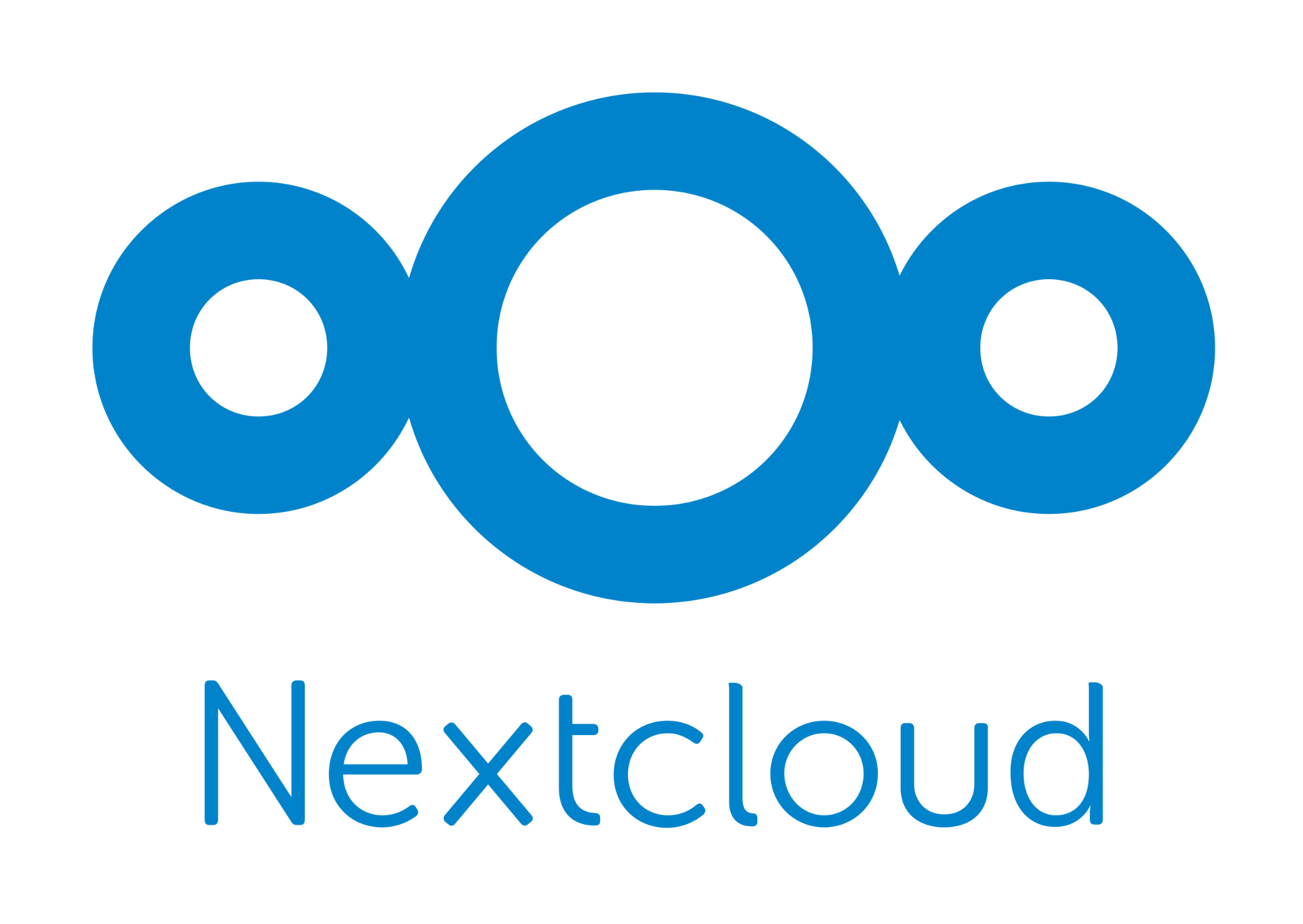 APPS-MARIADB
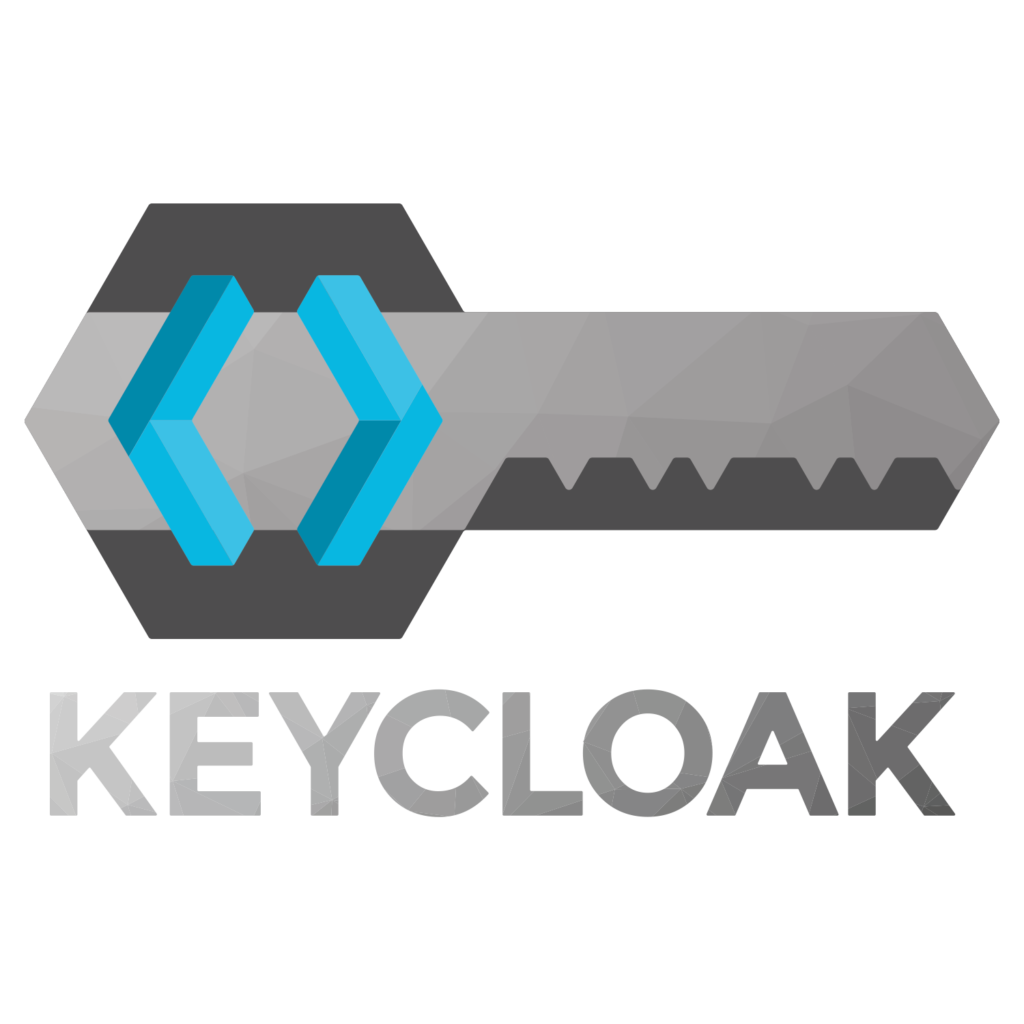 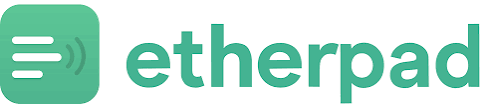 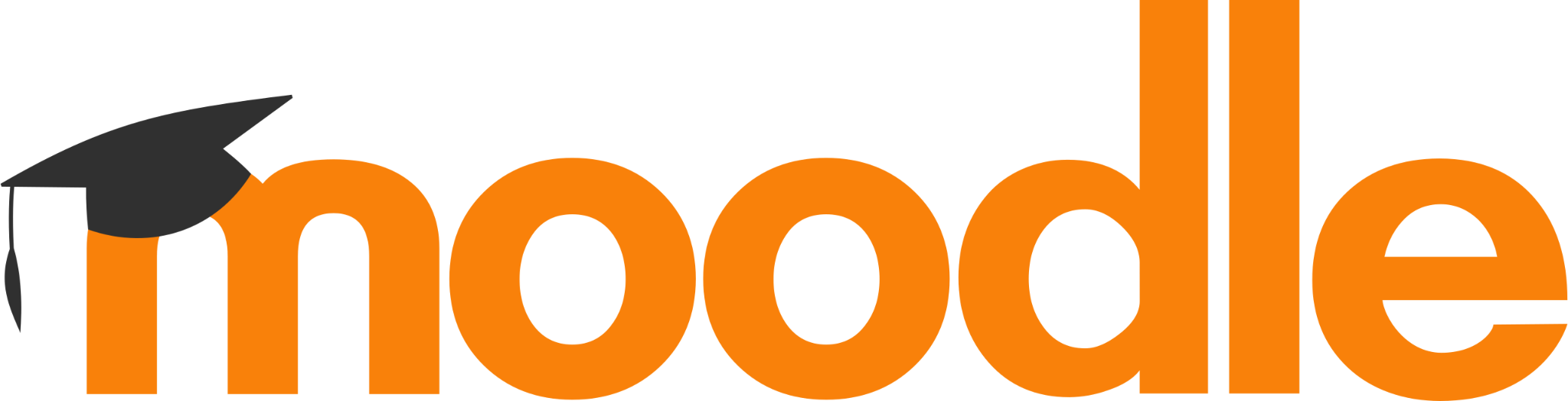 SSO-NEXTCLOUD-NGINX
SSO-NEXTCLOUD-APP
APPS-ETHERPAD
APPS-MOODLE
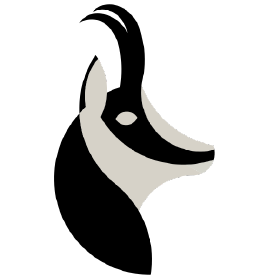 SSO-ADMIN
SSO-KEYCLOAK
SSO-AVATARS
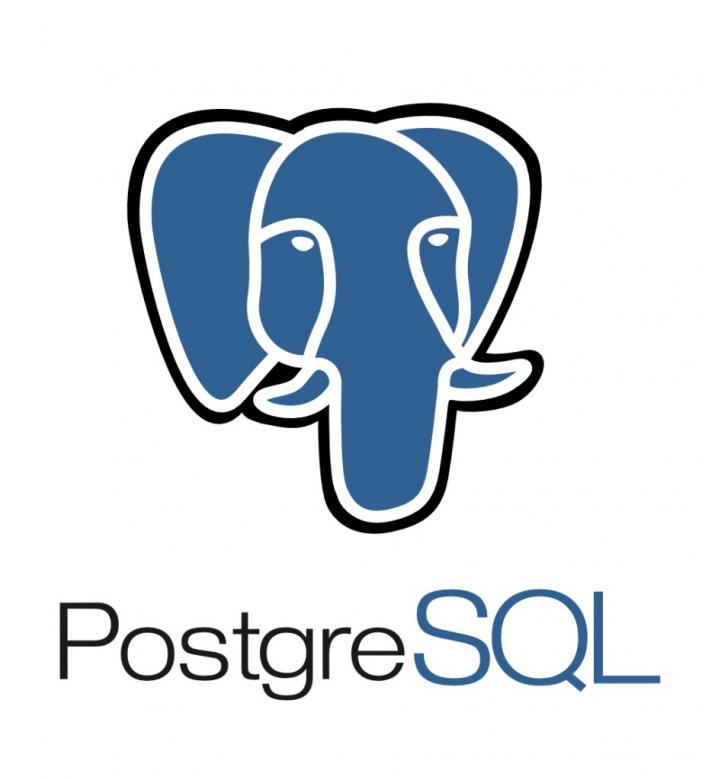 MONITORING-PROMTAIL
MONITORING-GLANCES
BACKUPS
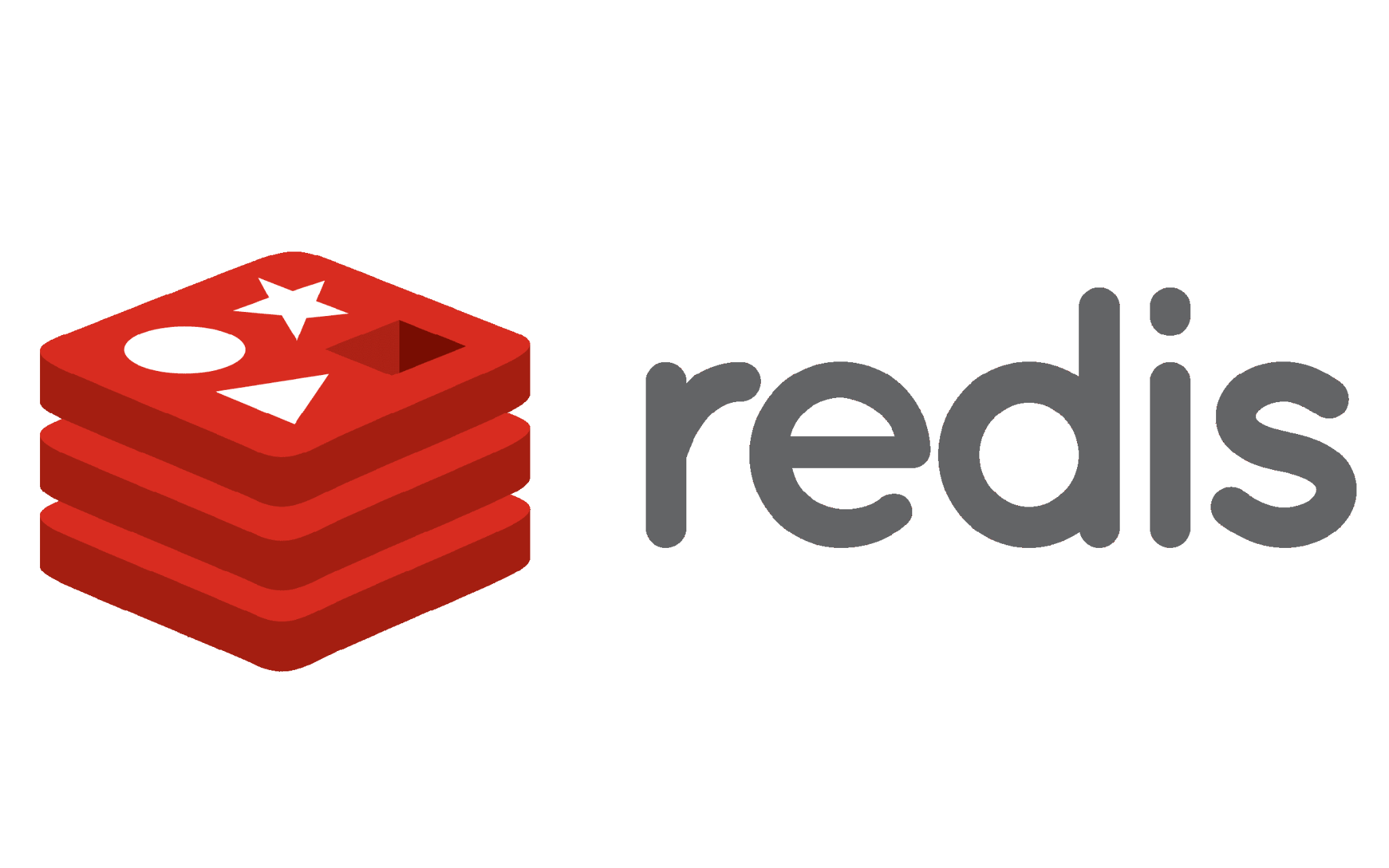 APPS-POSTGRESQL
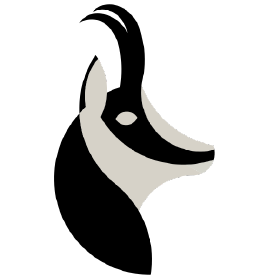 SSO-API
[Speaker Notes: SAML2 es la tecnologia que ens permet unificar autentificació, la informació d’usuari, els grups i els rols.
S’utilitza HAPROXY i Modsecurity per garantir la seguretat de l’entorn
Amb la tecnologia DOCKER se hace un despliegue del entorno sencillo y automatizado. 
Amb la tecnología Grafana Locki podem visualitzar de una forma atract
Podremos visualizar de una forma más gráfica y atractiva los datos del entorno gracias a Grafana Loki.]
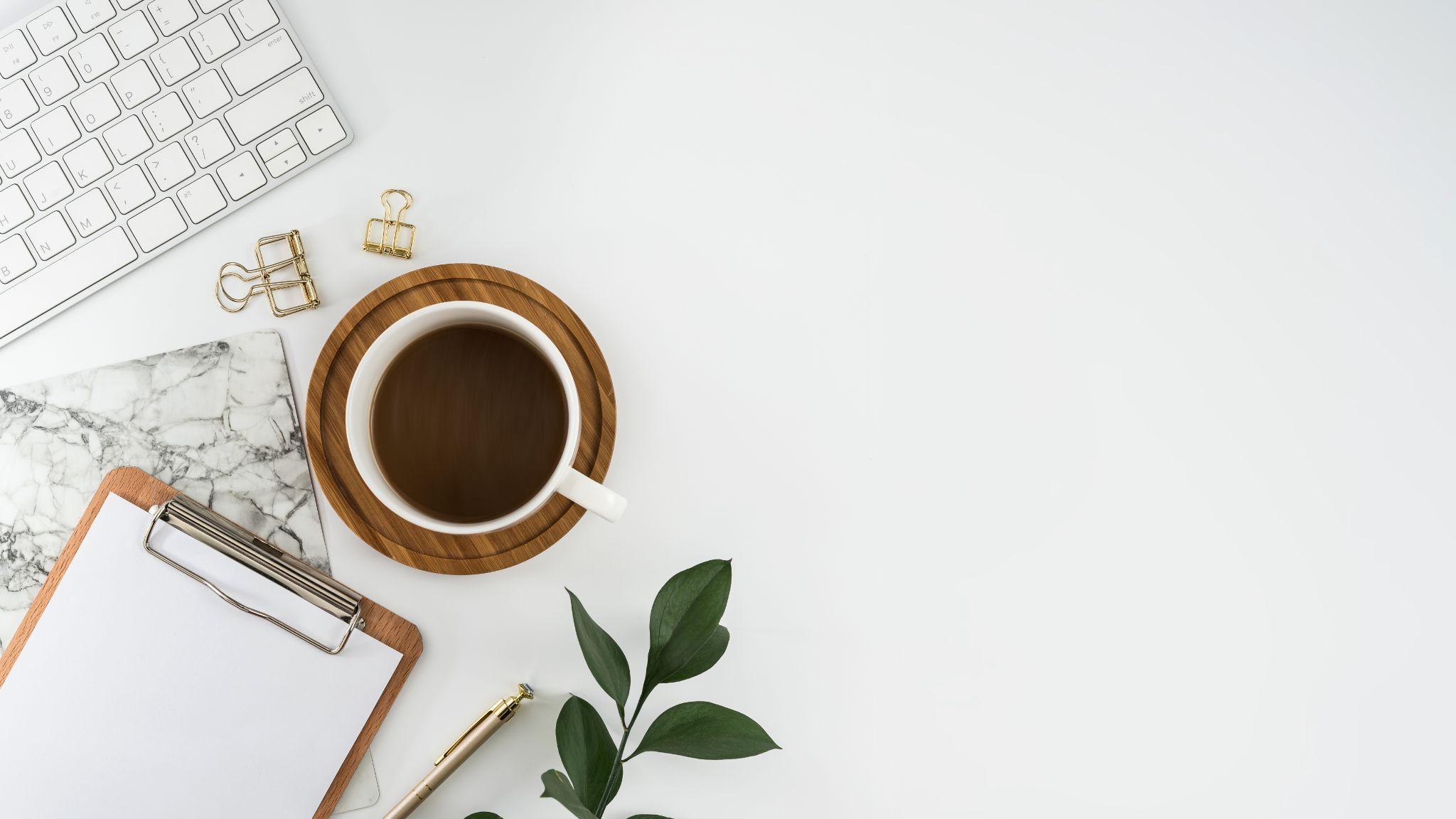 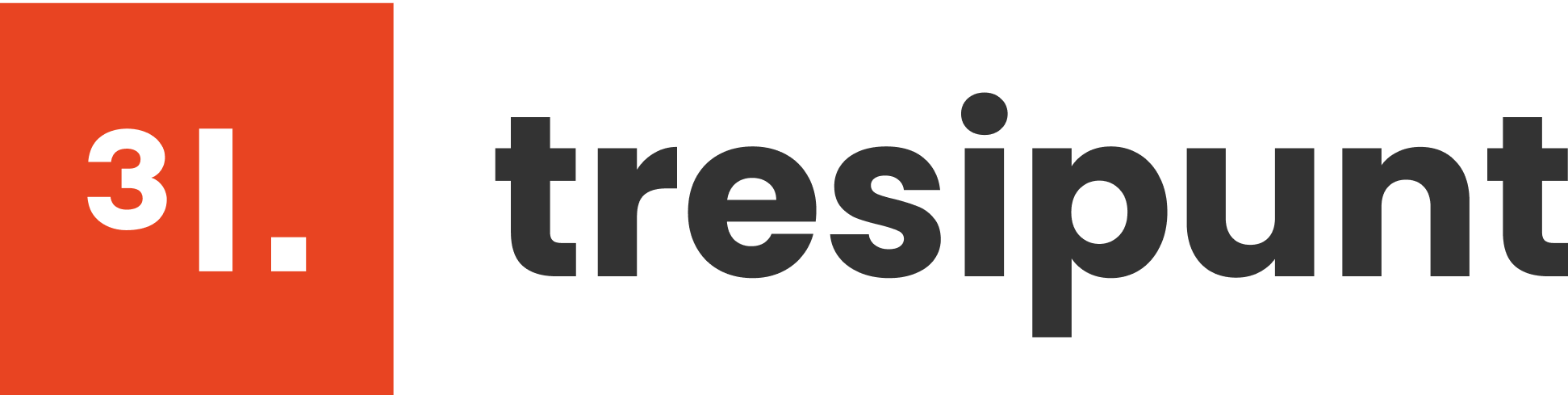 THE DEMO
[Speaker Notes: RRHH TIENDA
PRL
SOFTWARE DE TIENDA
ATENCIÓN CLIENTE

MARKETING
PRODUCTO
PUBLICIDAD EN TIENDA
CAMPAÑAS]
THE
DEMO
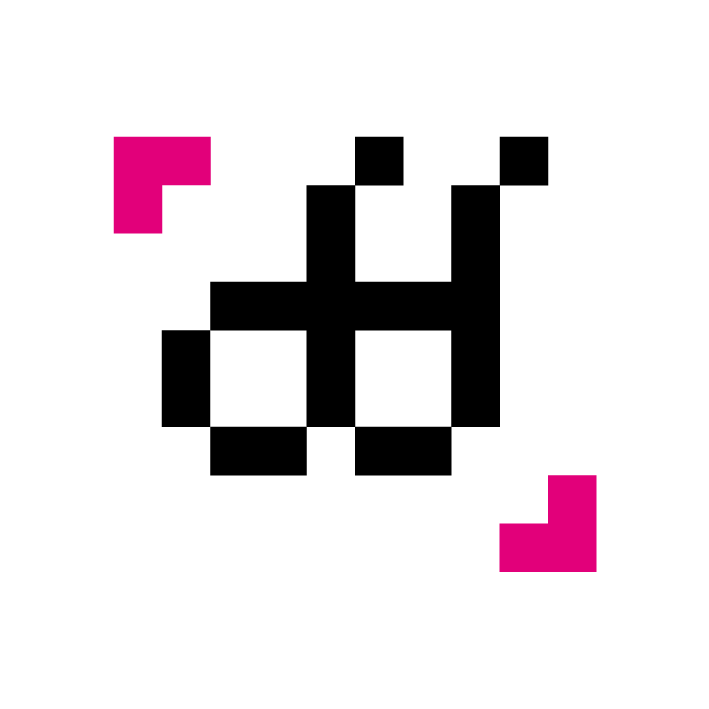 [Speaker Notes: SAML2 es la tecnologia que ens permet unificar autentificació, la informació d’usuari, els grups i els rols.
S’utilitza HAPROXY i Modsecurity per garantir la seguretat de l’entorn
Amb la tecnologia DOCKER se hace un despliegue del entorno sencillo y automatizado. 
Amb la tecnología Grafana Locki podem visualitzar de una forma atract
Podremos visualizar de una forma más gráfica y atractiva los datos del entorno gracias a Grafana Loki.]
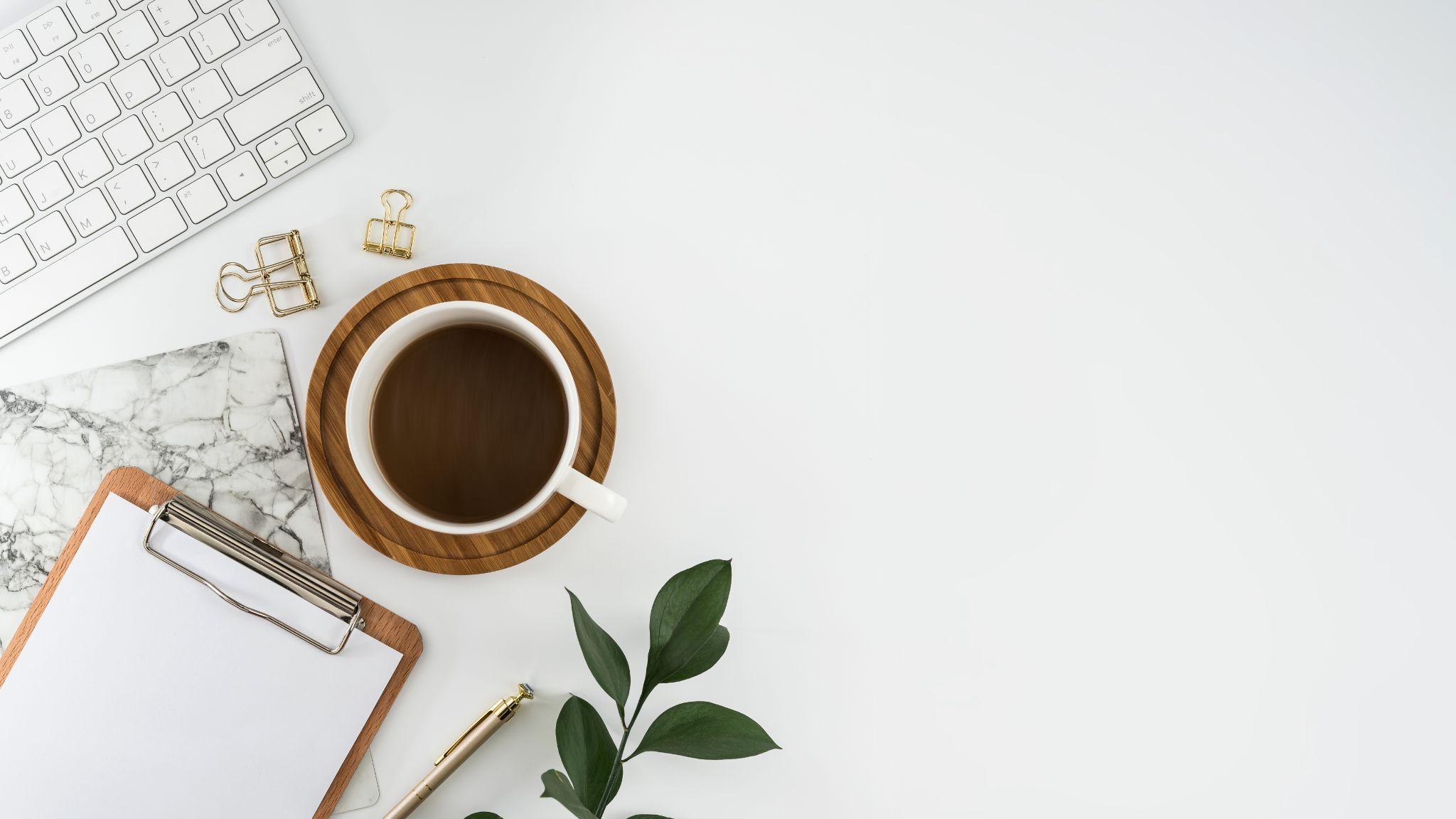 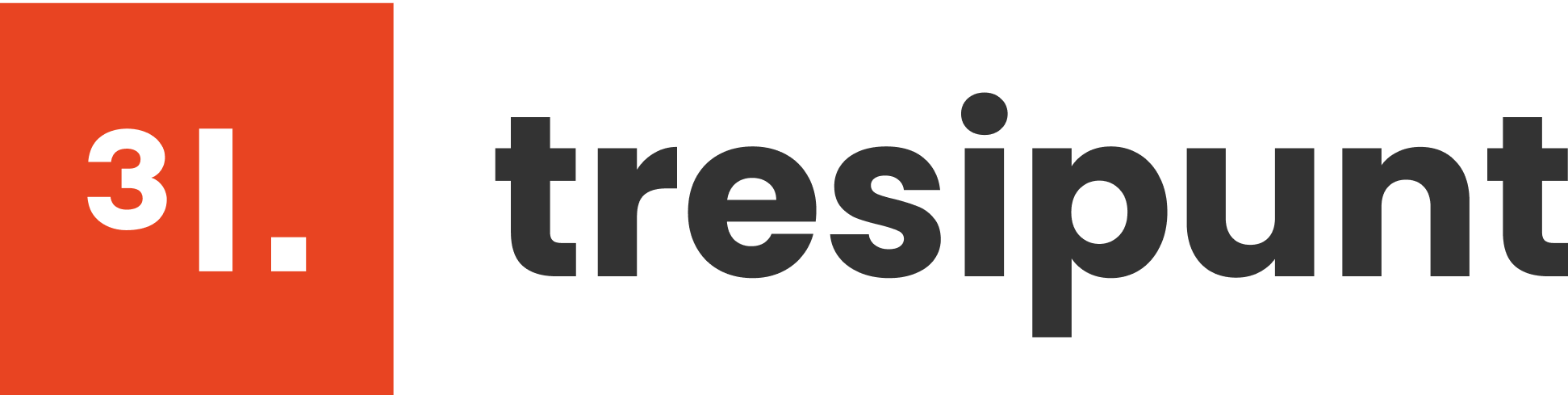 ANY
QUESTION?
ANY
QUESTIONS?
CONTACT US
pau@tresipunt.com
@pauplana
@tresipunt
[Speaker Notes: SAML2 es la tecnologia que ens permet unificar autentificació, la informació d’usuari, els grups i els rols.
S’utilitza HAPROXY i Modsecurity per garantir la seguretat de l’entorn
Amb la tecnologia DOCKER se hace un despliegue del entorno sencillo y automatizado. 
Amb la tecnología Grafana Locki podem visualitzar de una forma atract
Podremos visualizar de una forma más gráfica y atractiva los datos del entorno gracias a Grafana Loki.]
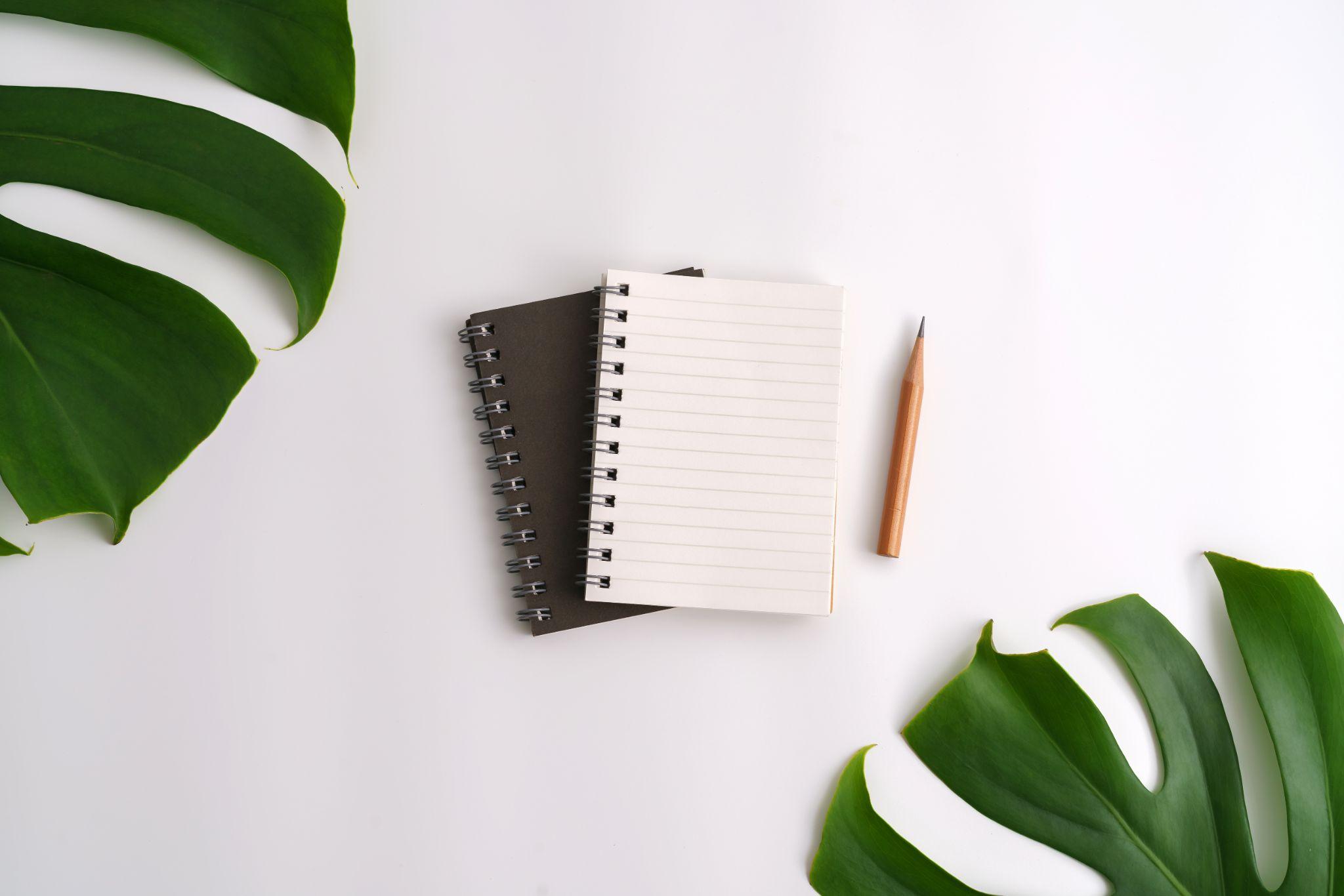 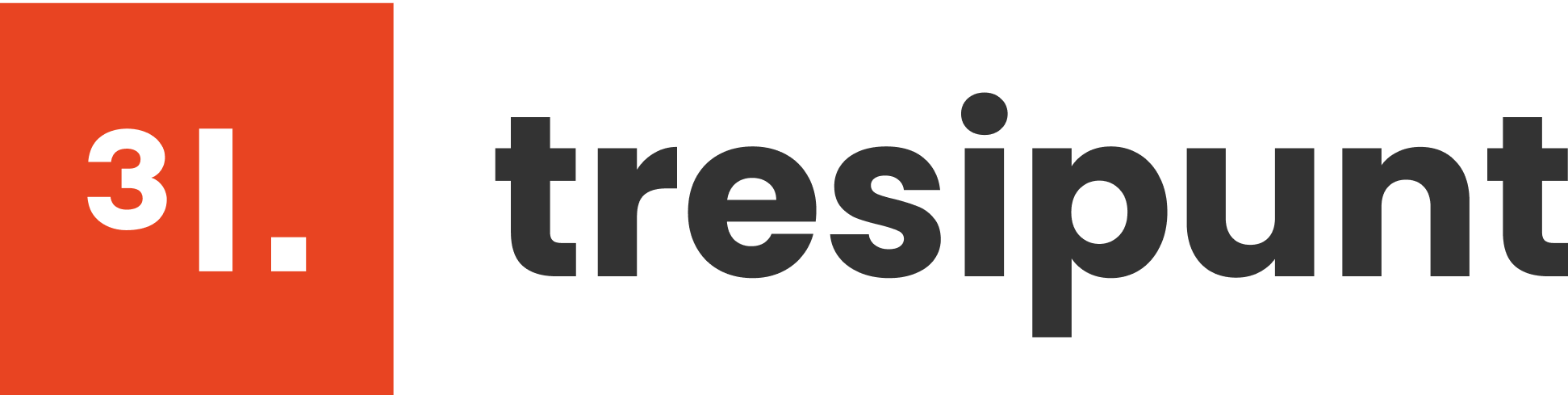 DD
a full open source e-learning ecosystem
LMS | CONTENT | MOBILE | CONSULTING | GAMIFICATION | MEC TRAINING | 
IMS-LTI INTEGRATIONS | LEARNING ANALYTICS
PAU PLANA i SALESAS
3&Punt Solucions Informàtiques SL
C. de València, 359 08009 Barcelona
pau@tresipunt.com
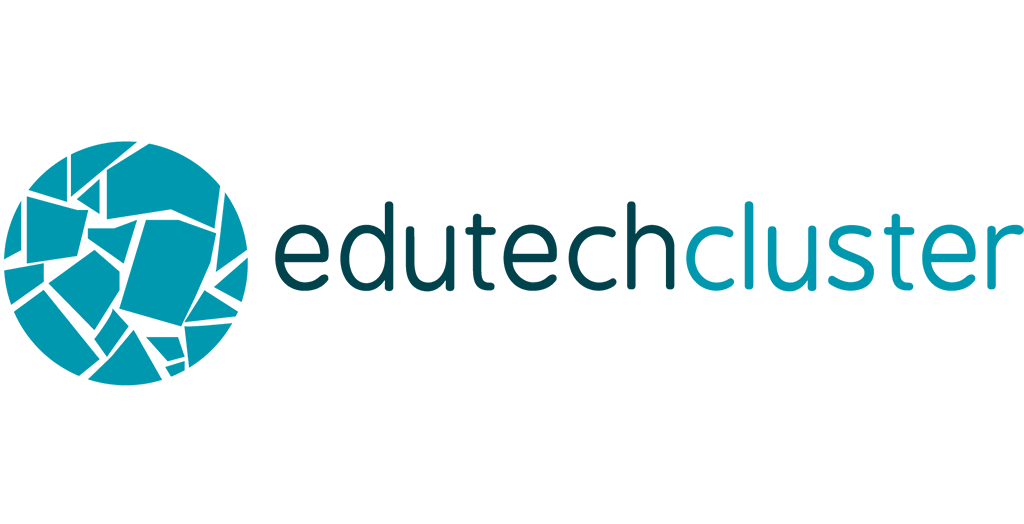 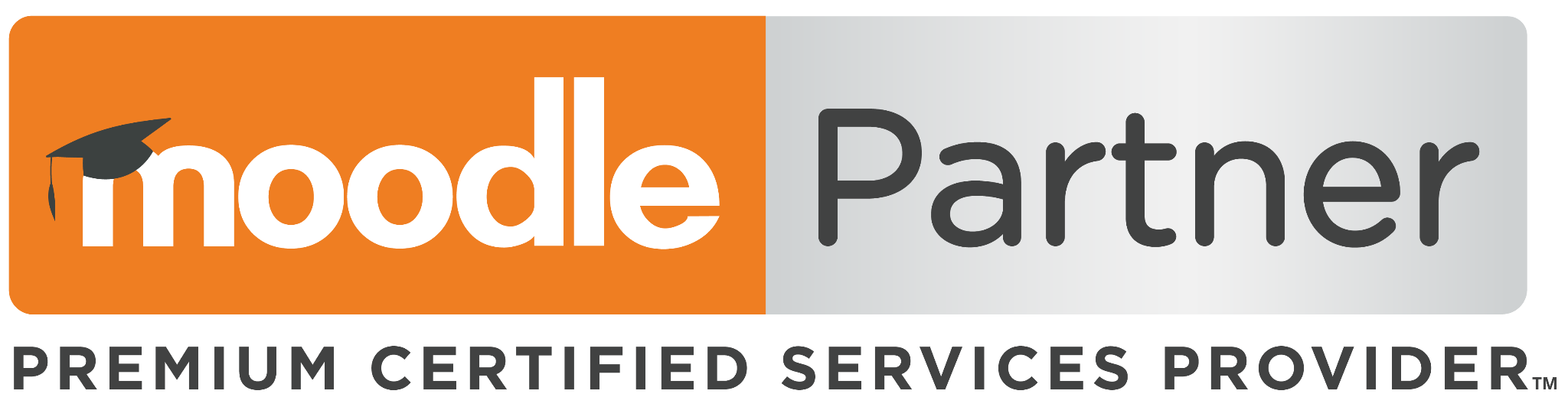 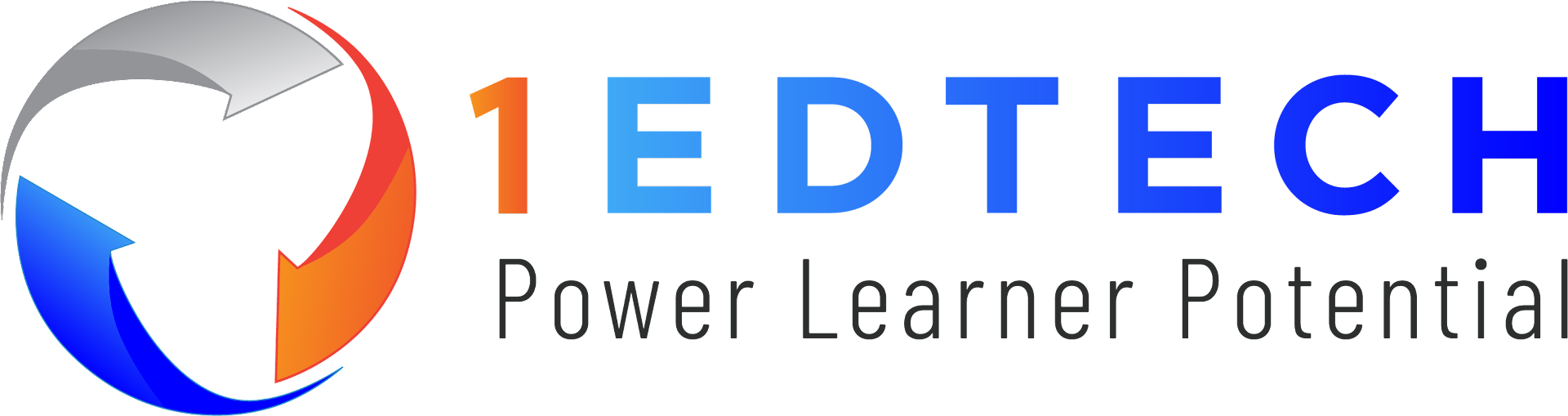 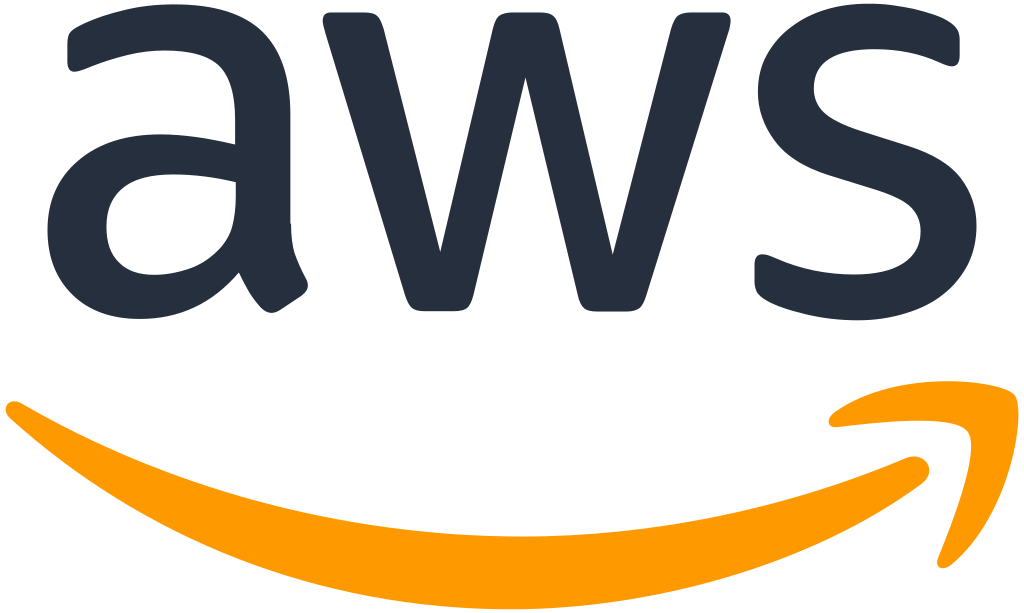